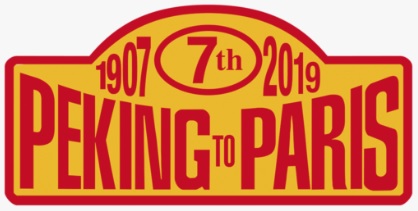 36 jours
14000 km
12 pays
105 participants
[Speaker Notes: Mezelf voorstellen, kort verwijzen naar hobby en hoe ik Jean heb leren kennen]
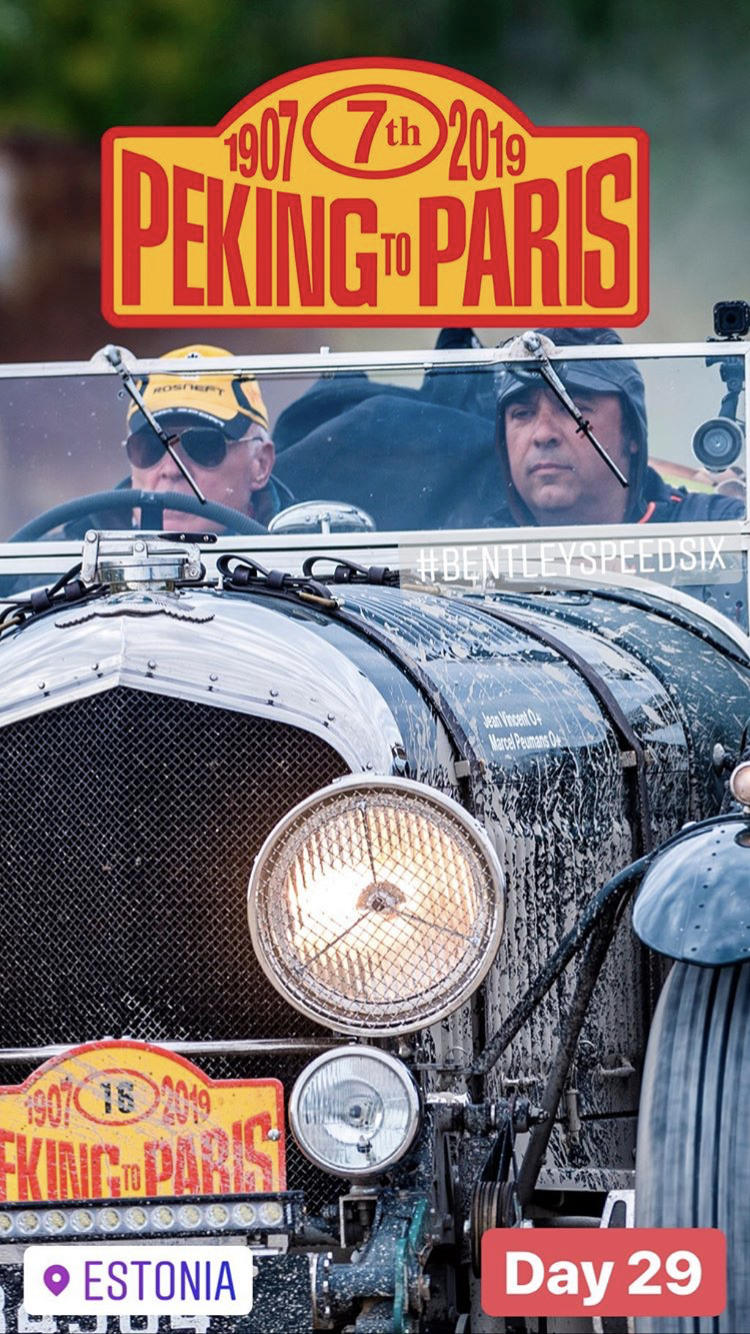 Avant propos
Demande de la part de Jean en mars 2017
Sollicitation pour participation chez EnduroRallyAssociation (ERA) 
Choix de voiture automne 2017 – livraison début 2018
Confirmation novembre 2018
Préparation voiture novembre 2018 – mars 2019
Départ voiture mars 2019
Préparation documents, visas, vaccinations, études,.. jusqu’au dernier moment
[Speaker Notes: Un an sur la liste d’attente]
La voiture: Bentley Speed Six
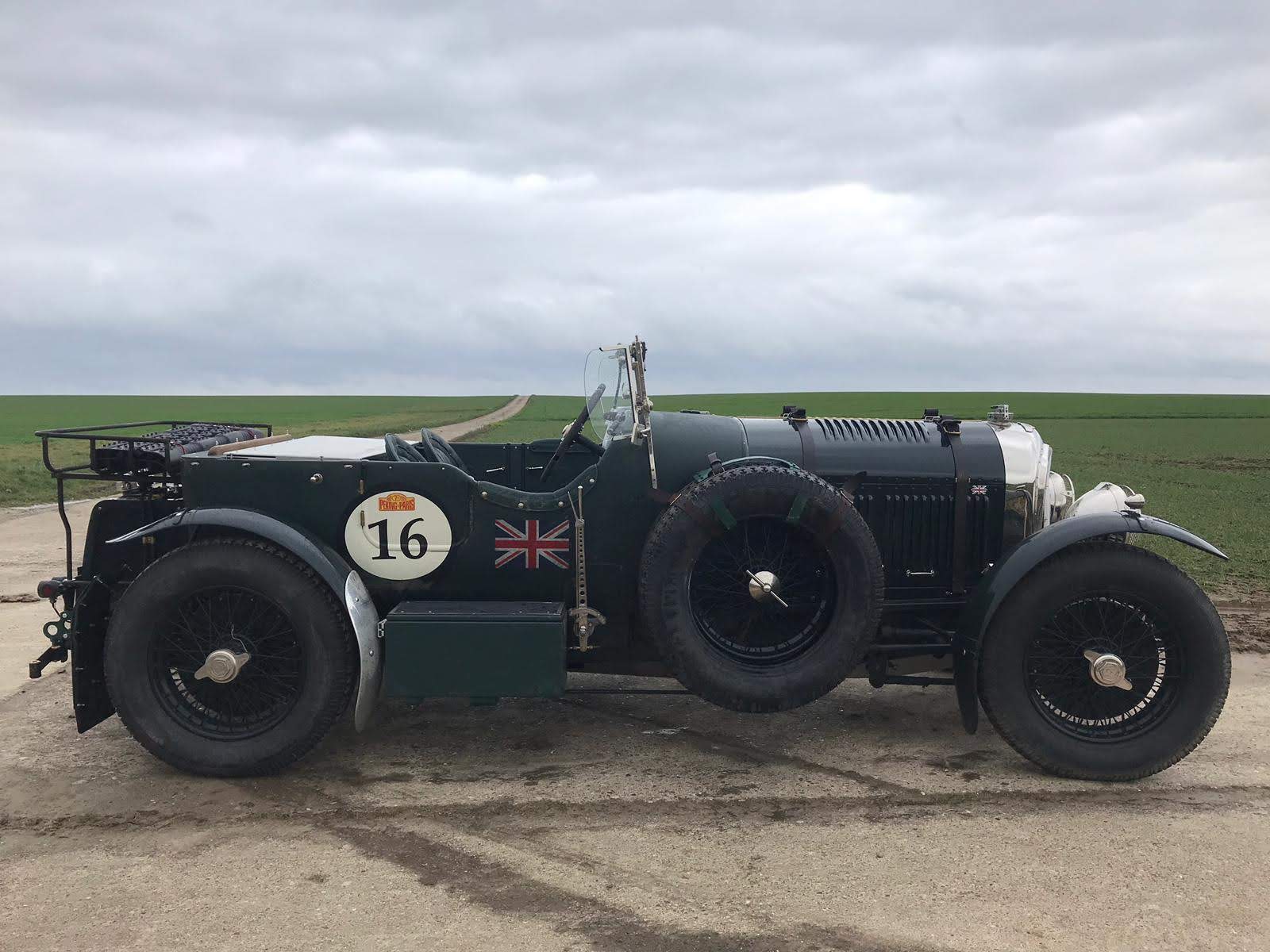 Petersen 
Châssis de 1934
Moteur 4,5 l 6-cyl avec modifications
Boîte de MK VI modifiée
Carrosserie replica Vanden Plas style Le Mans
Pneus 7.00-21 Michelin ou Blockley
[Speaker Notes: Carrosserie replica op origineel chassis]
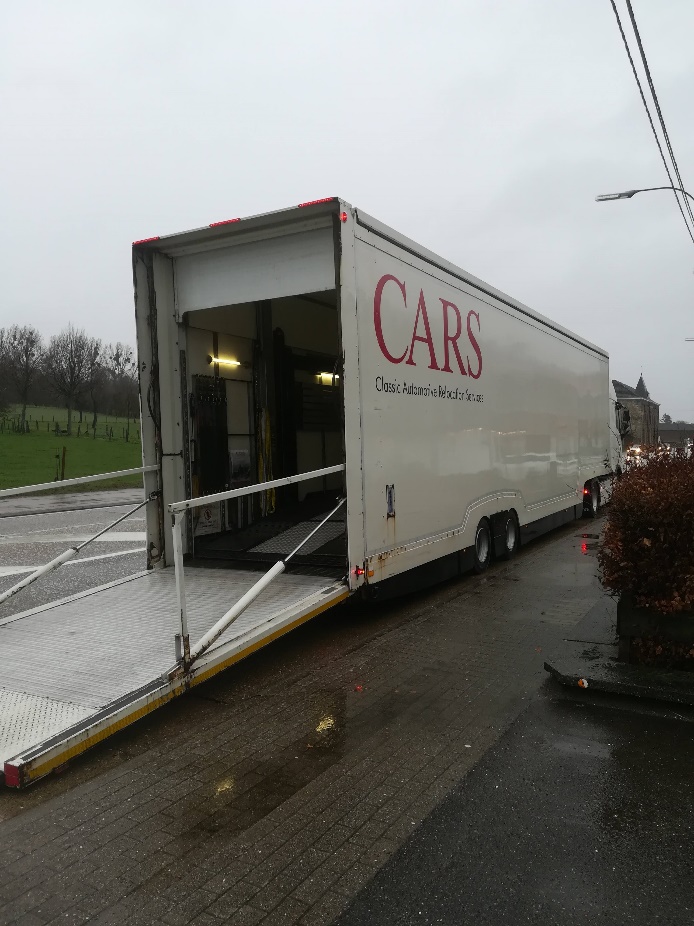 Préparation de la voiture
Carters de protection
Caisses à outils
Instruments de navigation
Pièces de rechange
Pneus
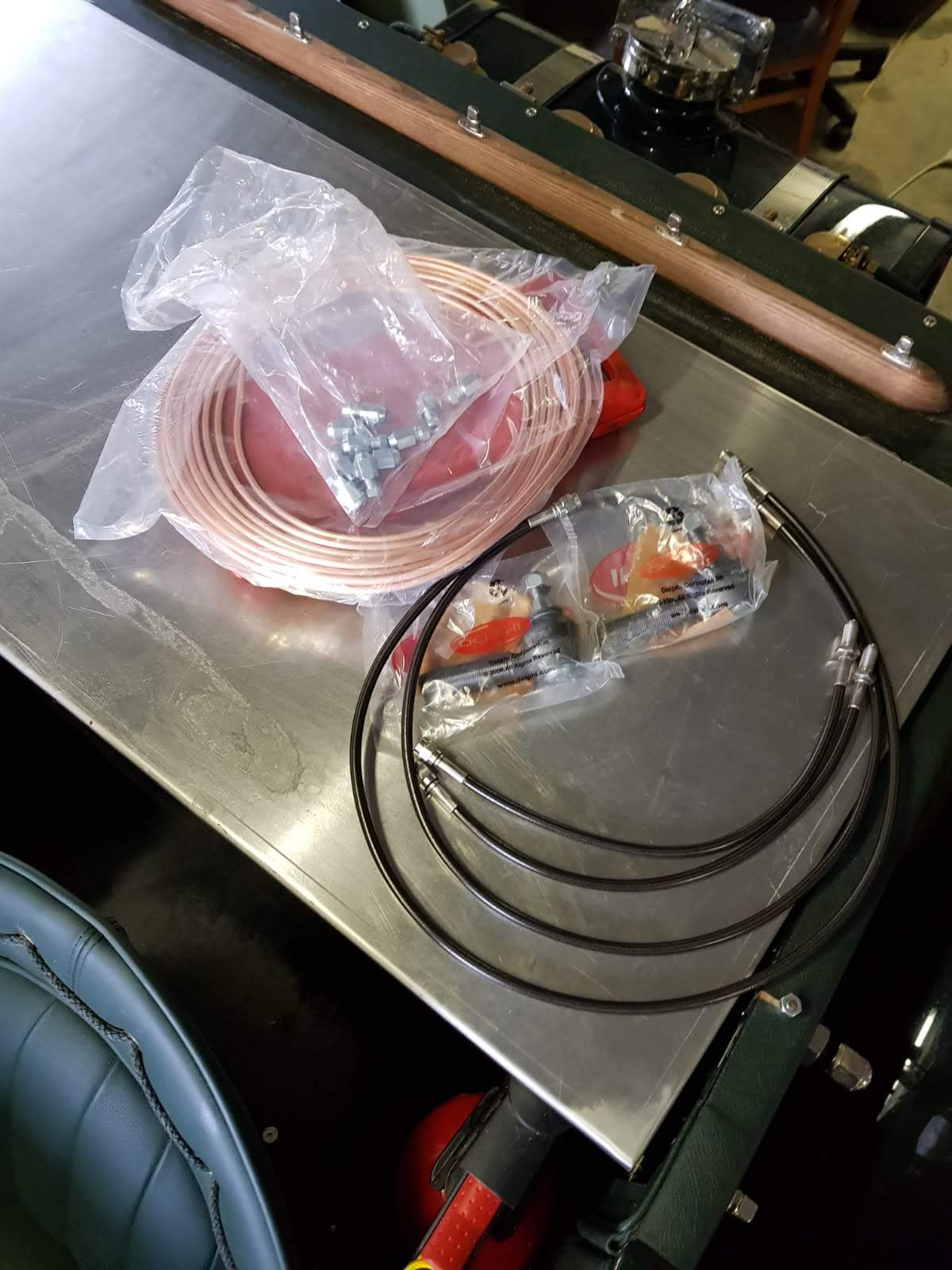 [Speaker Notes: Geladen door CARS midden maart 2019]
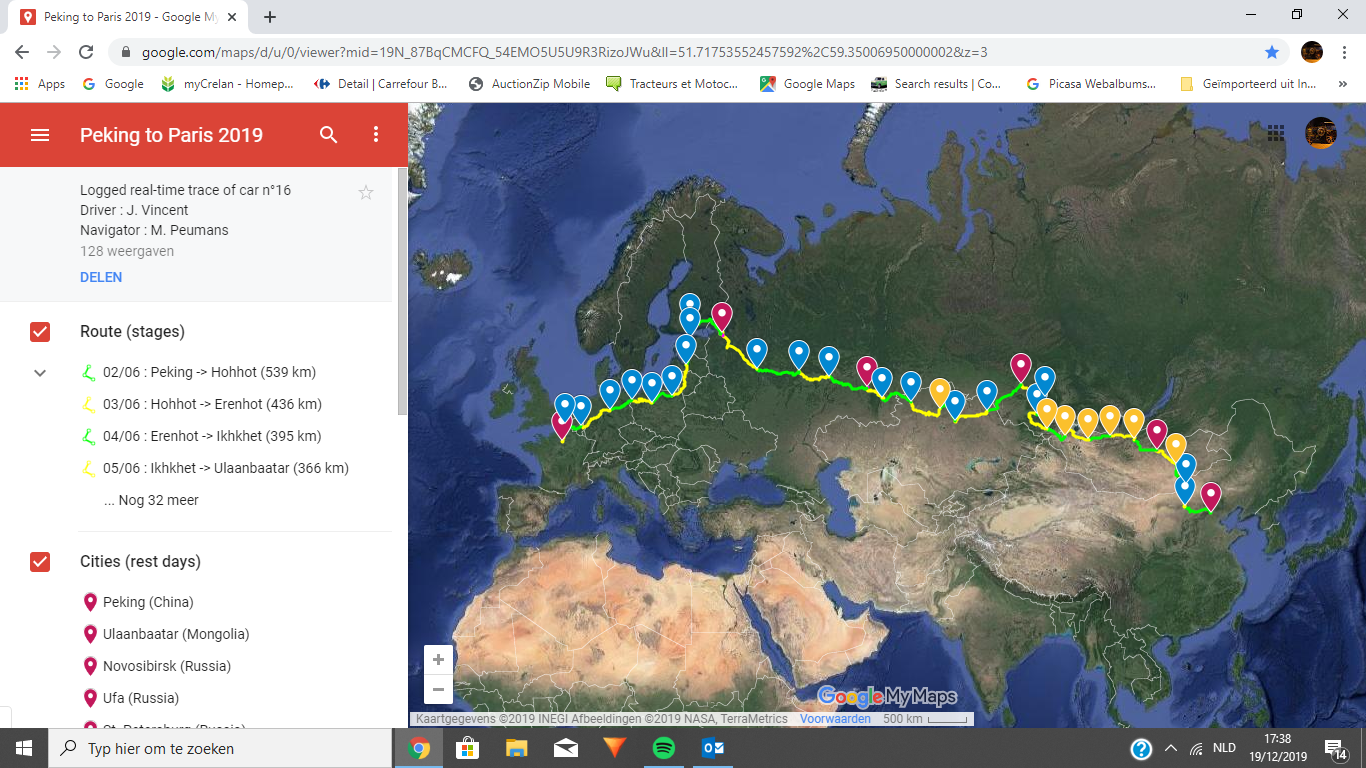 [Speaker Notes: 2 traceurs GPS: celui-ci et un autre obligé par l’organisation si jamais on se perd
Aussi obligatoin d’amener un téléphone satellite car pas partout couverture (loué)]
les pré-jours
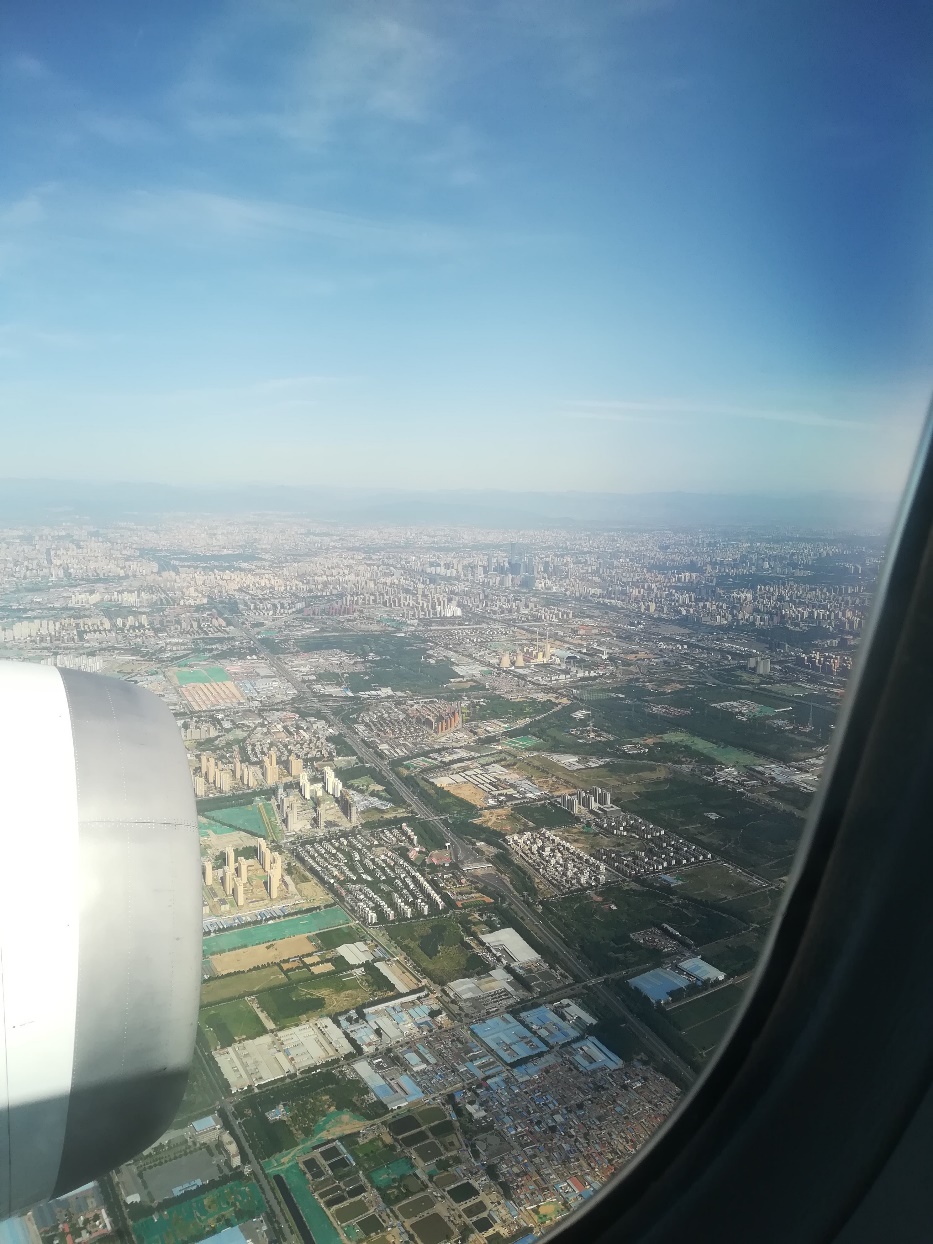 Arrivée à Peking le 29 mai 2019
Jeudi 30 mai: briefing police chinoise
   et remise des permis de conduire


‘The Chinese Traffic Police Briefing 
about the Traffic & Road Safety for 
the Self-driving Group from Overseas’
[Speaker Notes: Par le commissaire, son adjudant et un traducteur]
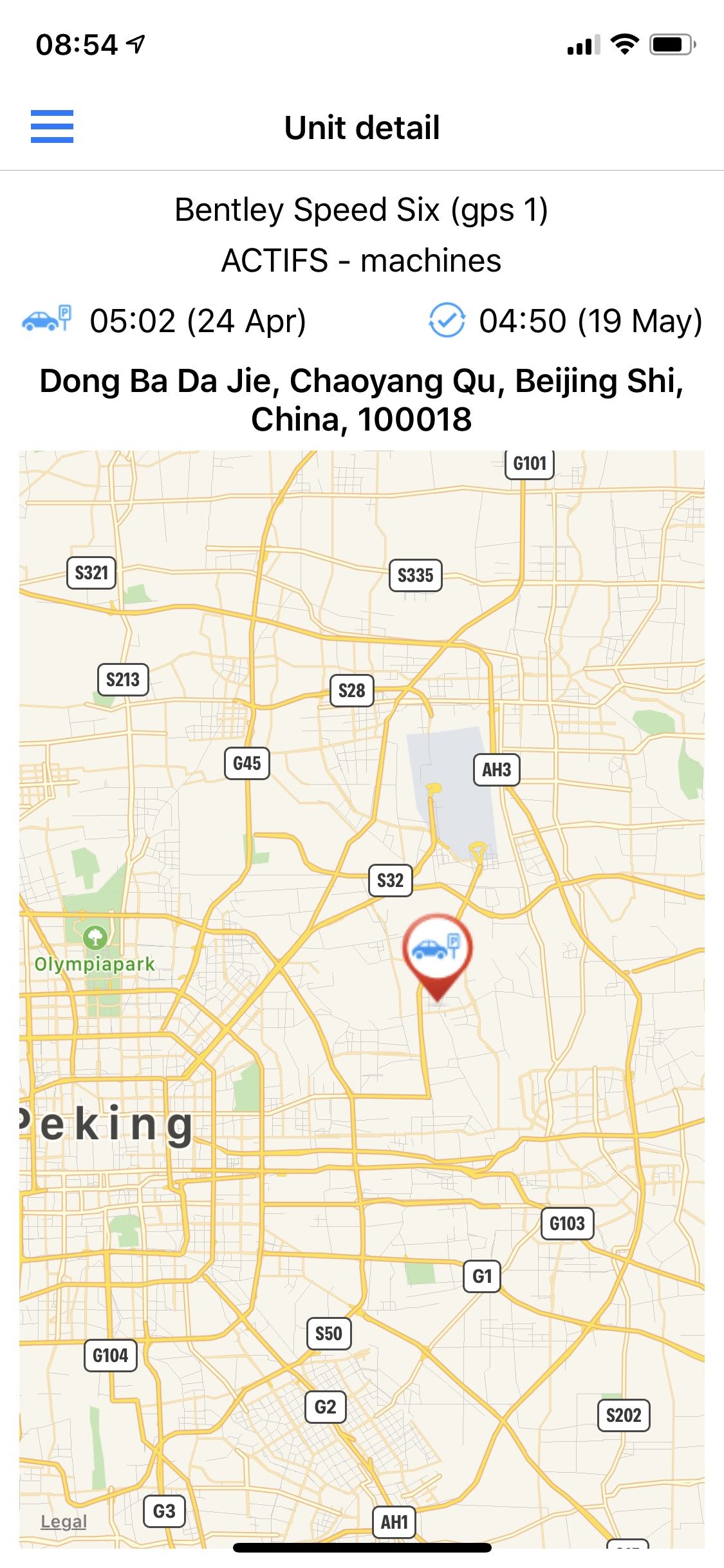 Vendredi 31 mai: récupération des véhicules au dépôt
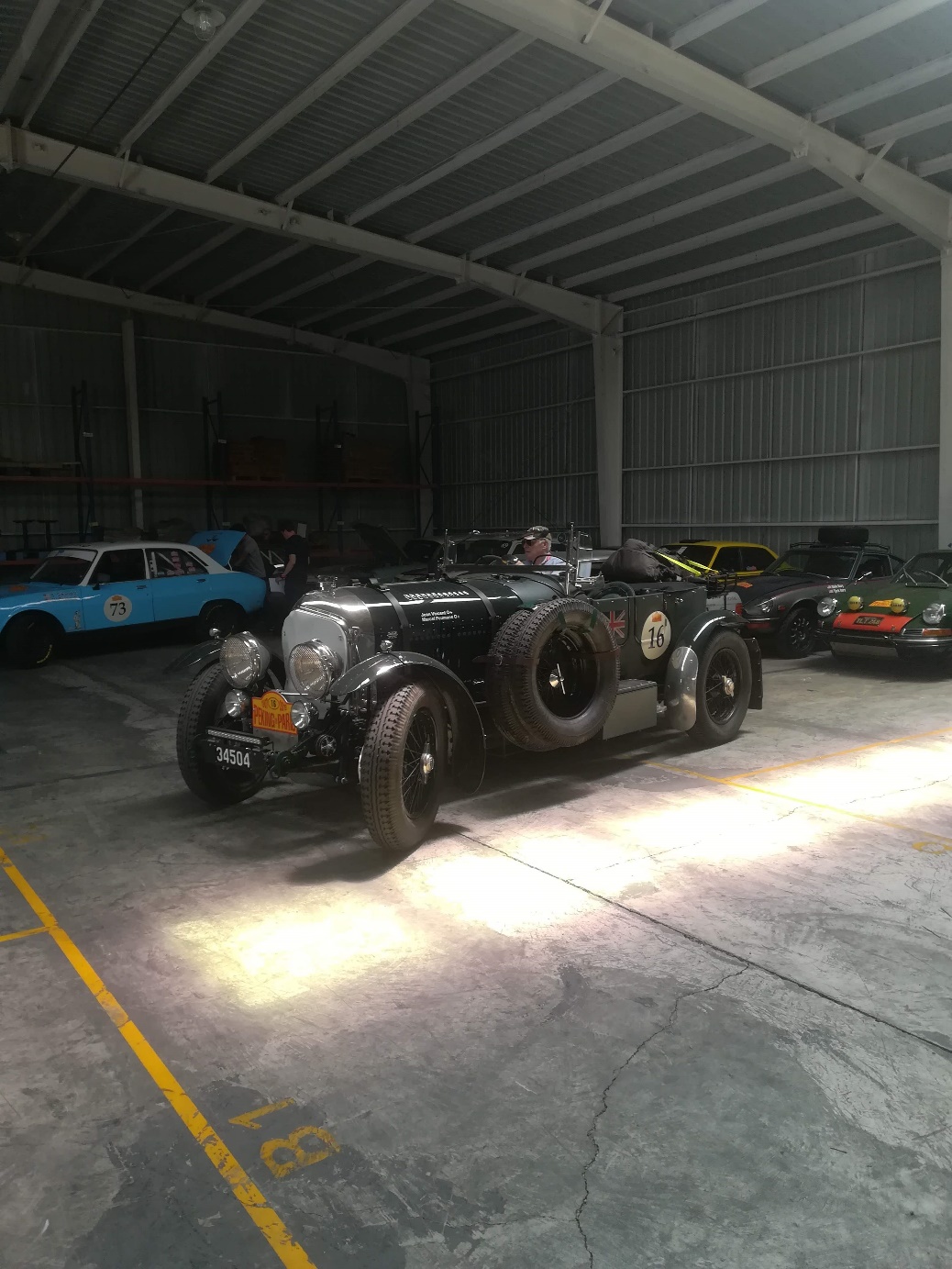 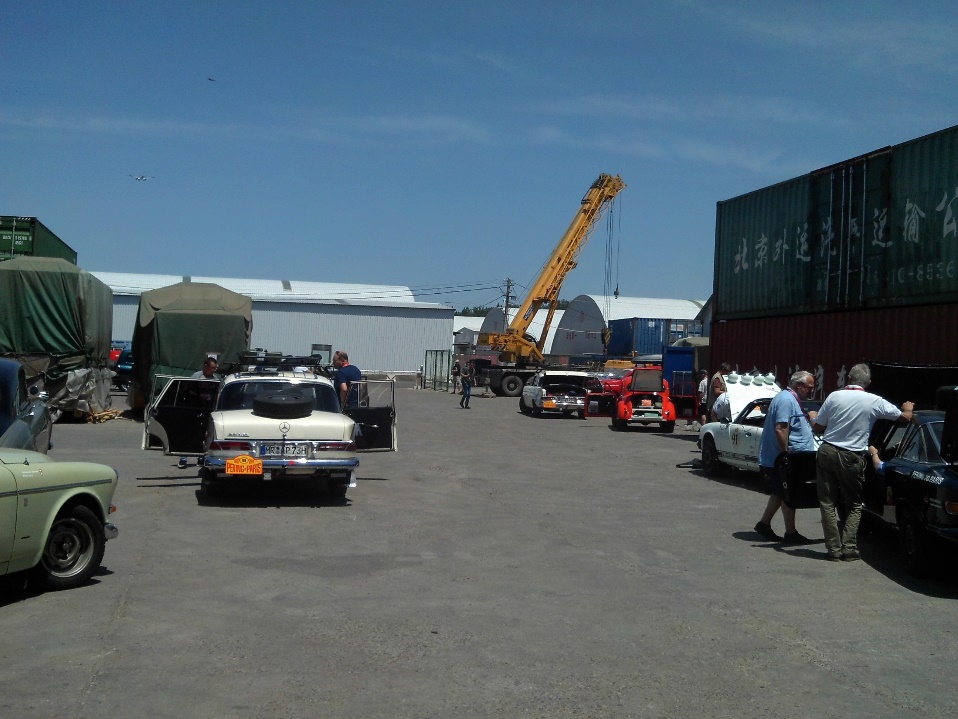 [Speaker Notes: Démarrage au quart de tour (malgré le traceur GPS)]
Les premiers tours de roues sur les routes chinoises
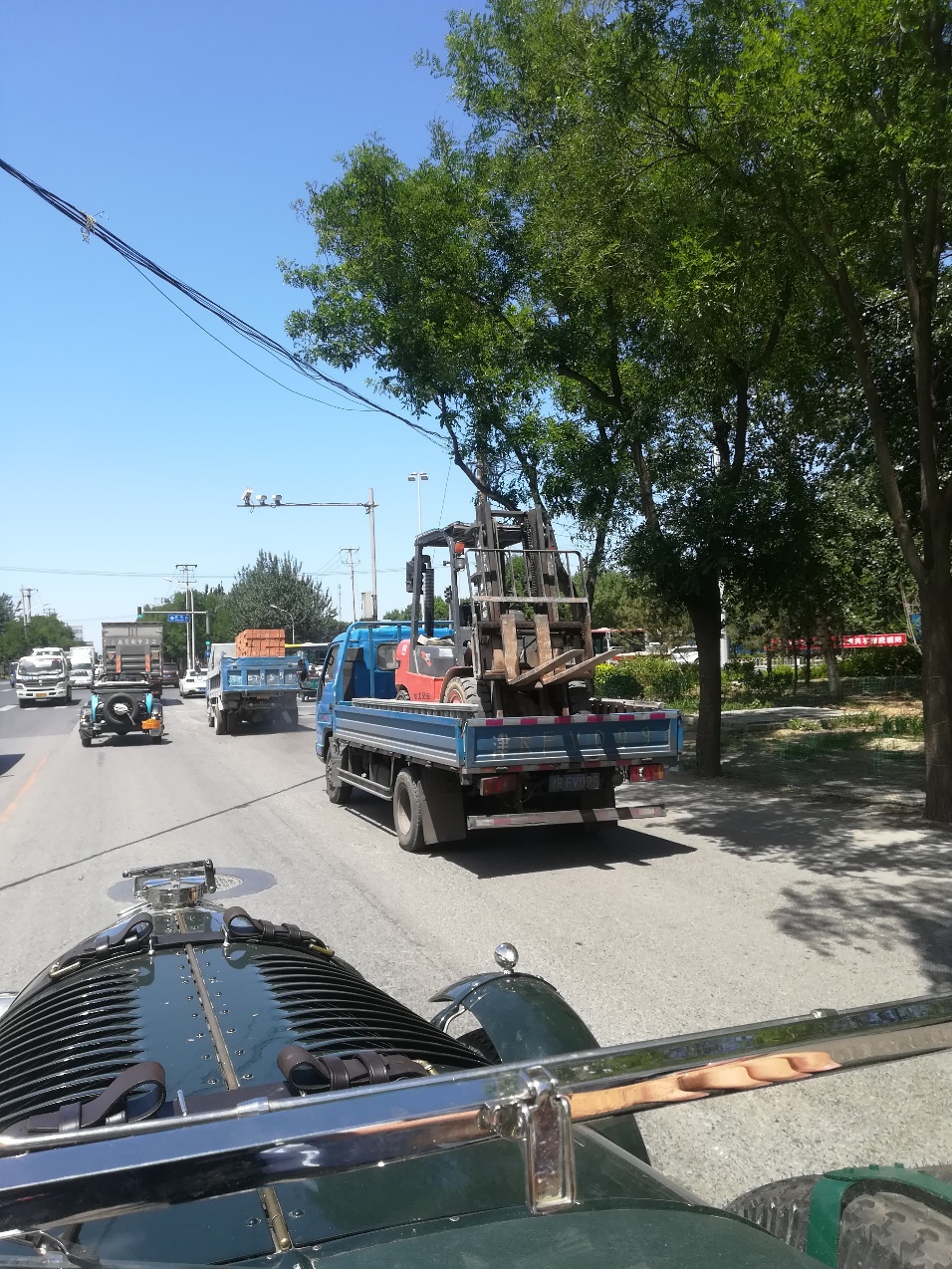 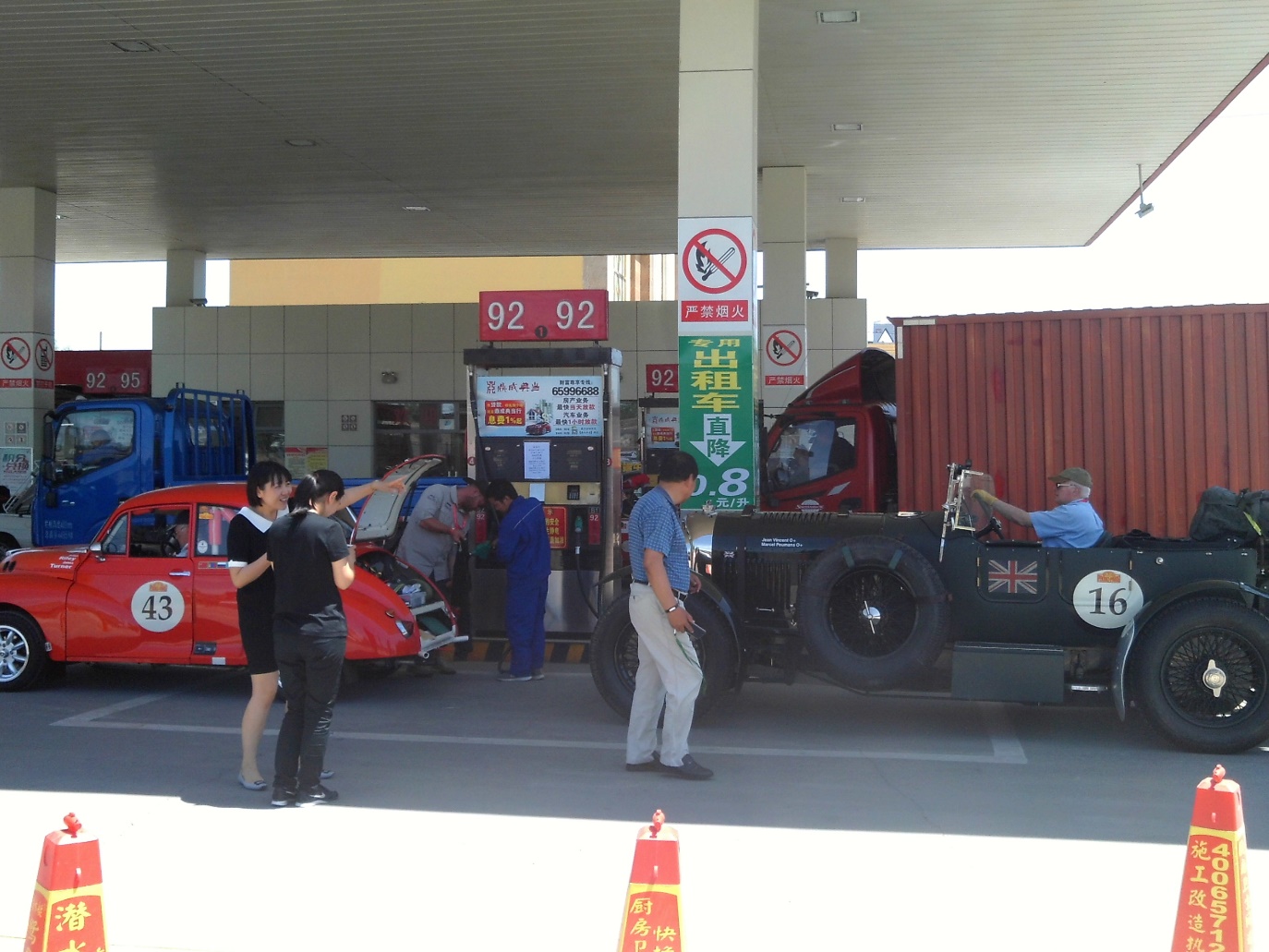 [Speaker Notes: Faire le plein, on a du pousser les dernier 10m (réservoir niveau réserve pour le transport)
Étalonnage tripmeter]
Samedi 1er juin: préparations finales, scrutineering et briefing final
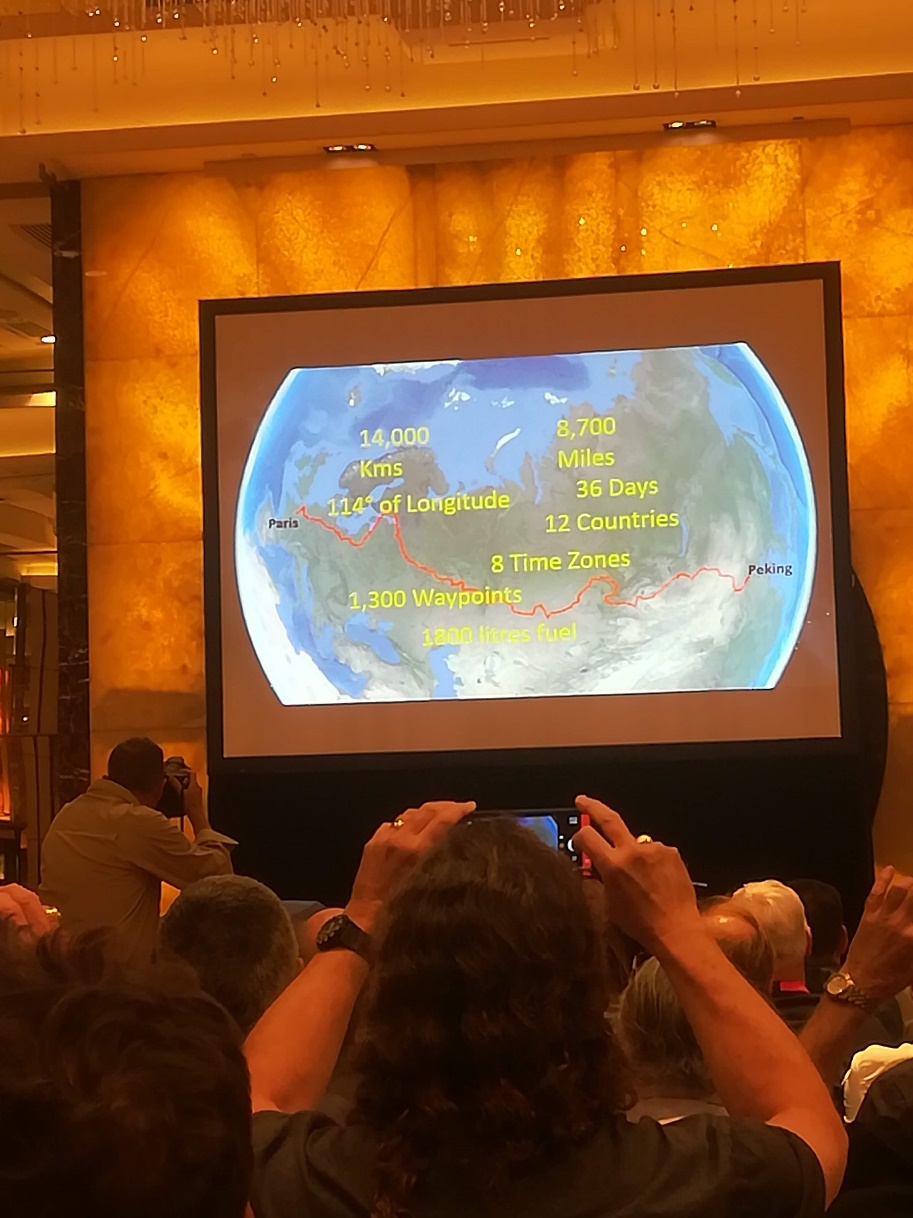 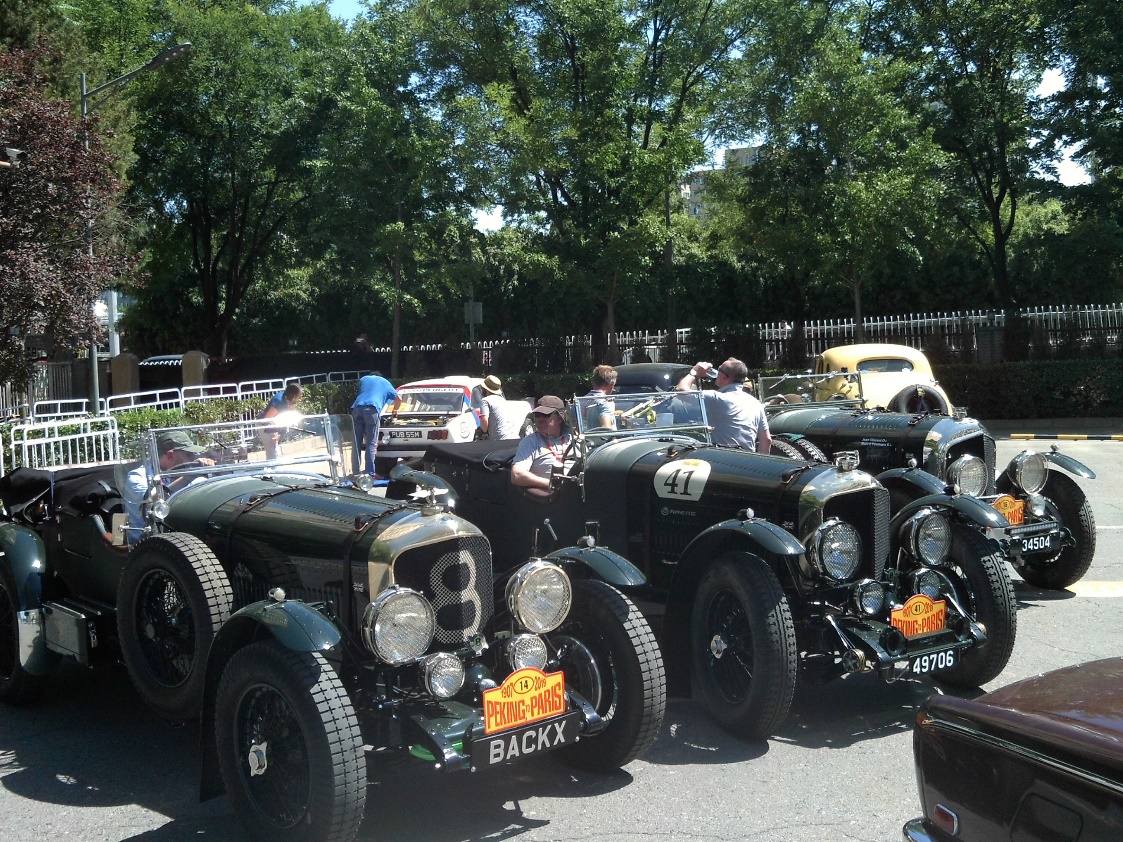 [Speaker Notes: Scrutineering: vérification de la condition mécanique (règle principale: pas de modifications autorisés qui n’existaient pas à l’époque)]
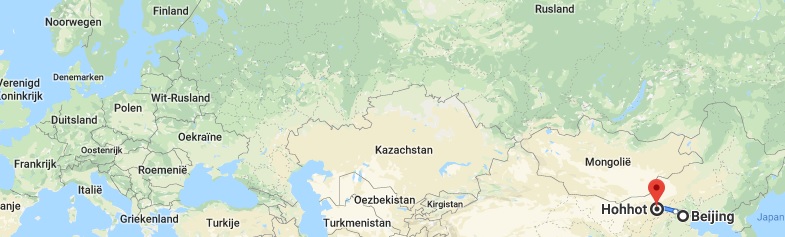 Dimanche 2 juin: Day 1 – Peking à Hohhot
Départ – 7:32 am
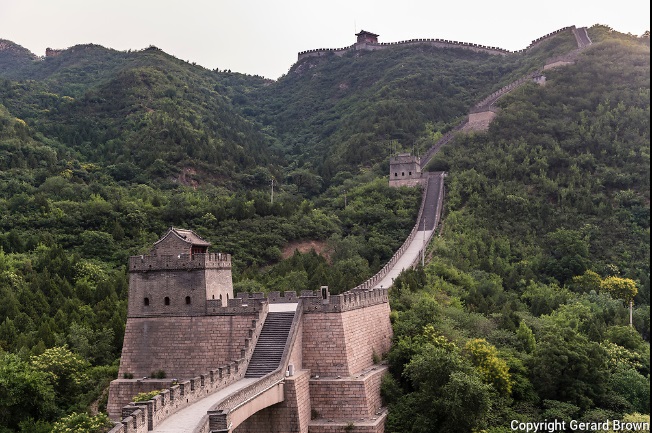 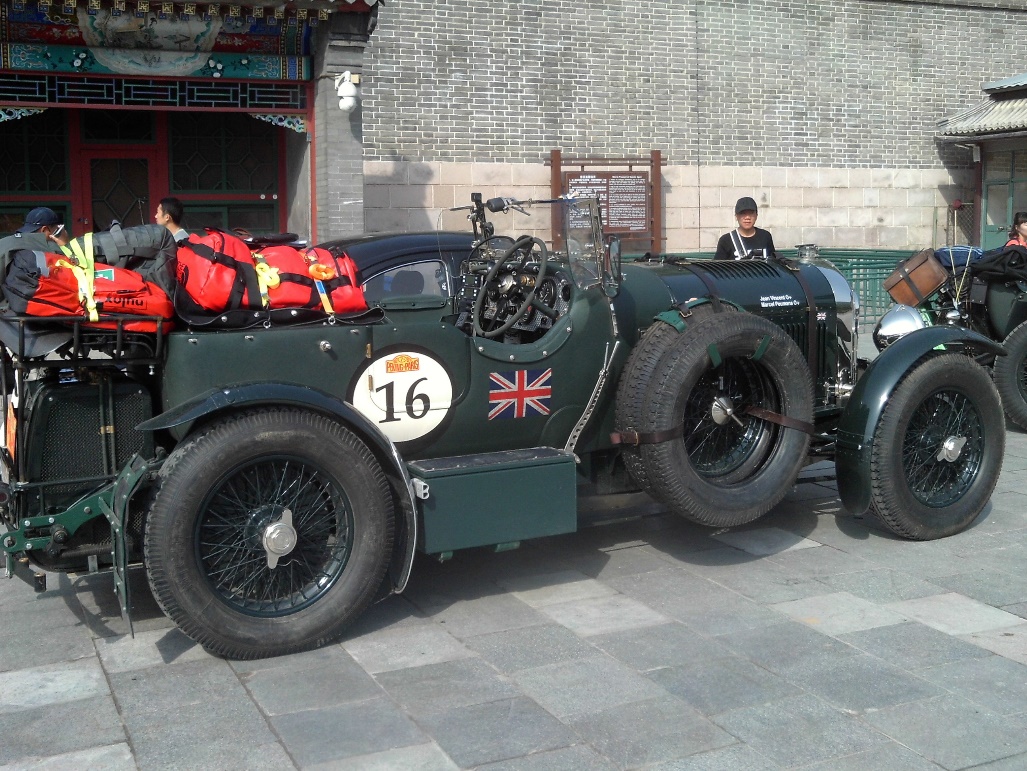 [Speaker Notes: Départ au mur Chinois, 40 km en dehors du centre ville]
Les travaux publics continuent, même le dimanche
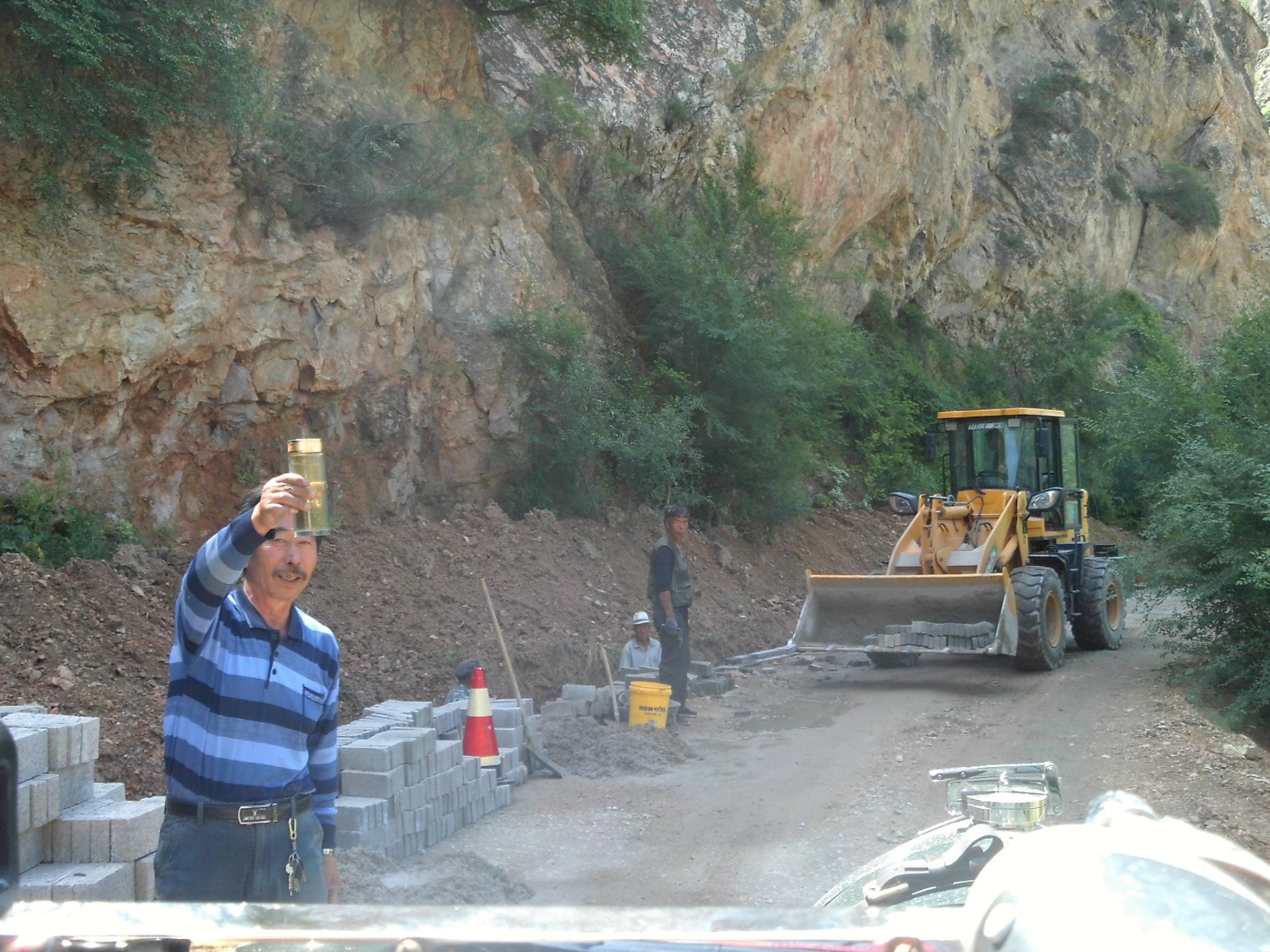 [Speaker Notes: Un ouvrier nous offre une bière]
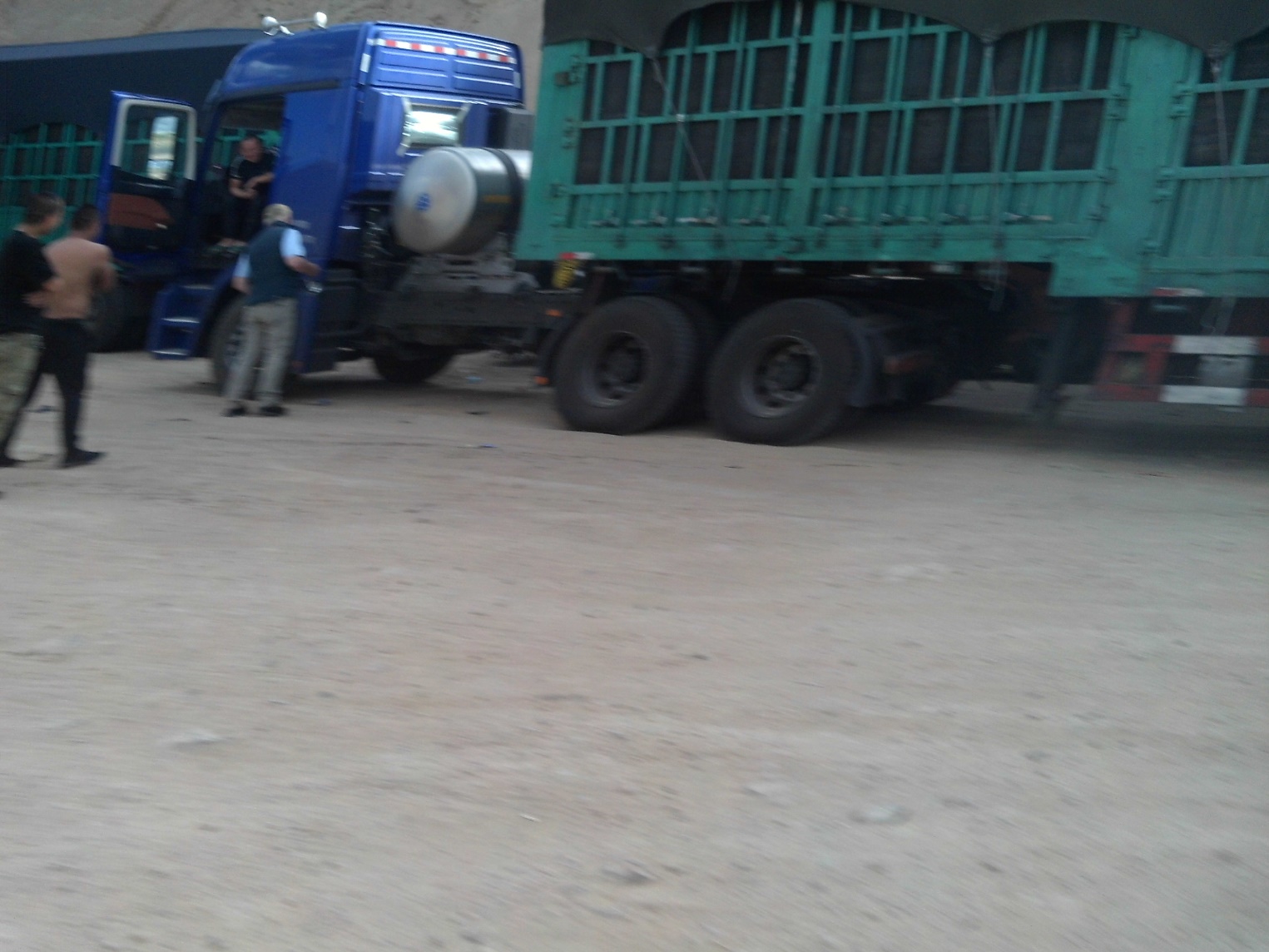 Camions LNG
Véhicules tricycles
Chemins de terre
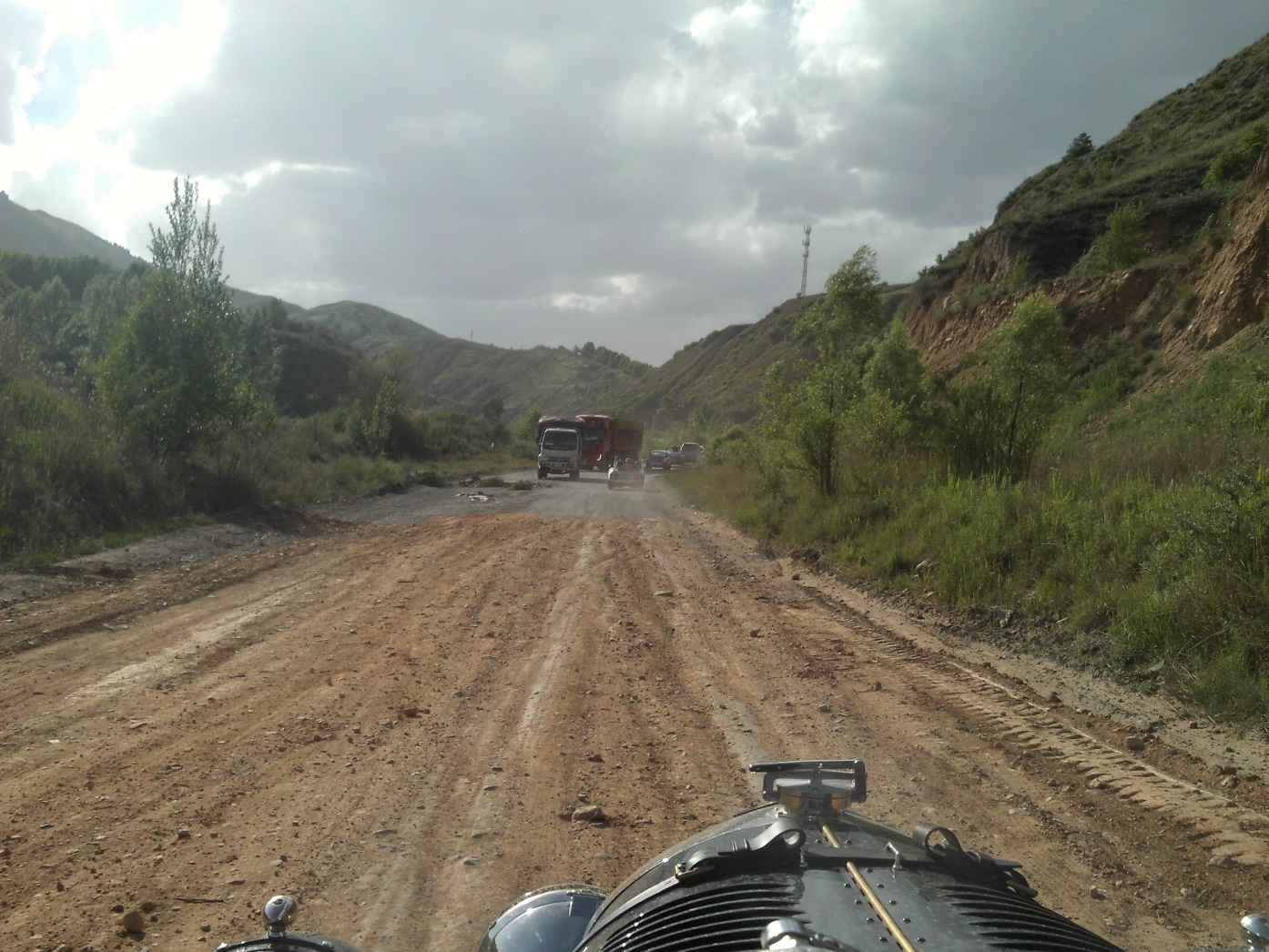 [Speaker Notes: Pas tous le routes sont asphaltés]
La rue sert comme atelier
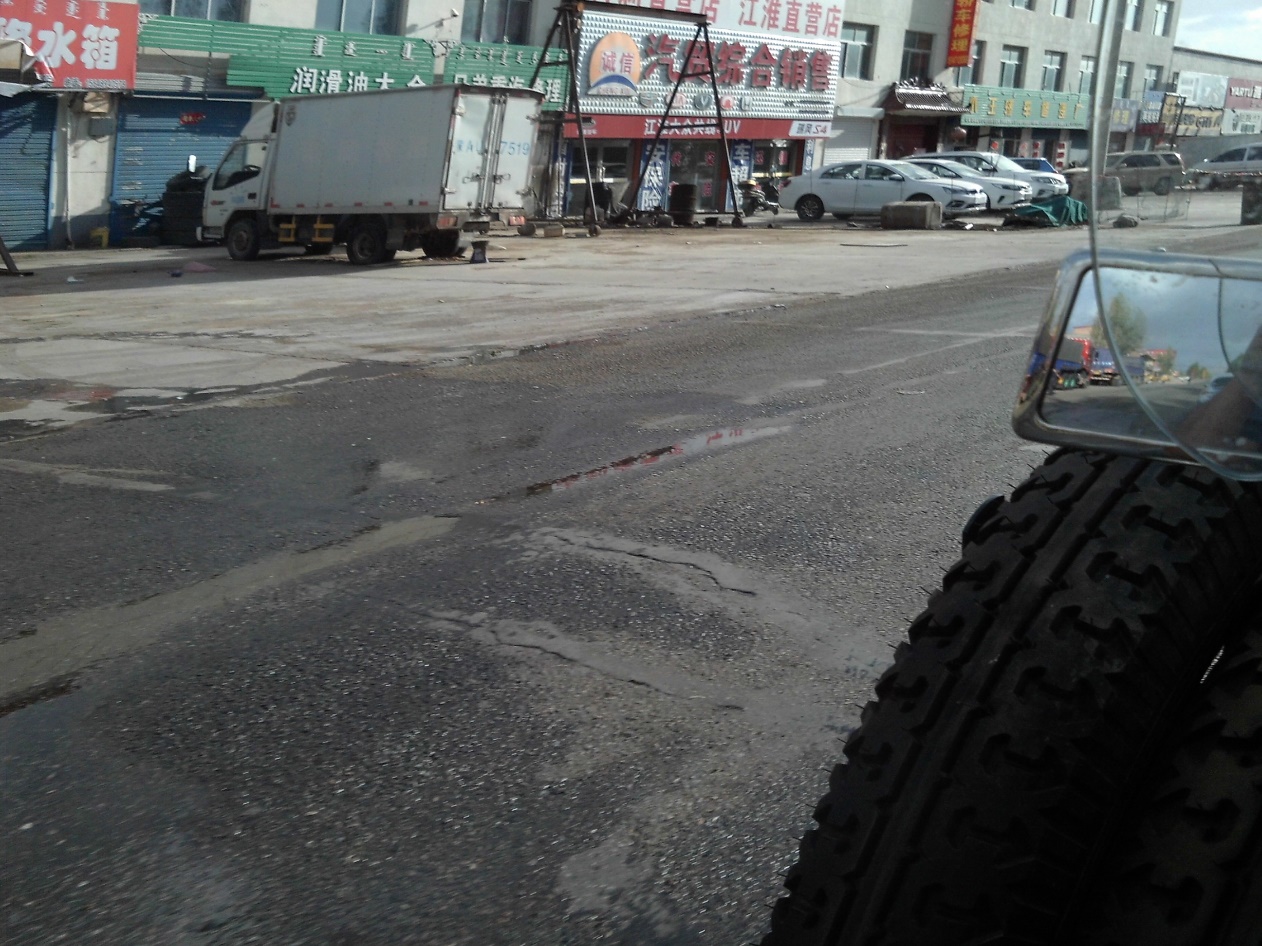 Réparations en cours, signalisation avec des branches
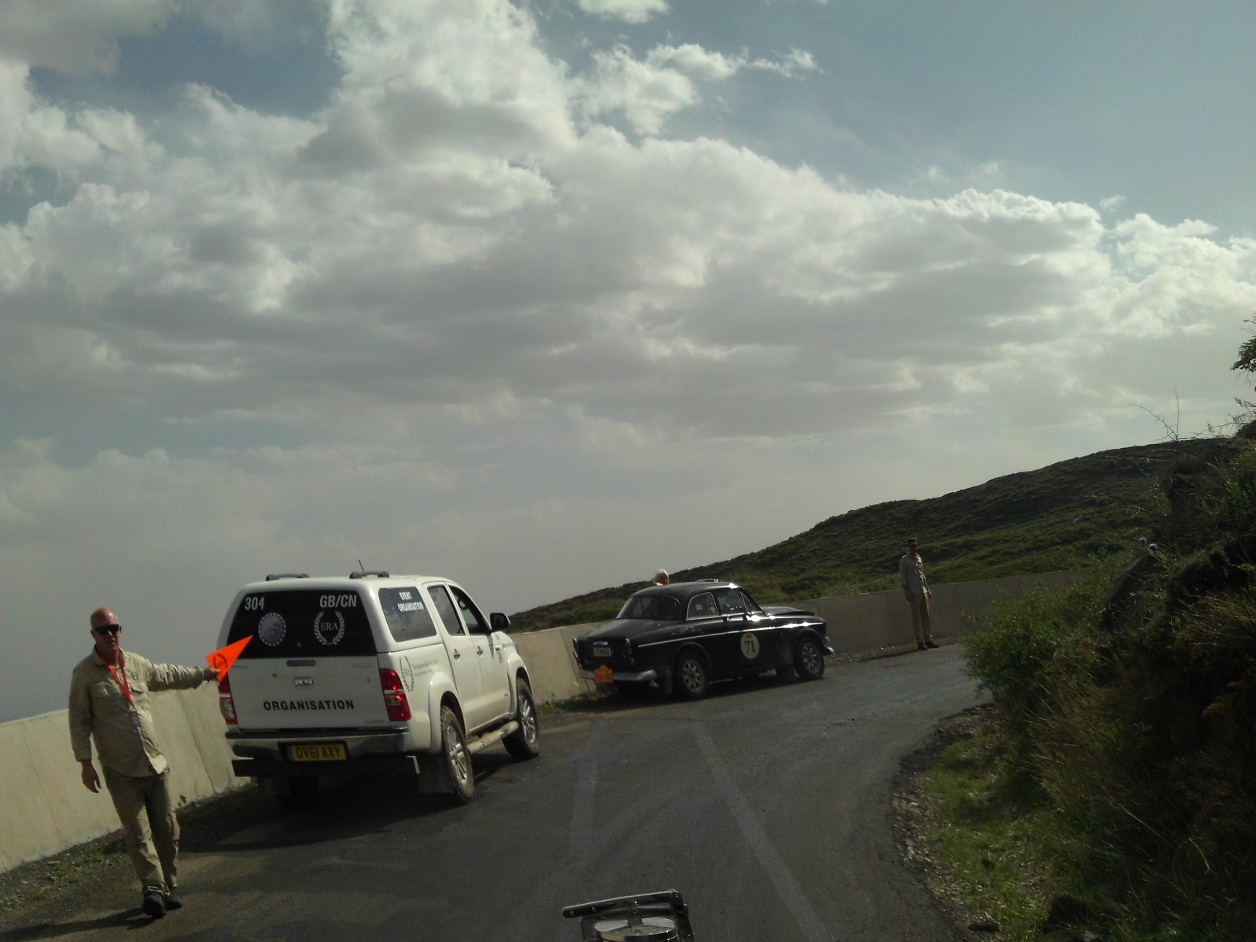 Paiement en avance, c’est normal.
Premier ‘special test’ annulé
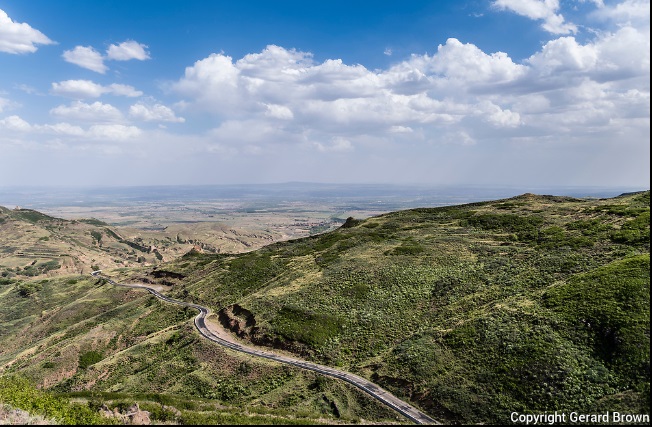 [Speaker Notes: Le chauffeur de l’Amazone disait que c’était la faute du navigateur qui n’a pas fait attention]
Hohhot skyline
La première photo ‘officielle’!
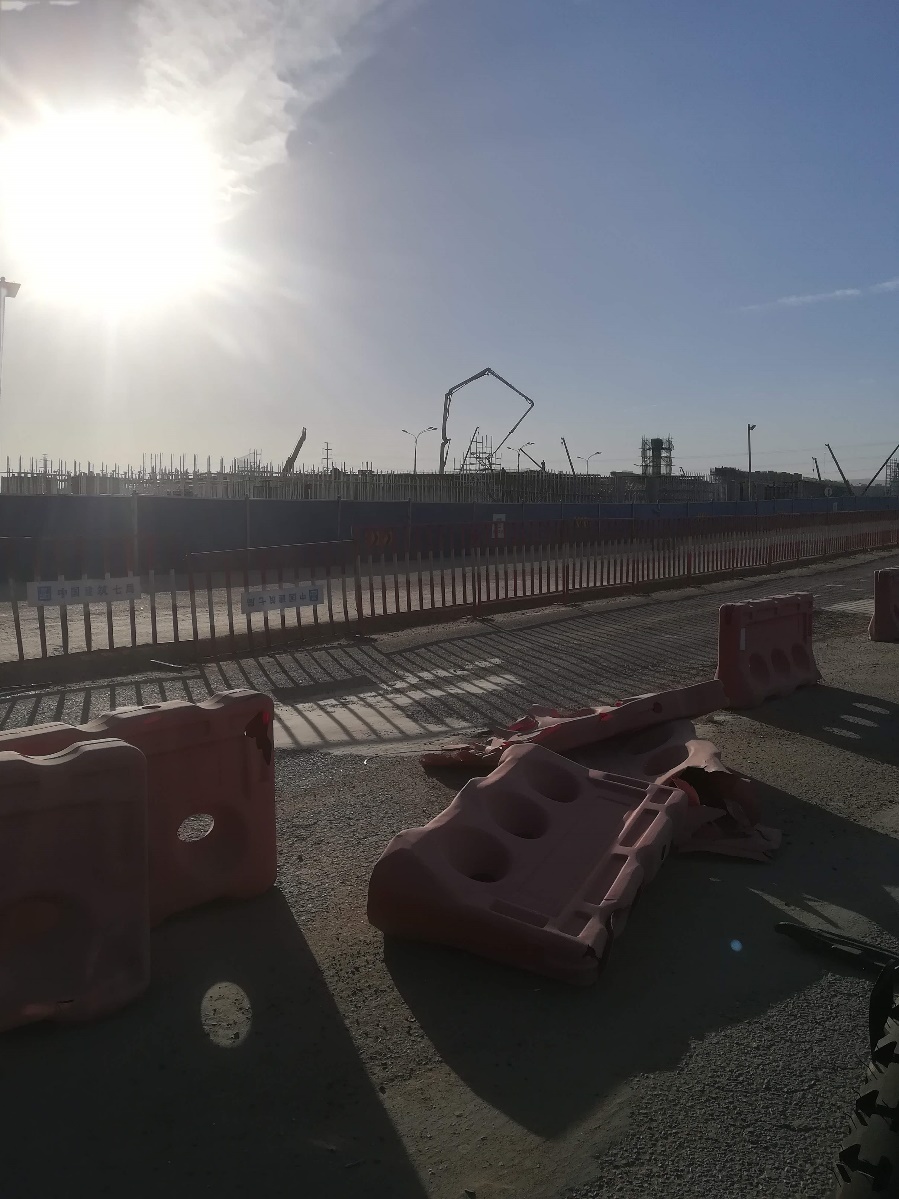 [Speaker Notes: Photo prise par le photographe de l’organisation, une ville en plein expansion]
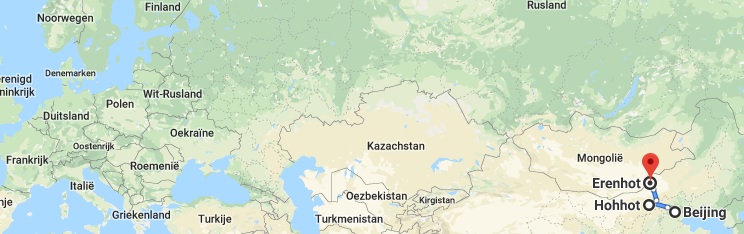 Jour 2 – Hohhot à Erenhot
Des cameras partout
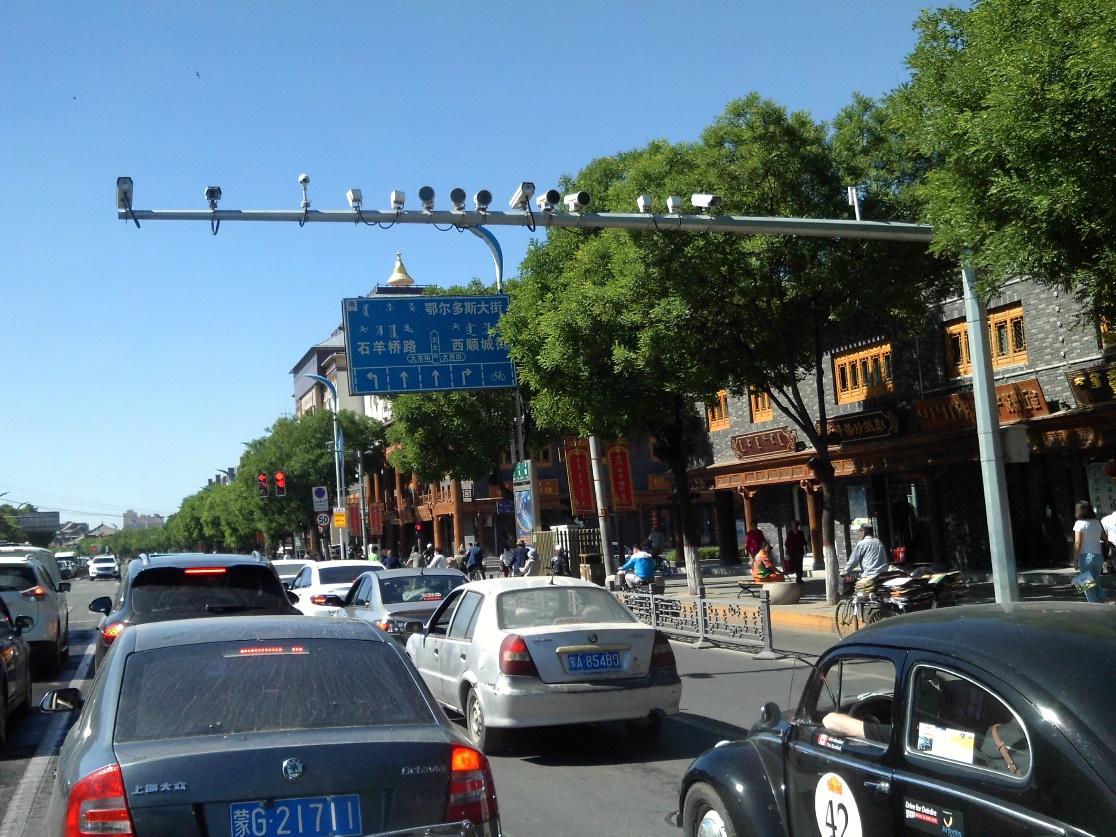 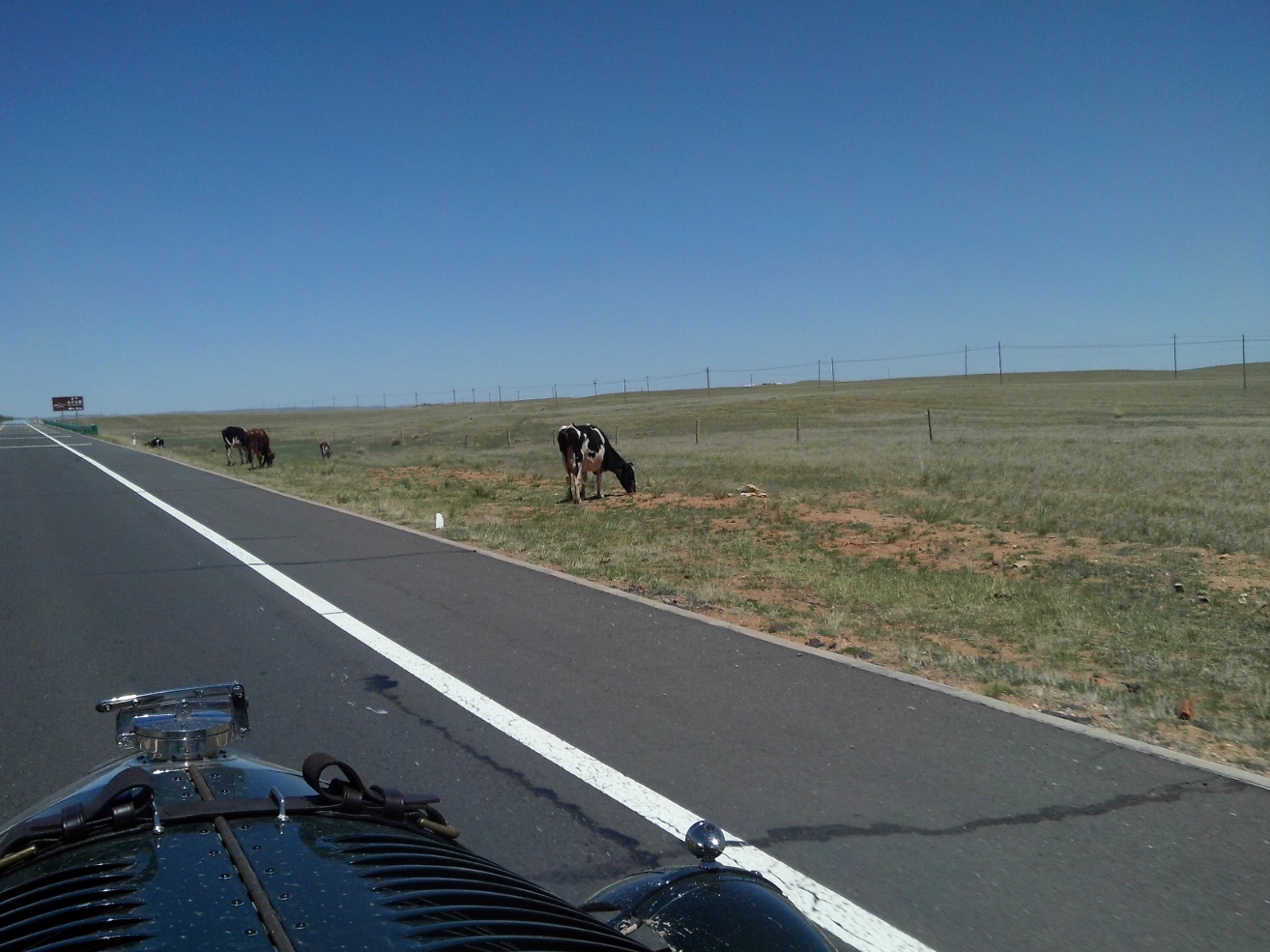 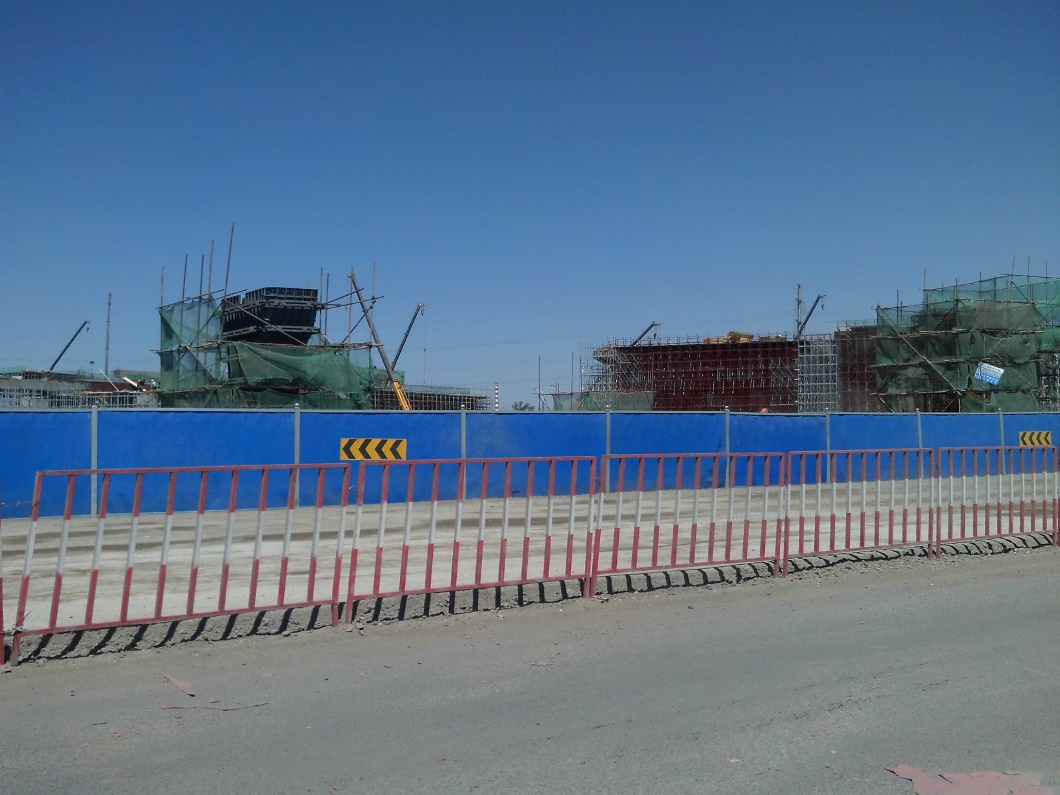 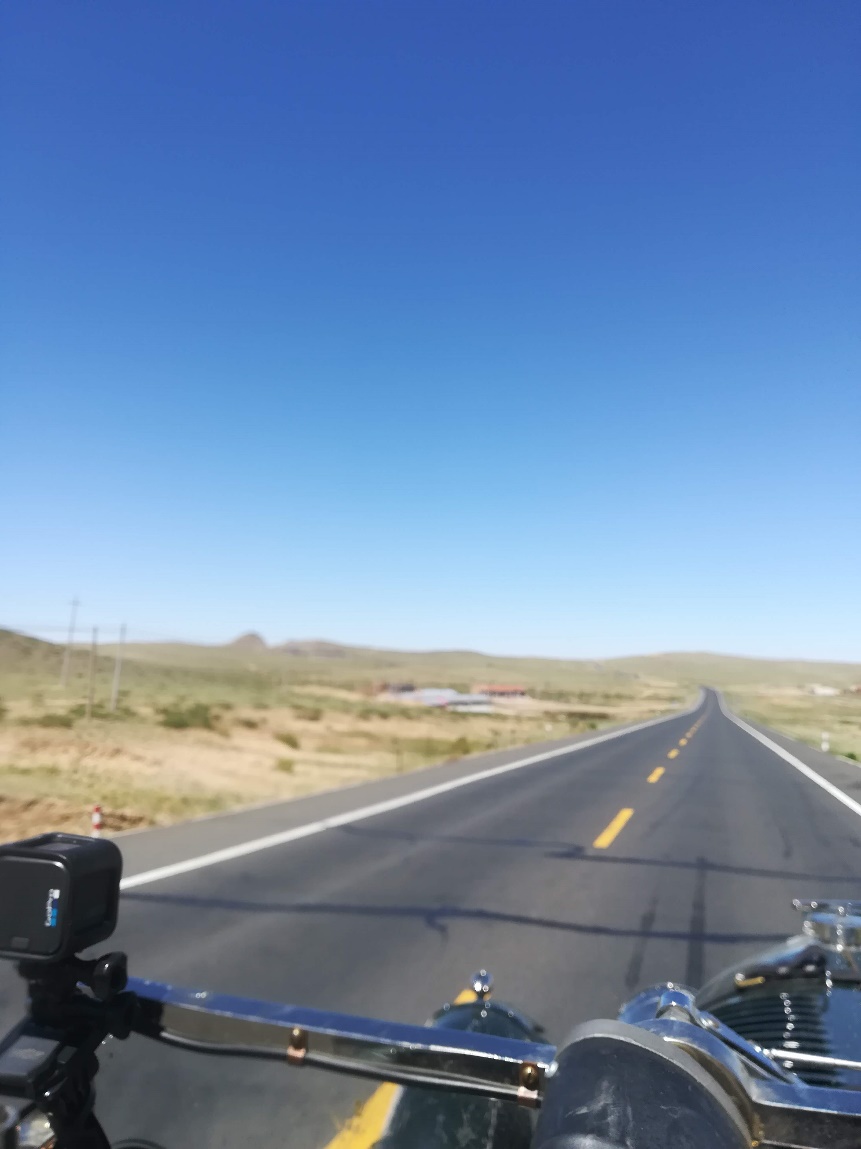 Quelques vues typiques en campagne Chinois
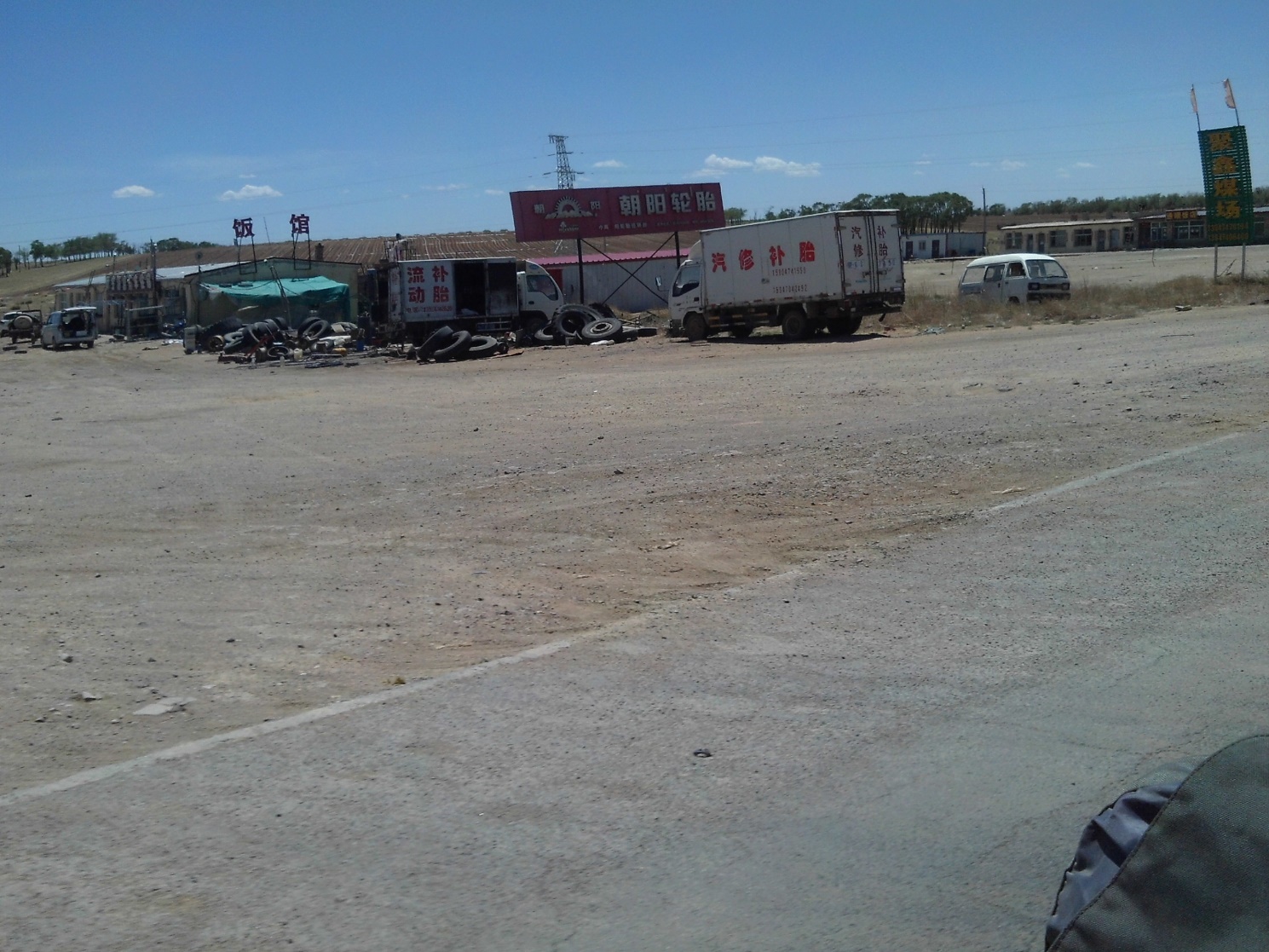 Long road to Erenhot
[Speaker Notes: Des odeurs de charbons et de cochons]
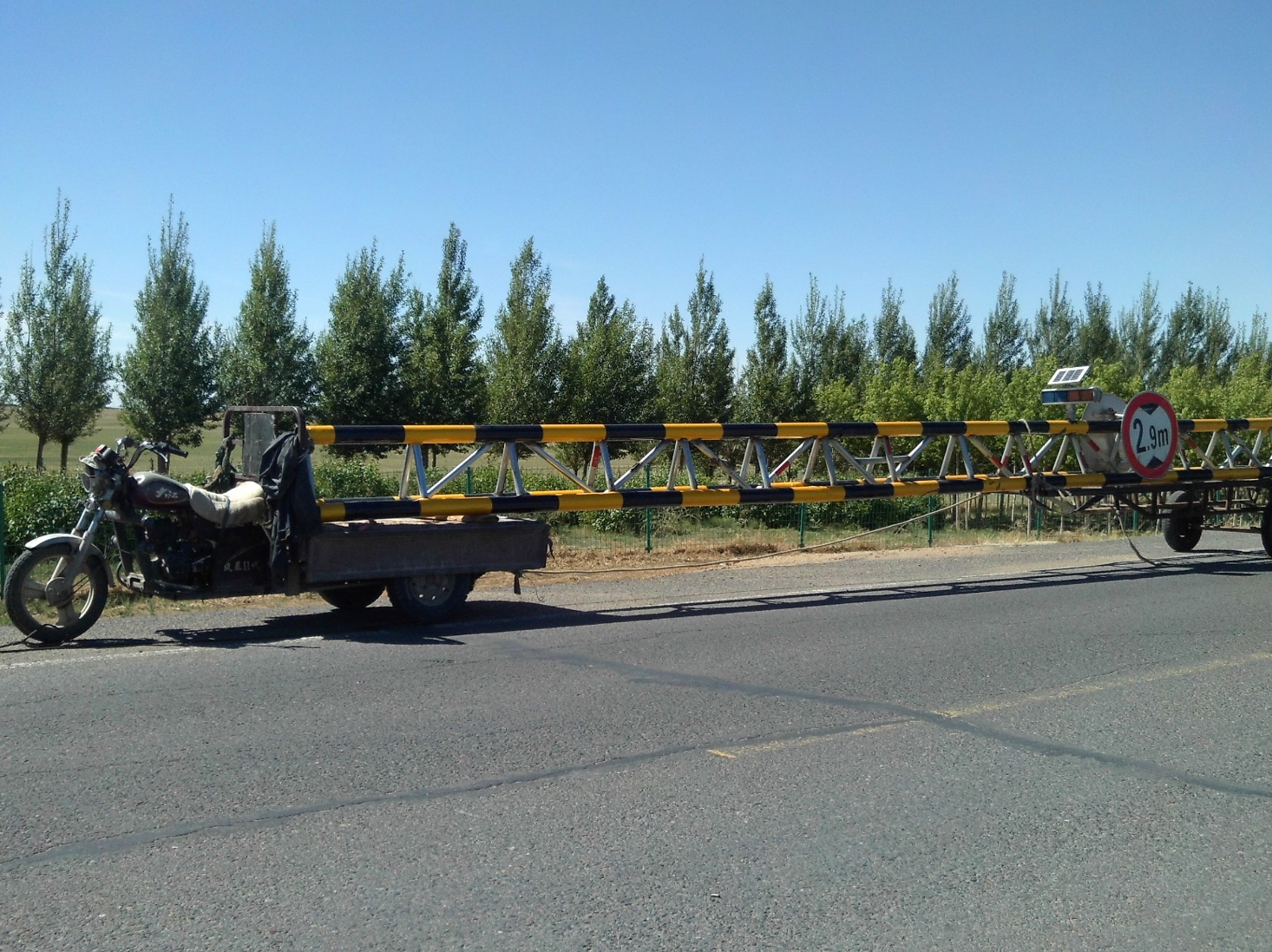 Transport exceptionnel
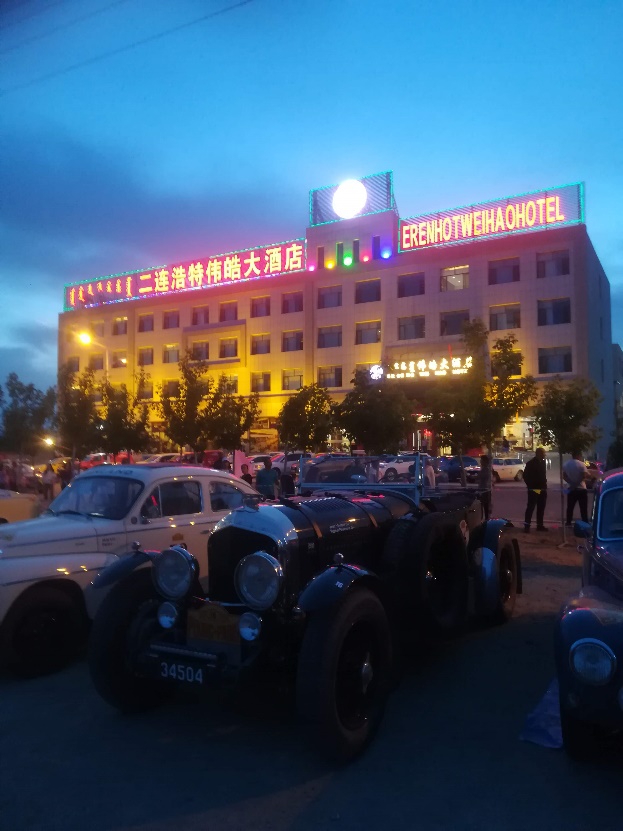 Les dinosaurs d’Erenhot – beaucoup de fossils de + de 70 million d’années ont été trouvé ici il y a 100 ans
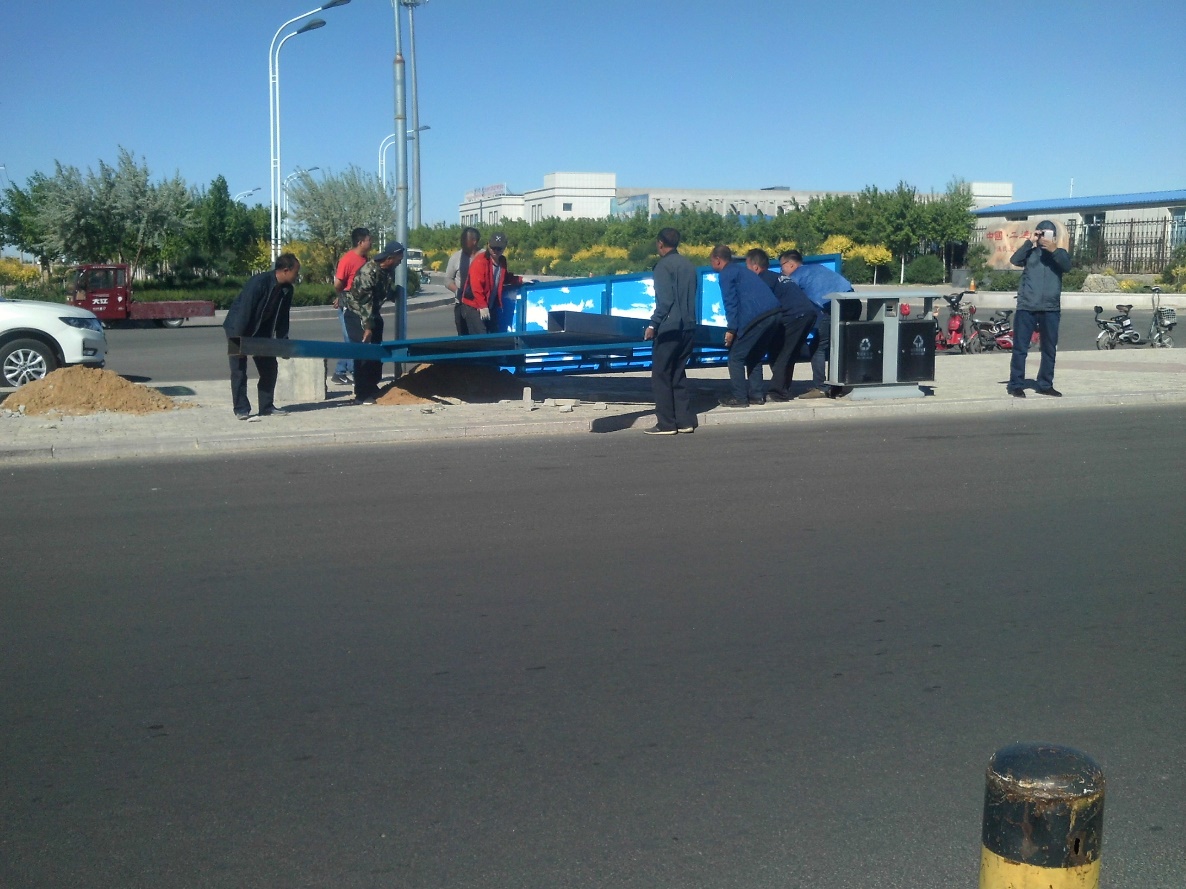 Jour 3 – Erenhot to Ihkhet (camp 1)
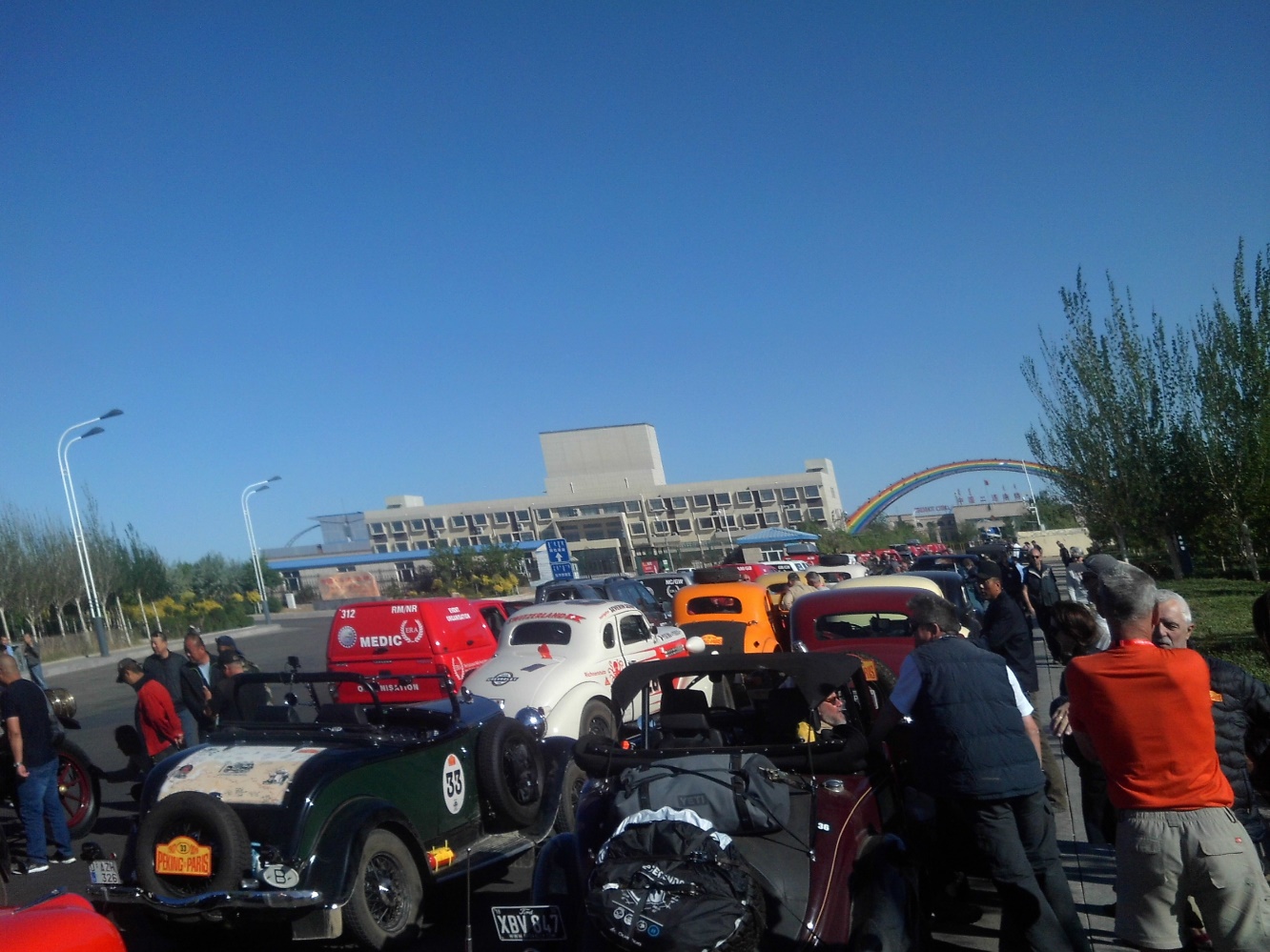 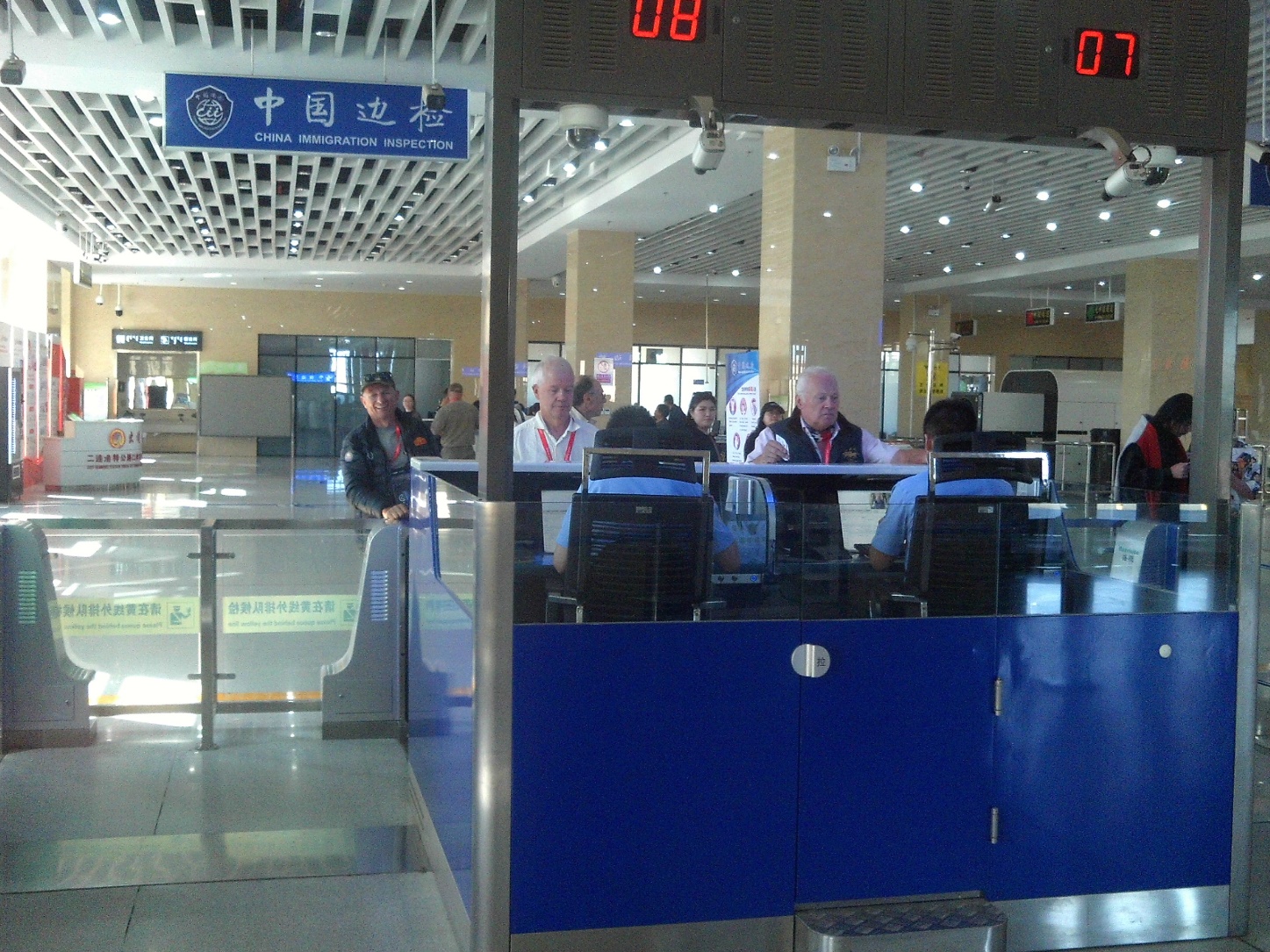 Traversée de la frontière
[Speaker Notes: Plutôt moderne en Chine mais un contraste avec Mongolie]
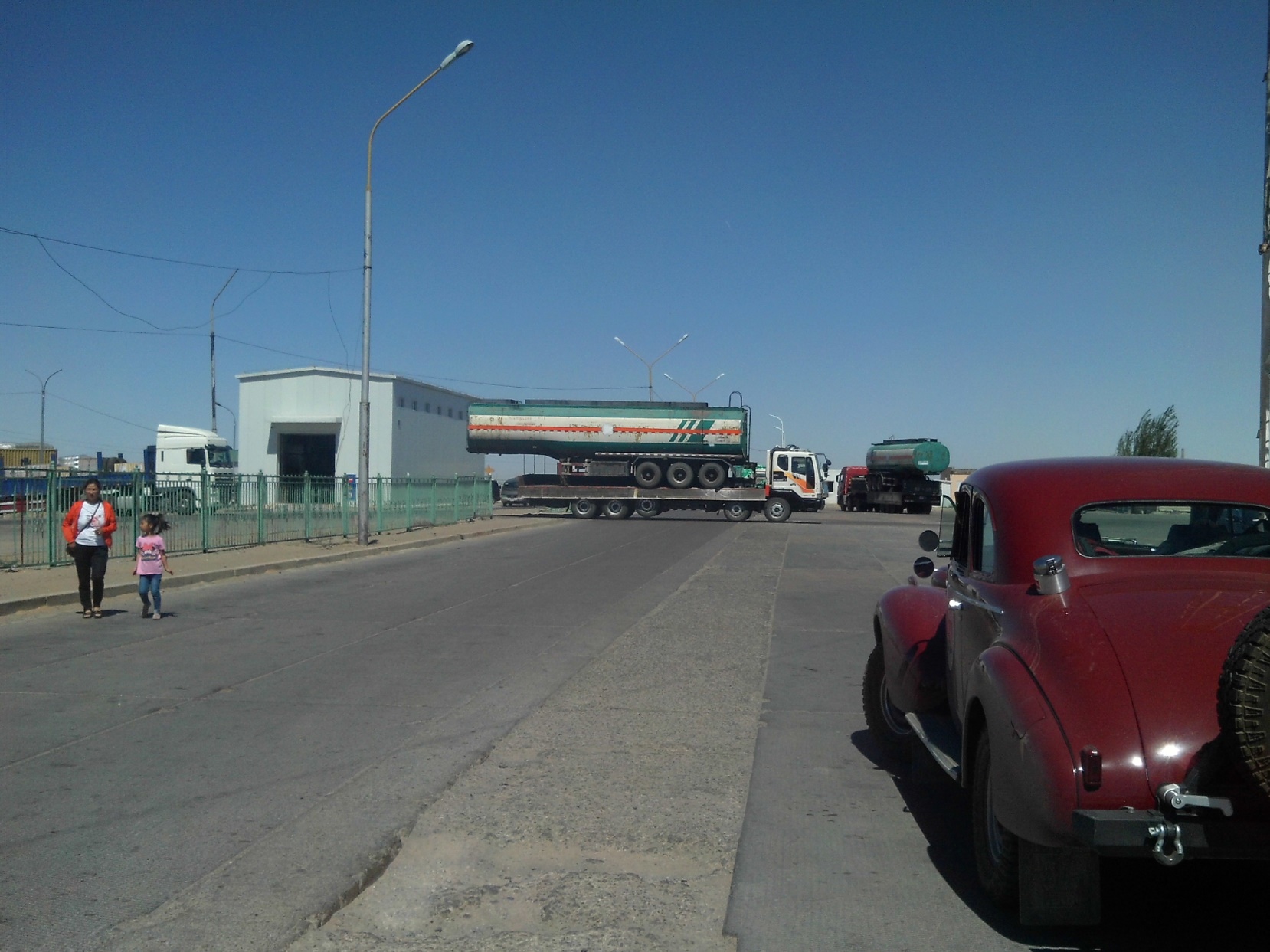 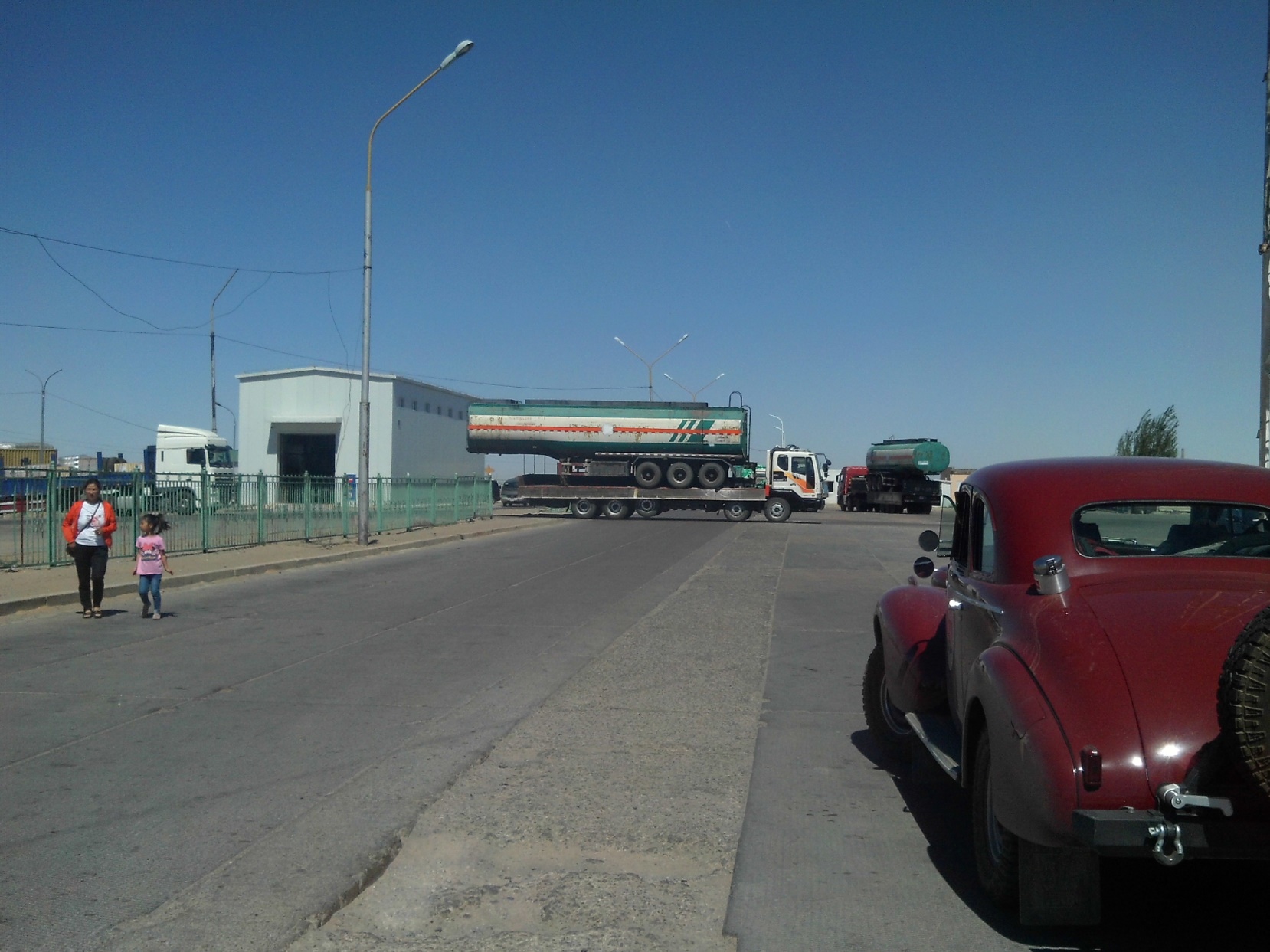 Pas de retour possible
Tampête de sable
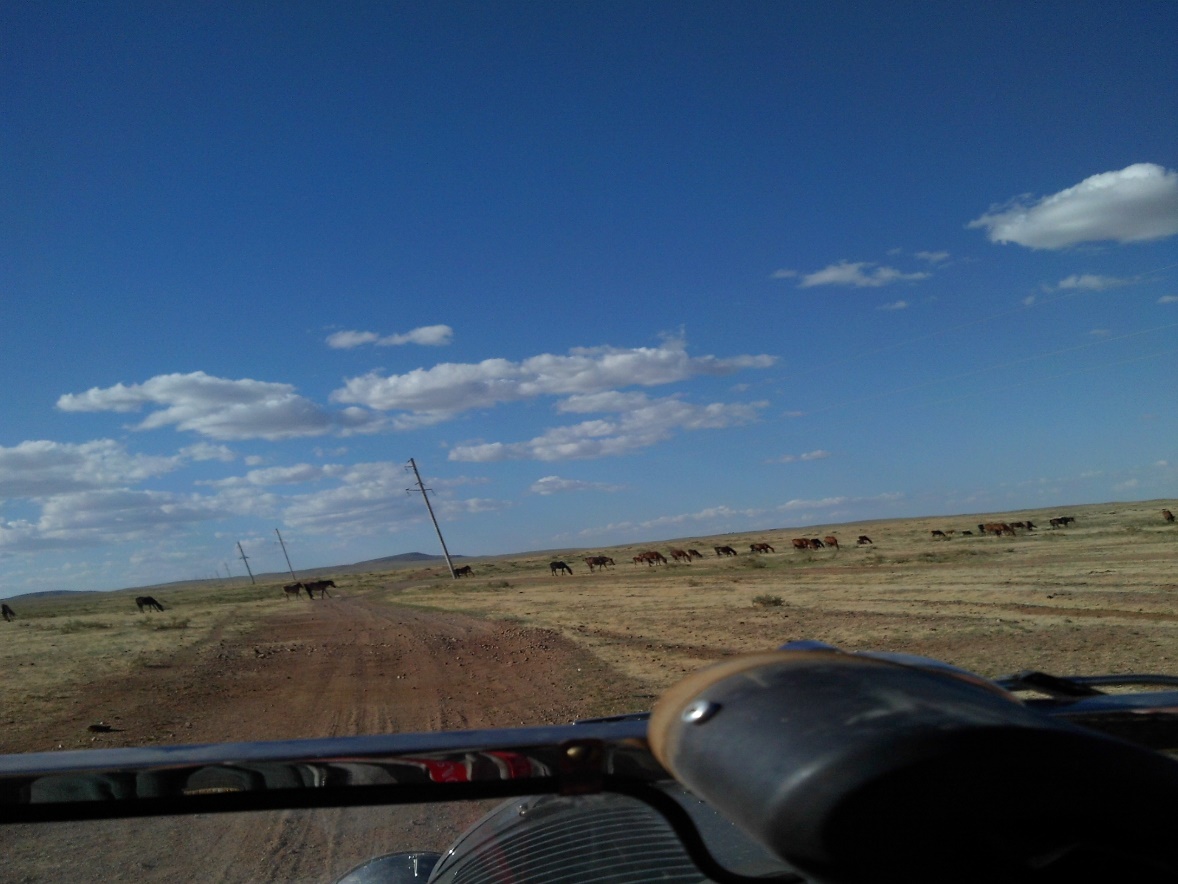 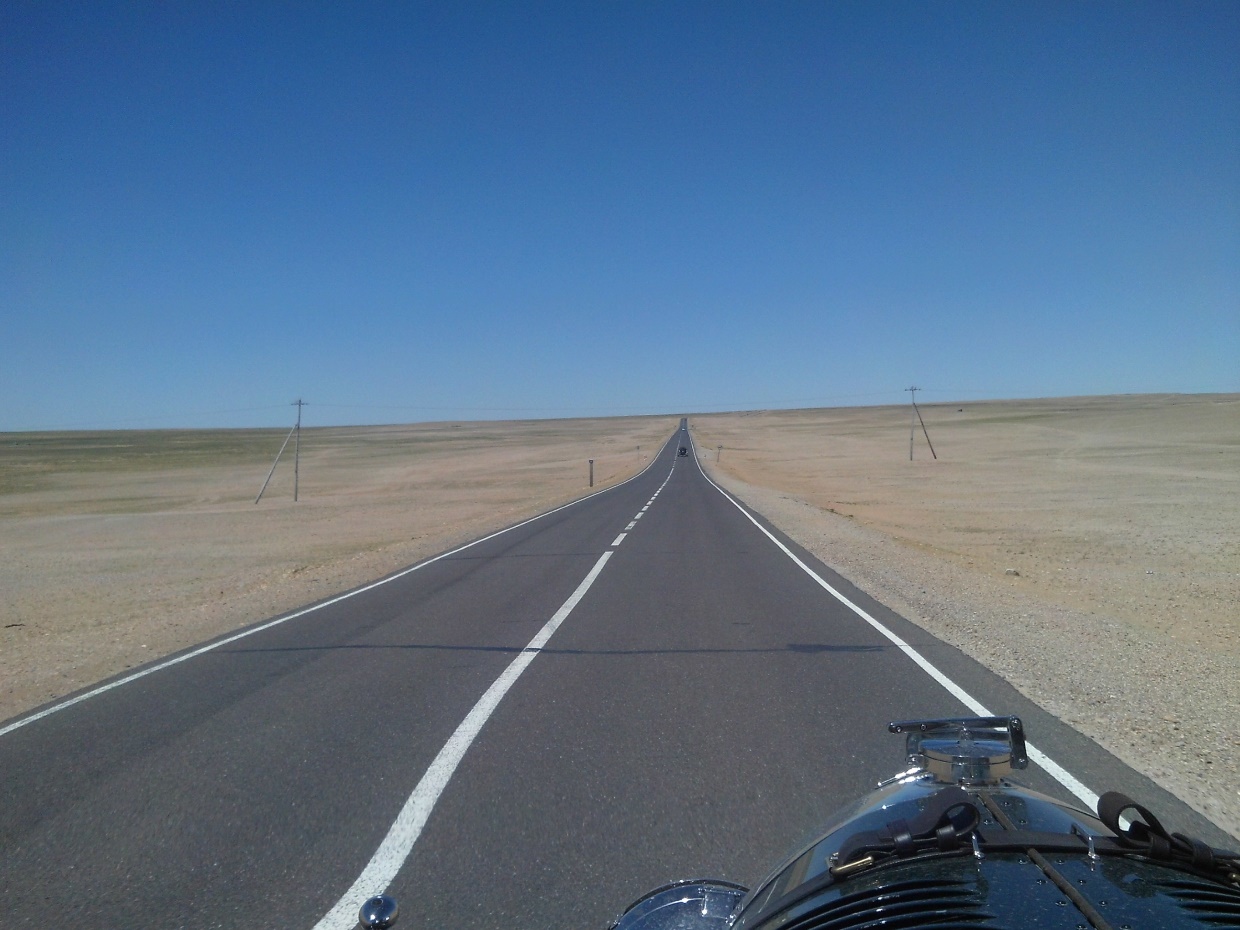 L’autoroute direction Ulanbaatar
Fausse police
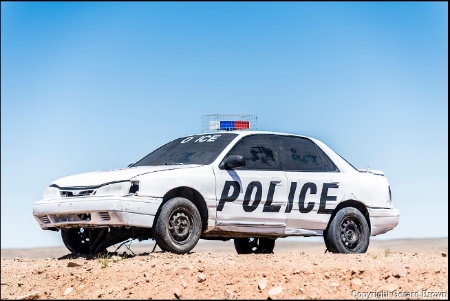 [Speaker Notes: Introduction en Mongolie: tampete de sable et chemin sans fin]
Déviation due à des conditions mauvaises rapportés par le ‘scout 24h’
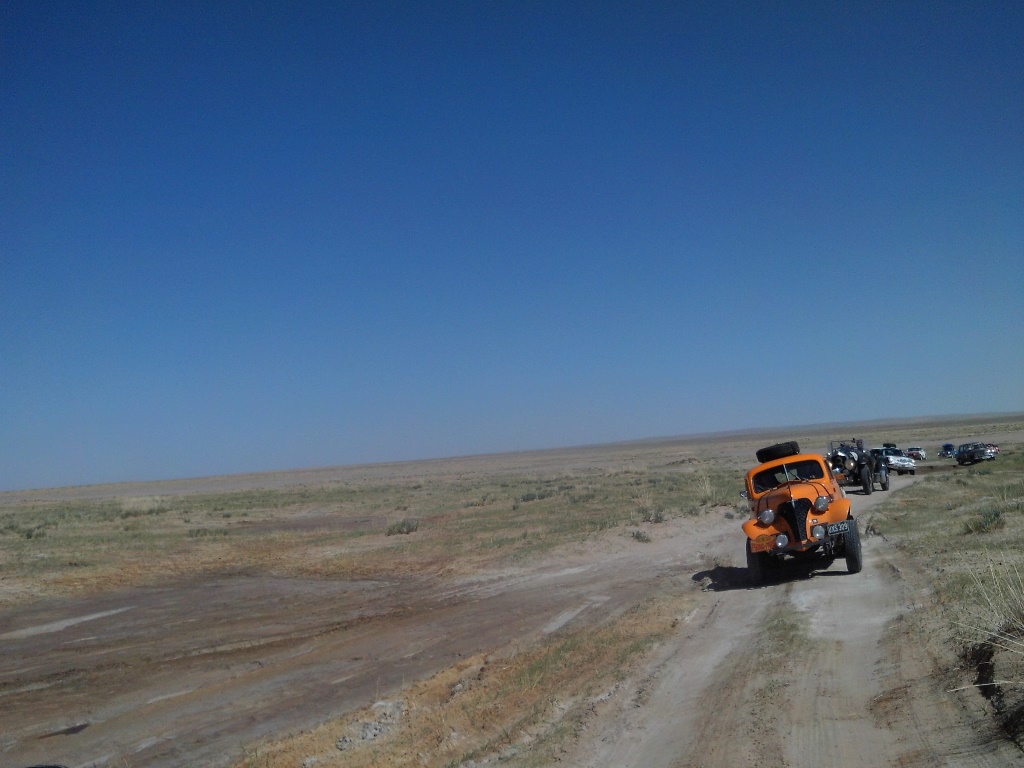 Caterpillar Mongolia
[Speaker Notes: On a roulé en colonne pour contourner une zone inondée]
Ihkhet camp site
Les douches temporaires avec chaudière
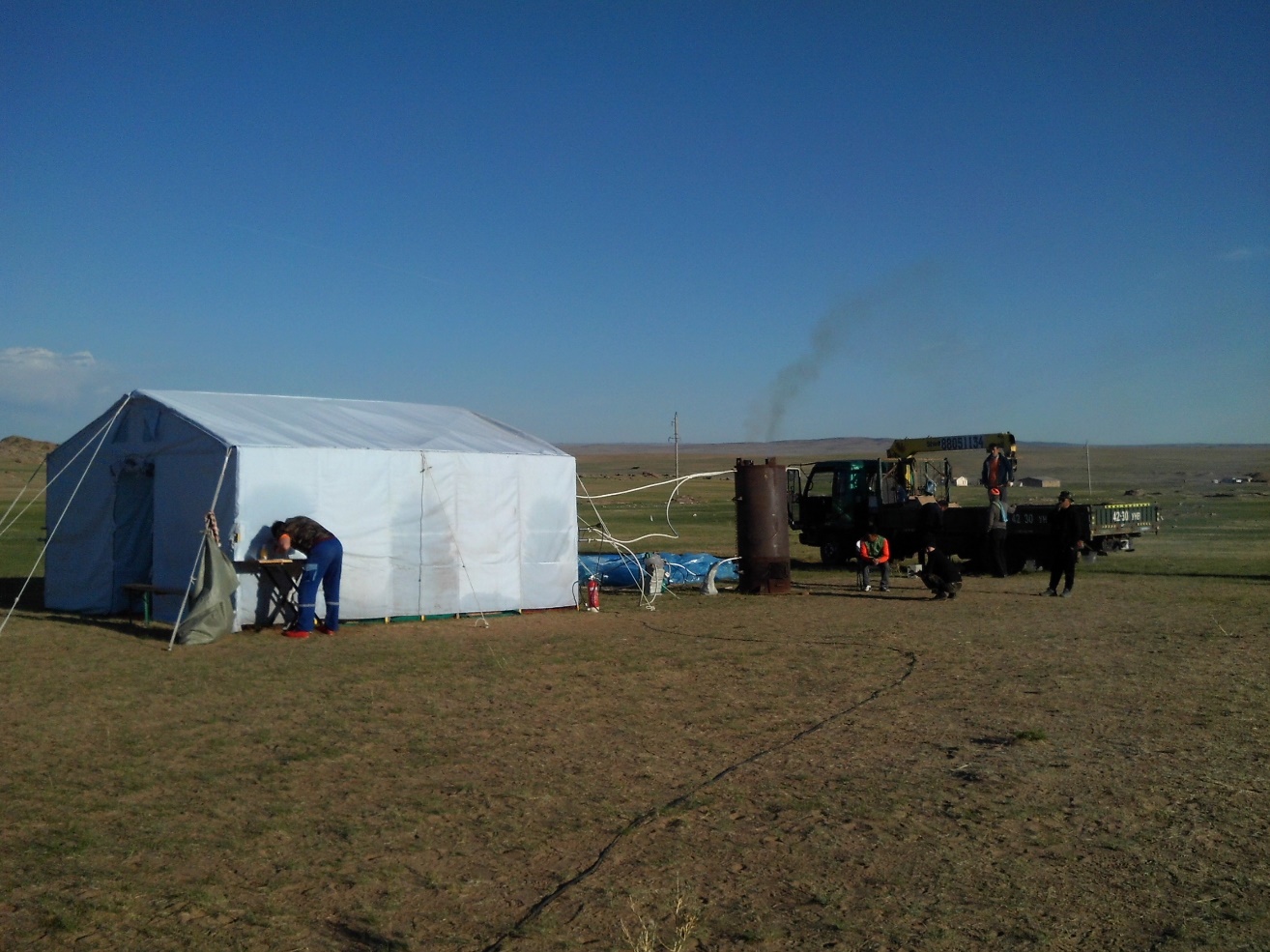 [Speaker Notes: Premier site de camping, la moitié des participants avait une tente fourni par l’organisation (nous aussi)]
Jour 4 et 5 – Ihkhet à Ulanbaatar et ‘jour de repos’
Dzjengis Khan
De la poussière à une ville très occupé
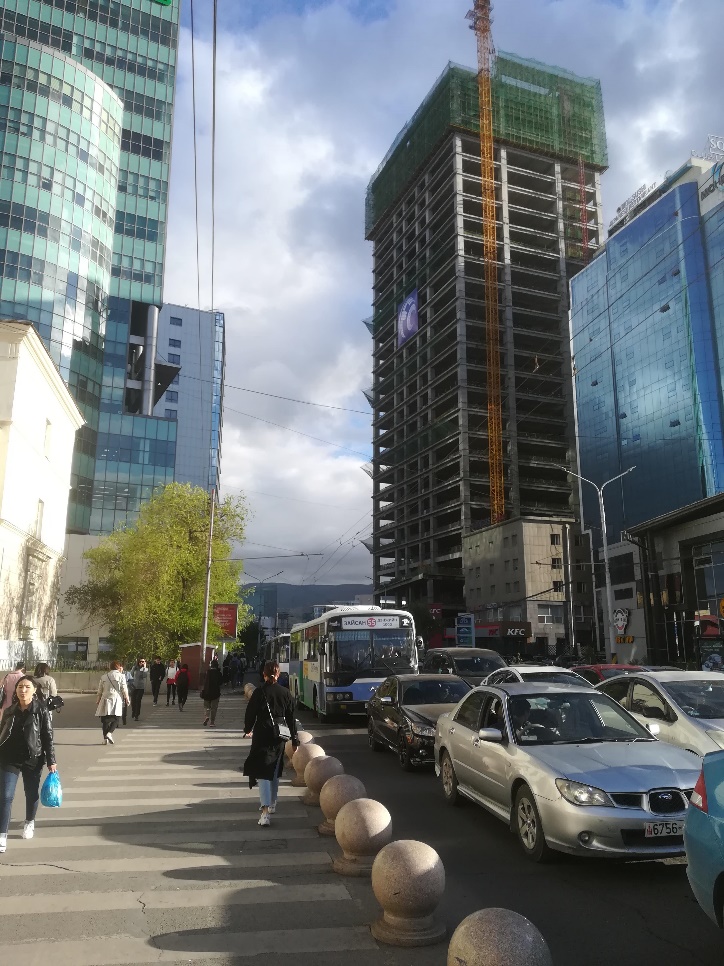 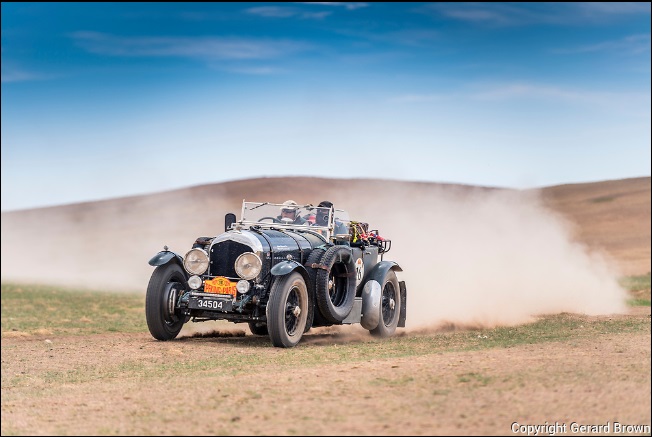 [Speaker Notes: Beaucoup de voitures claxonnantes et beaucoup de queues, photo au centre 1 heur avant d’arriver en plein désert]
Devinez mon attaction favorite
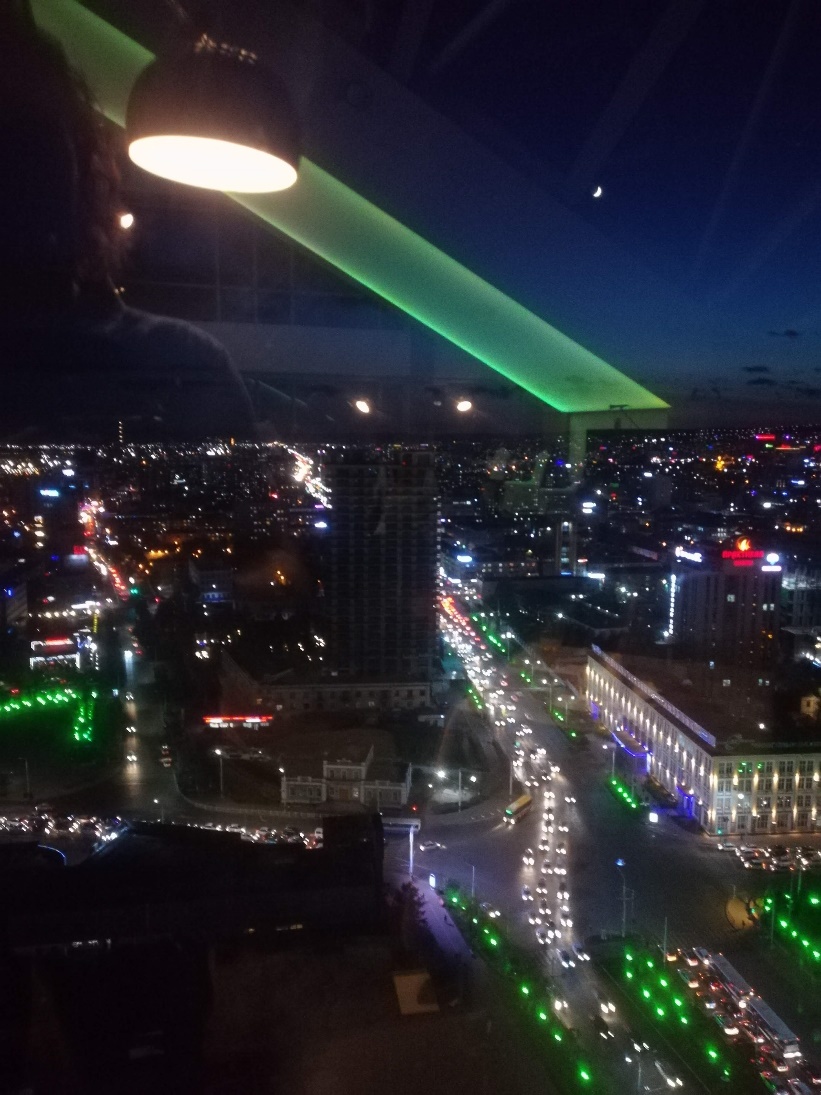 [Speaker Notes: Le trafic reste jour et nuit aussi très occupé. Examination de la Bentley pas de dégâts (encore).]
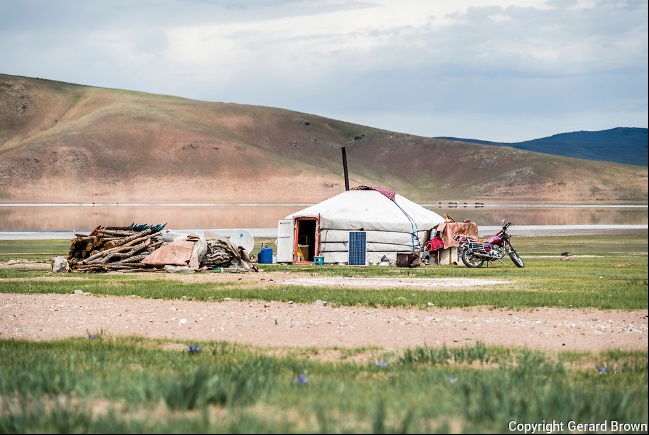 Jour 6 – Ulanbaatar to Unitiin Brigada (camp 2)
Le Contal mototri d’Auguste Pons
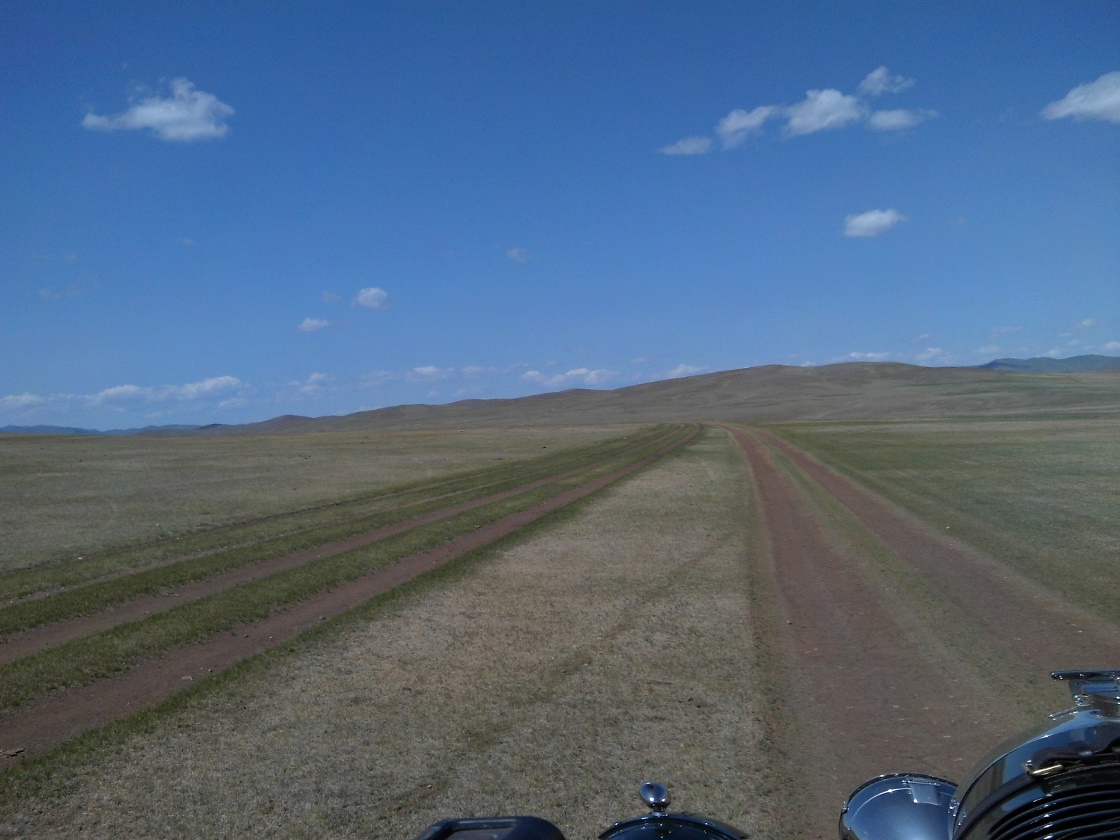 [Speaker Notes: Le lendemain on est parti pour quelques jours en campagne / désert de temps en temps un yourt]
Jour 7 – Unitiin Brigada à Tsagan Uul (camp 3)
Fourniture de carburant
Même sans la flêche c’était clair
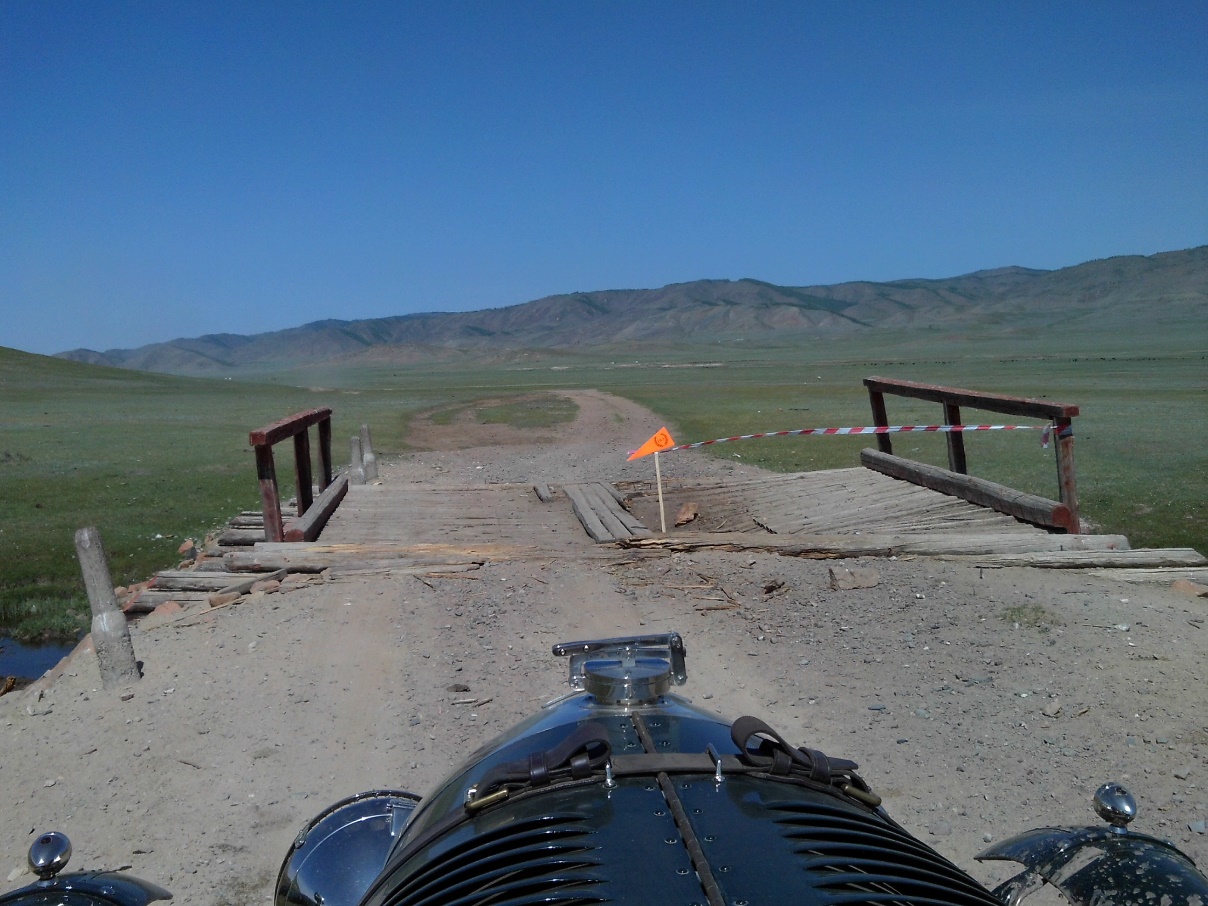 Réparations nocturnes
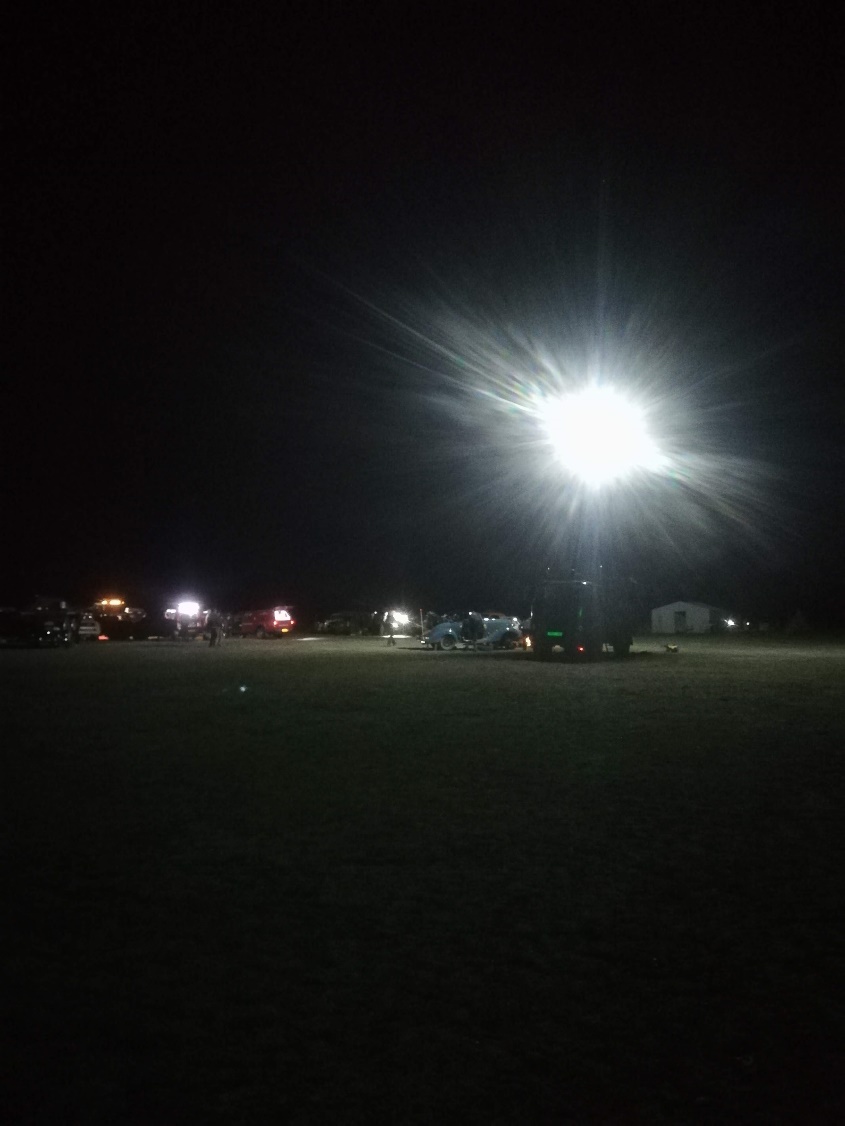 [Speaker Notes: Croisement de rivères sur des vieux ponts]
Jour 8 –Tsagan Uul à Undurkhangai (camp 4)
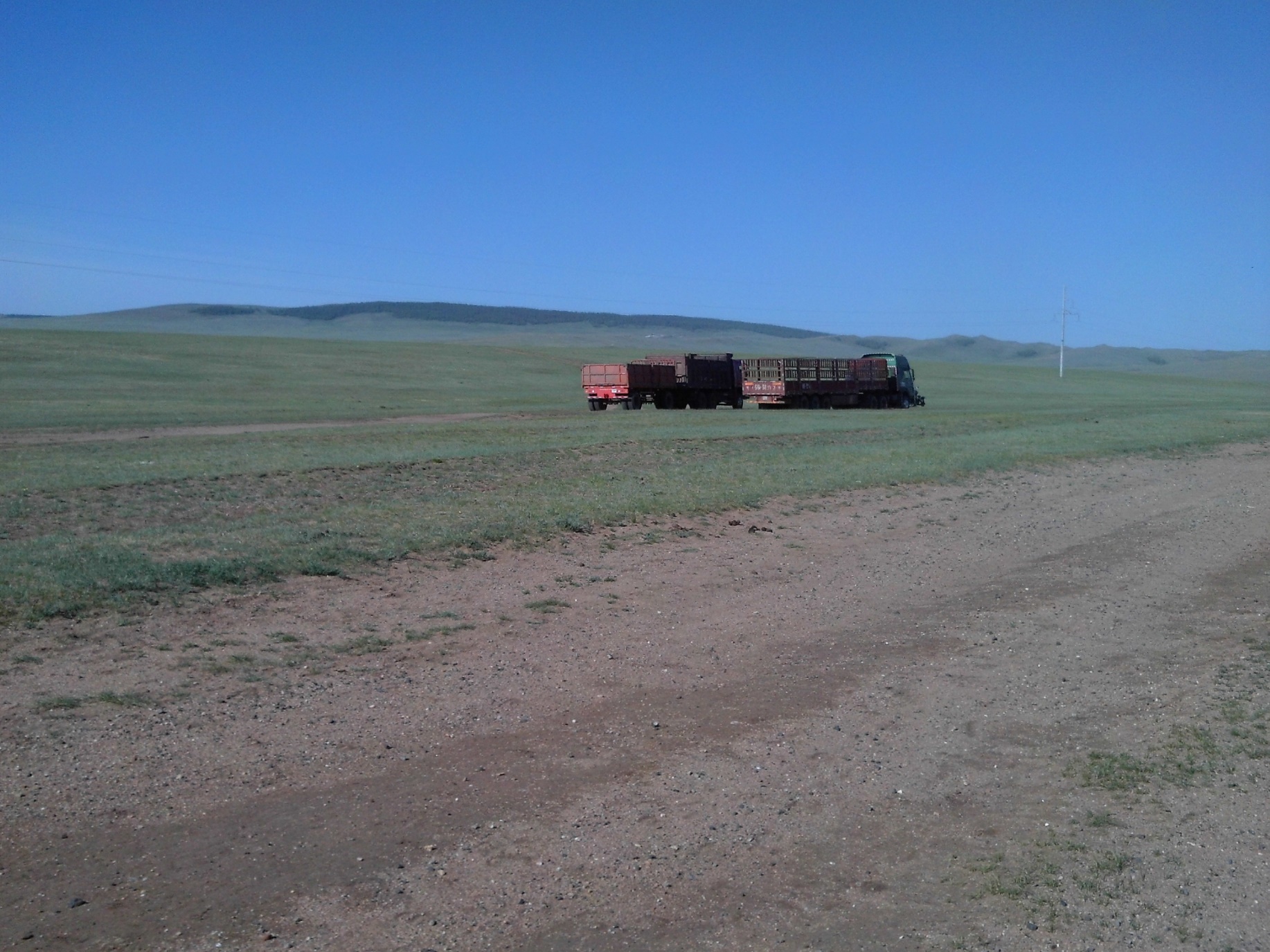 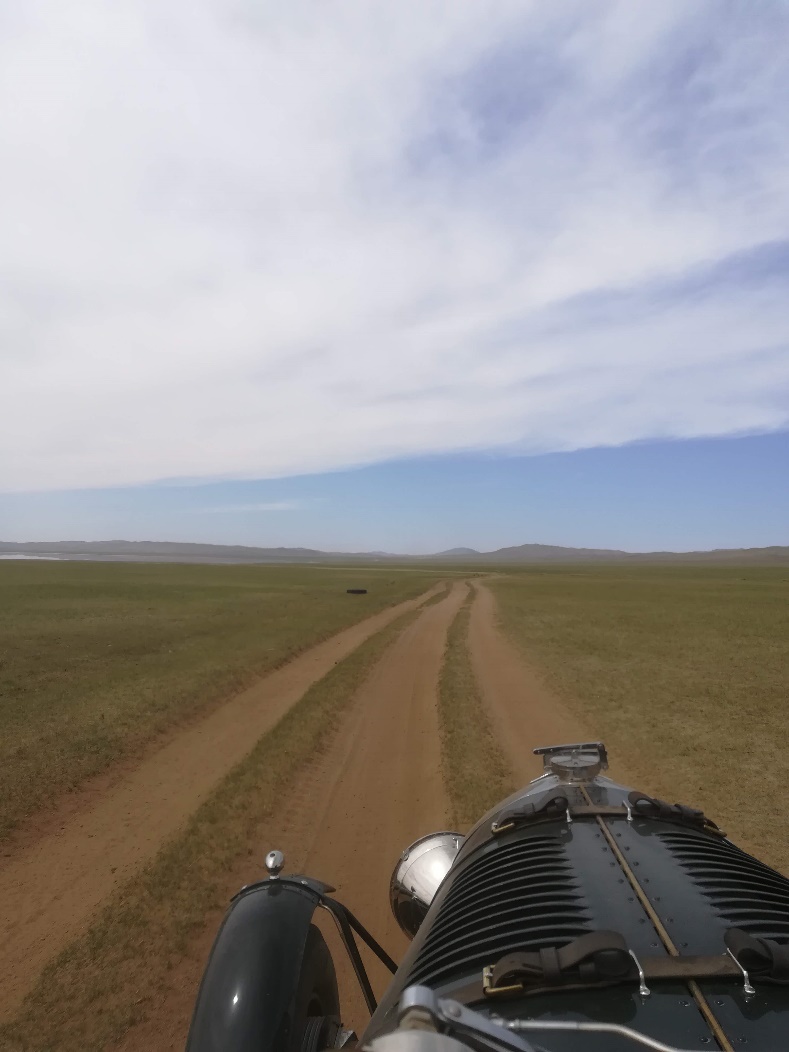 [Speaker Notes: Des heures solitaires, les temps démarrage décalés d’une minute dans la groupe avant guerre et une demi heure pour les après guerre]
Jour 9 –Undurkhangai à Achit Lake (camp 5)
En avant dans les montagnes (et la pluie)
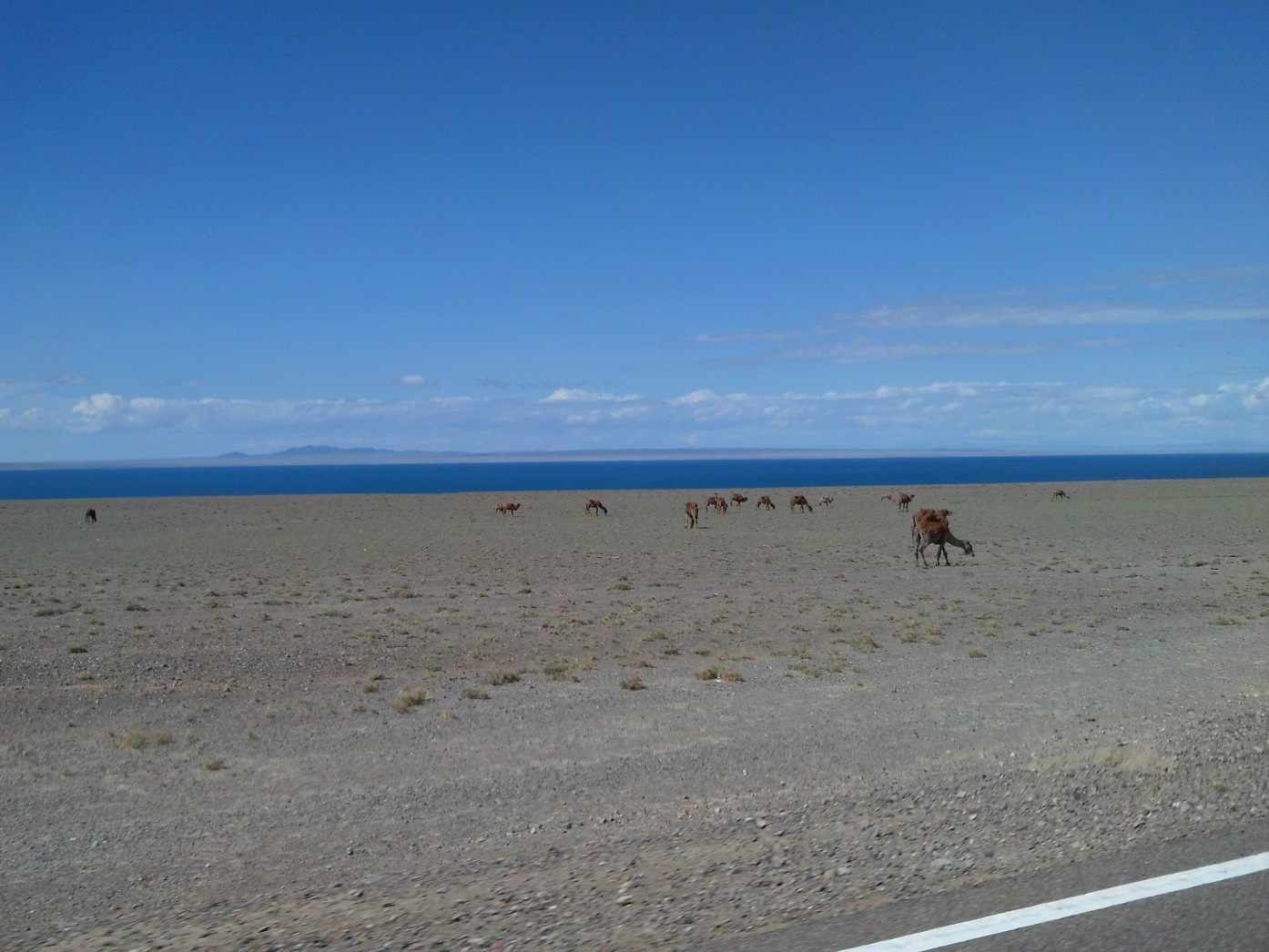 [Speaker Notes: Du ciel bleu au nuagé en une demi heure]
Monter à 2000m d’altitude, ajustement des gicleurs des Zenith SU et montage provisoire de la garde-boue perdu le jour avant
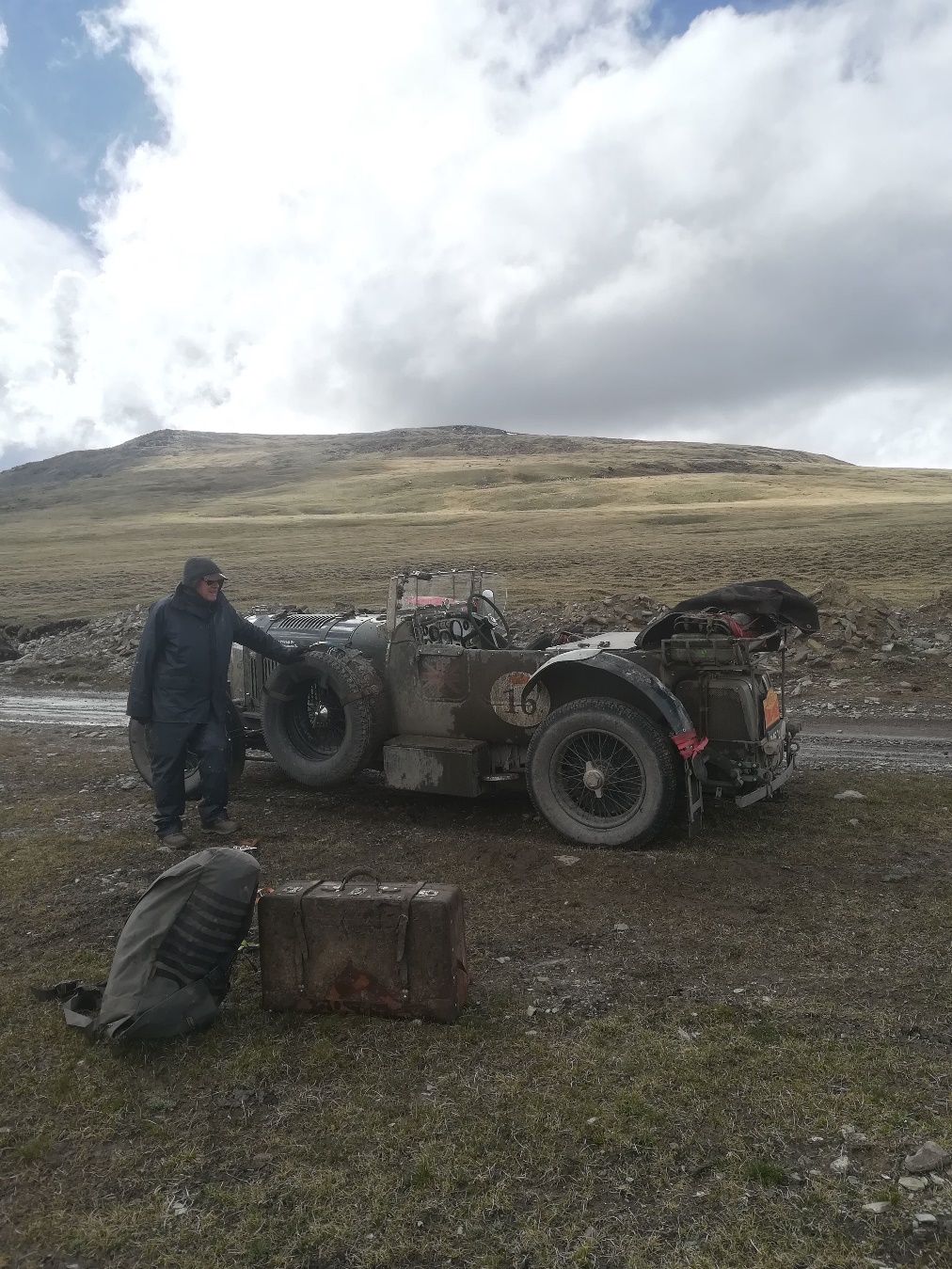 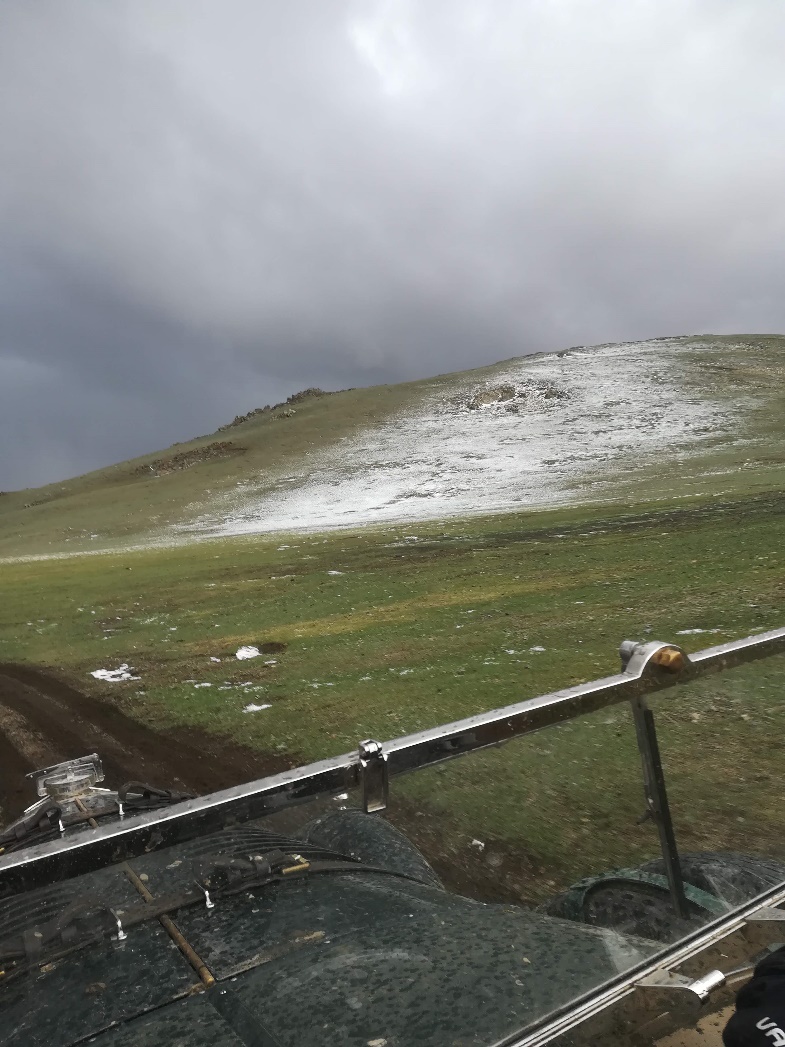 [Speaker Notes: Le soleil, la pluie, la grêle et la neige dans une heure de temps]
3 roadbooksamendements chaque matin (juste avant le départ)
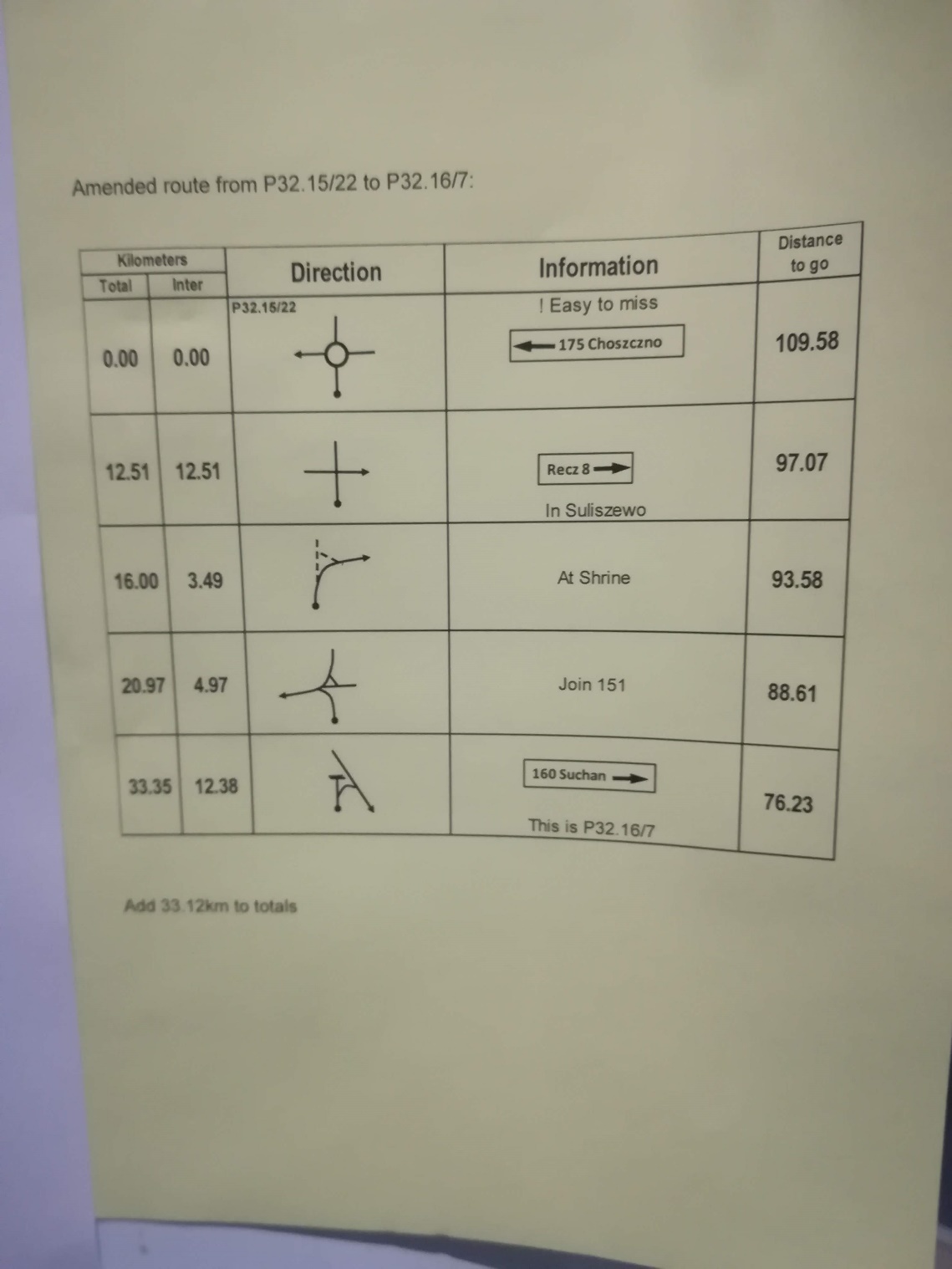 [Speaker Notes: Le roadbook avec les symboles ‘tulipe’, des distances inter et total (augmentant) et restant (décroissant), modifications chaque jours
Dans une vallée entre deux collines c’est marqué dans le roadbook ‘choisissez la meilleure voie’, orientation sur la poussière du prédécesseur si possible]
Les instruments de navigation: Garmin GPSmap 276cx et tripmeter Monit G-100 et G-200
Les points de cheminement (waypoints) sont chargés dans le GPS au départ
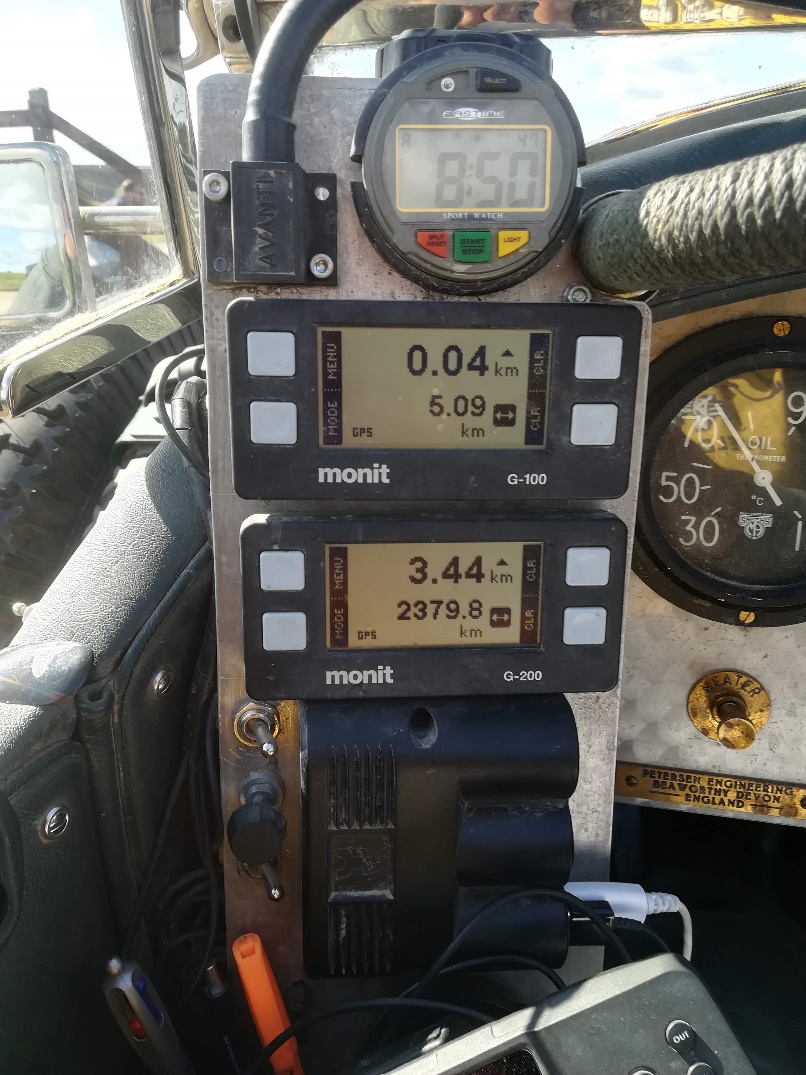 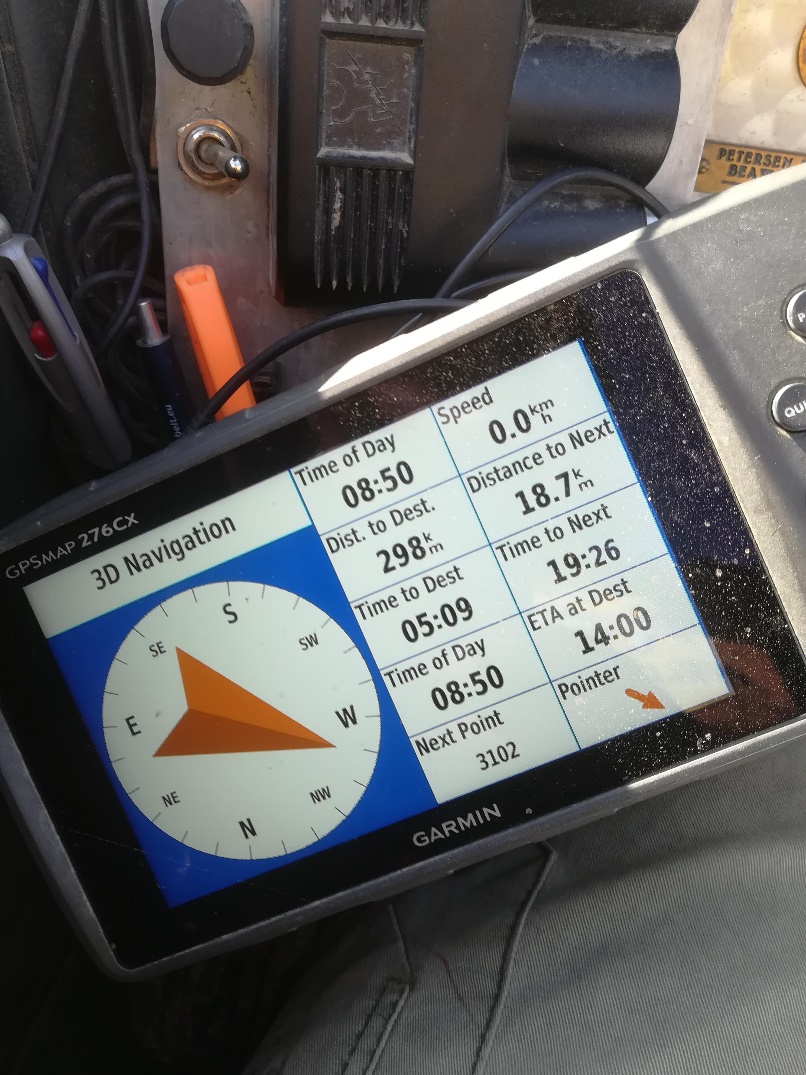 [Speaker Notes: Un compteur pour les distances inter, distance des sections, distance journalière et distance totale (remise à zéro)]
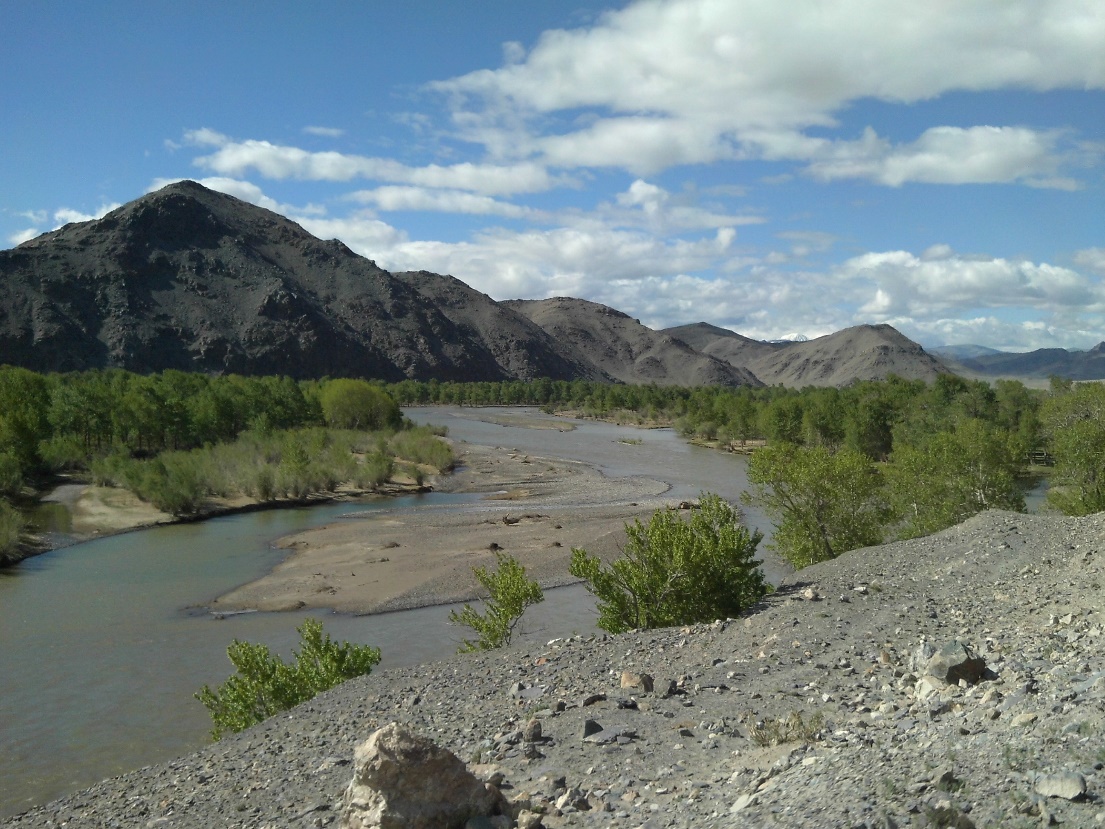 Jour 10 – Achit Lake à Kochevnik (camp 6)
Sortie de Mongolie entrée de la Russie
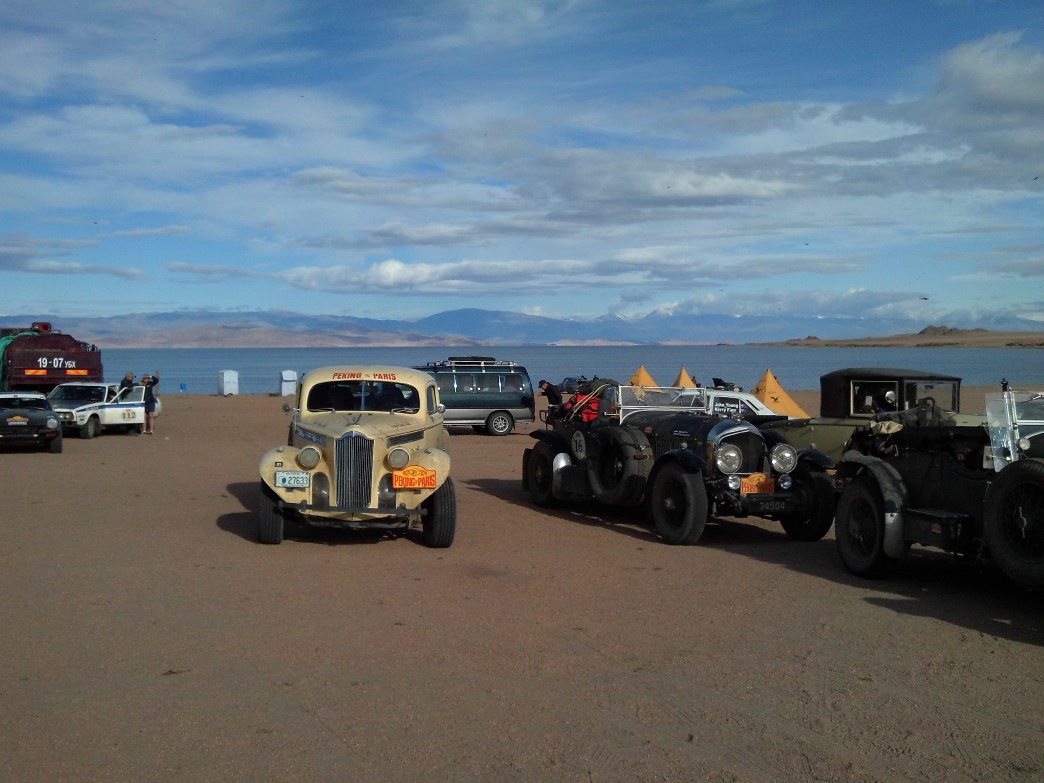 [Speaker Notes: Beaucoup de moustiques au lac mais aucune piqure]
Jour 11 – Kochevnik to Aya
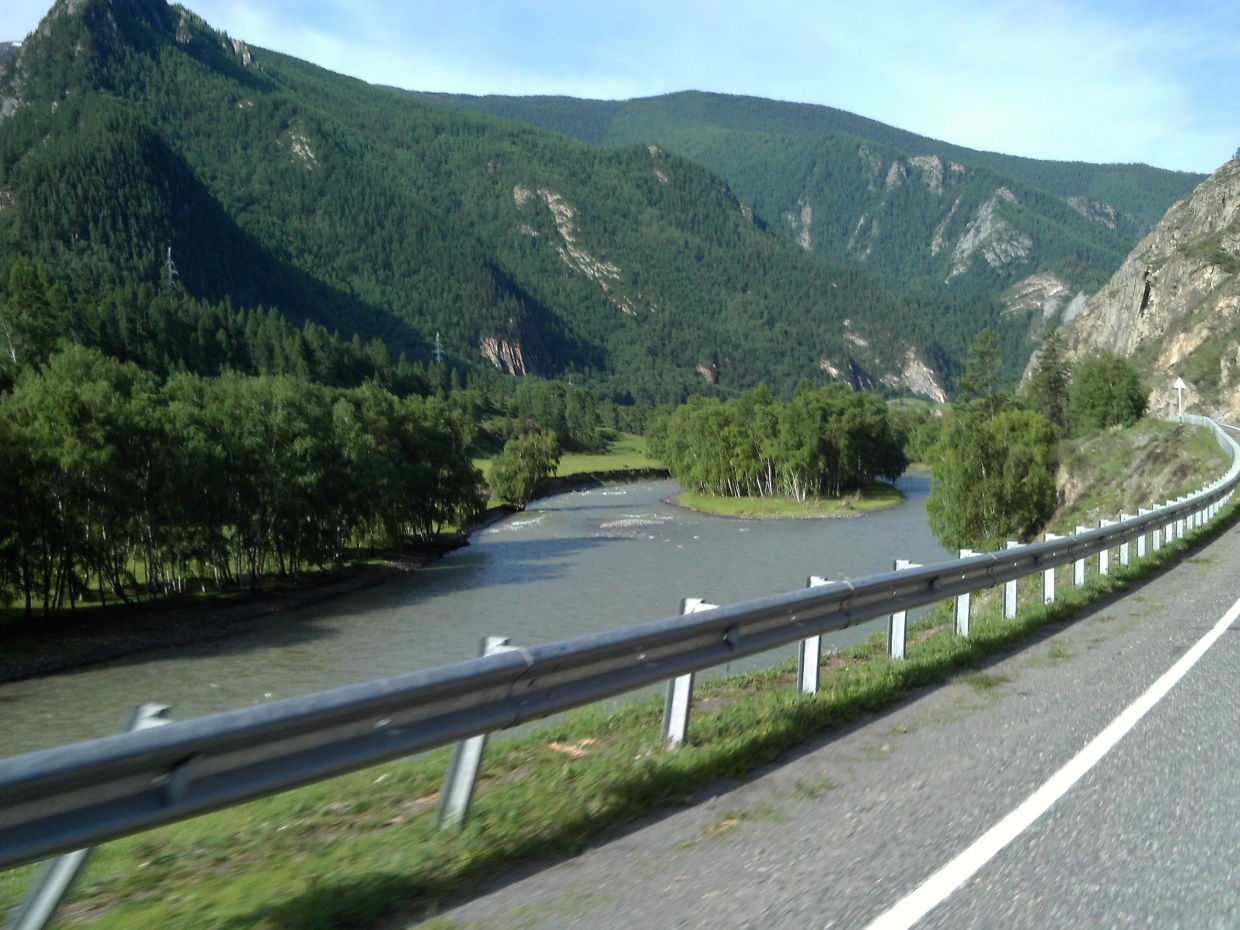 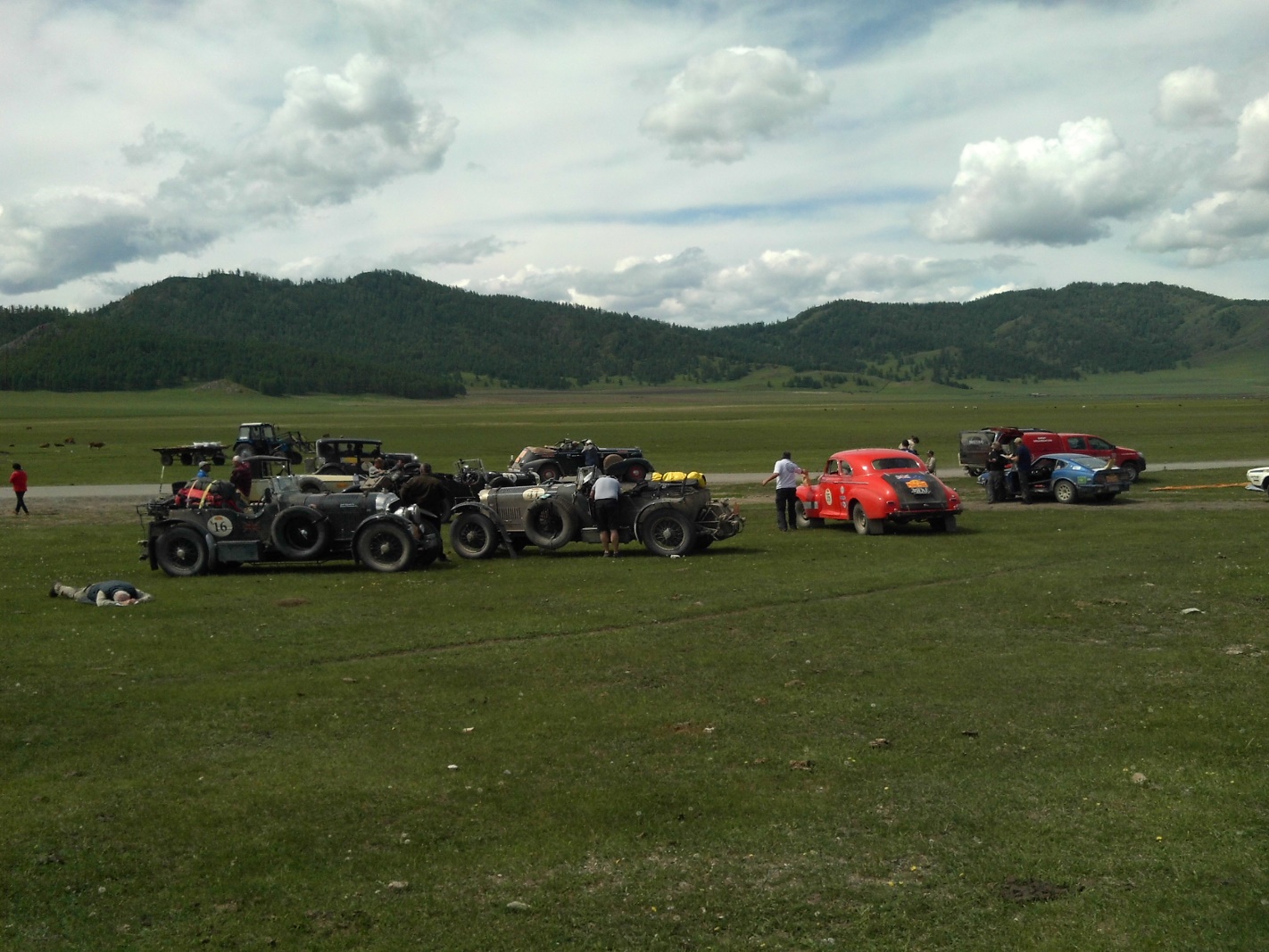 [Speaker Notes: En russie le paysage change, on comprends mieux pourque les frontières sont comme ils sont]
Jour 12 – Aya à Novokuznetsk
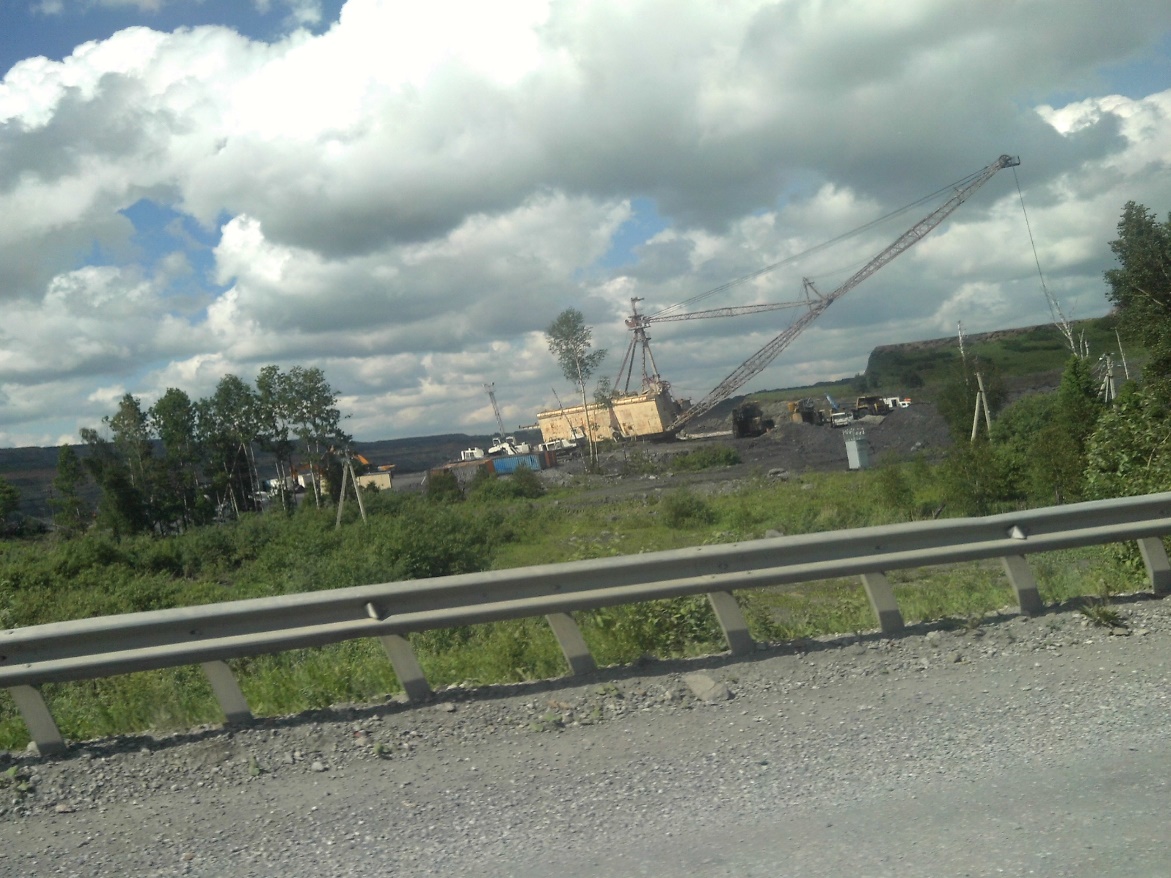 Jour 13 et 14 – Novokuznetsk à Novosibirsk
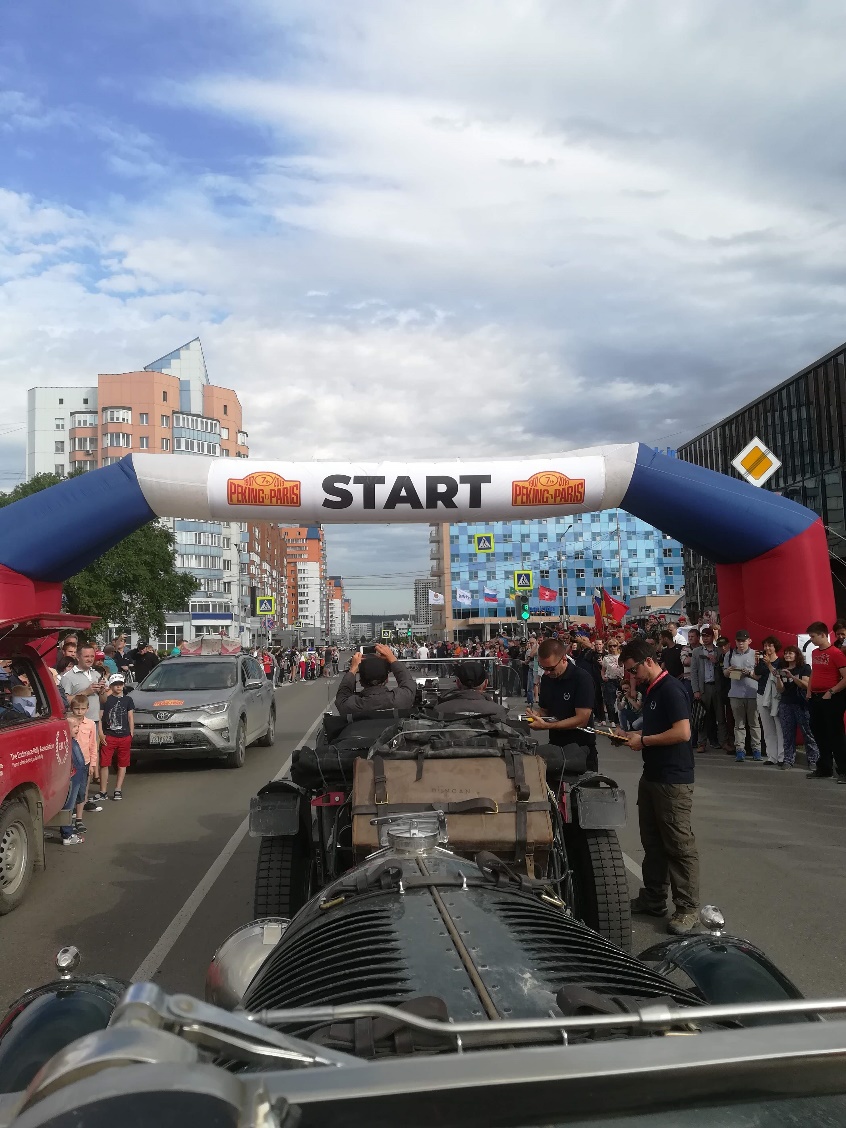 [Speaker Notes: Des kolchoses, des carrières (extraction de surface de charbons)]
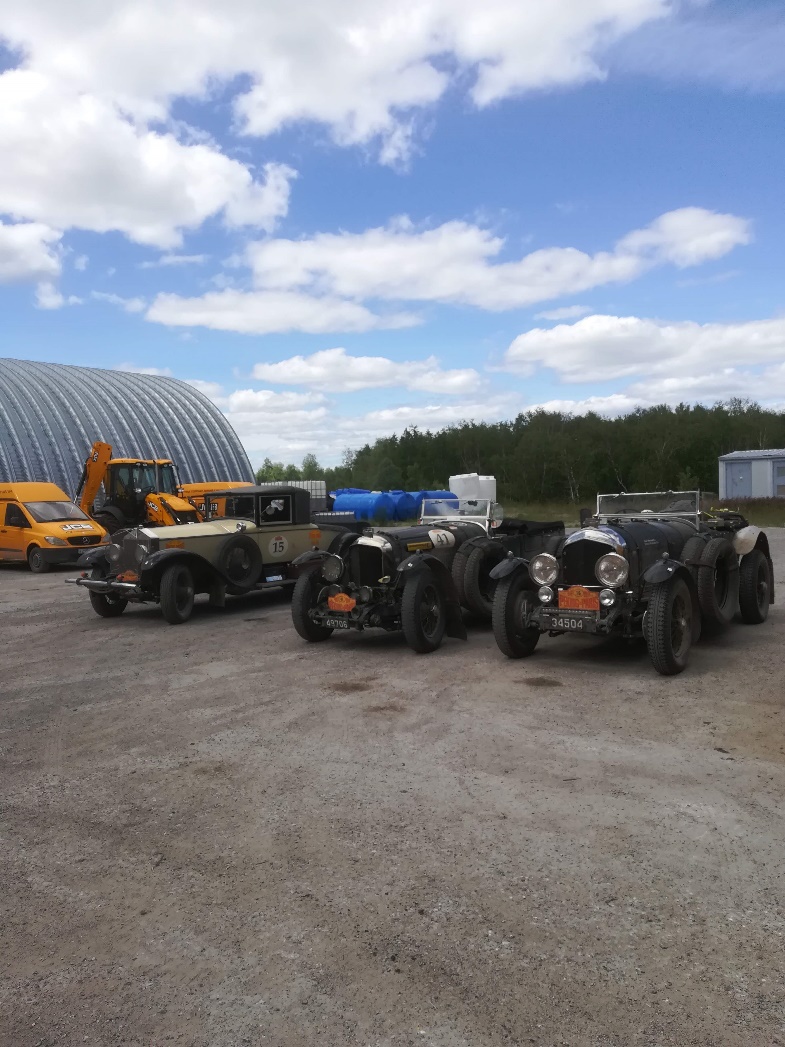 2eme jour de repos à Novosibirsk
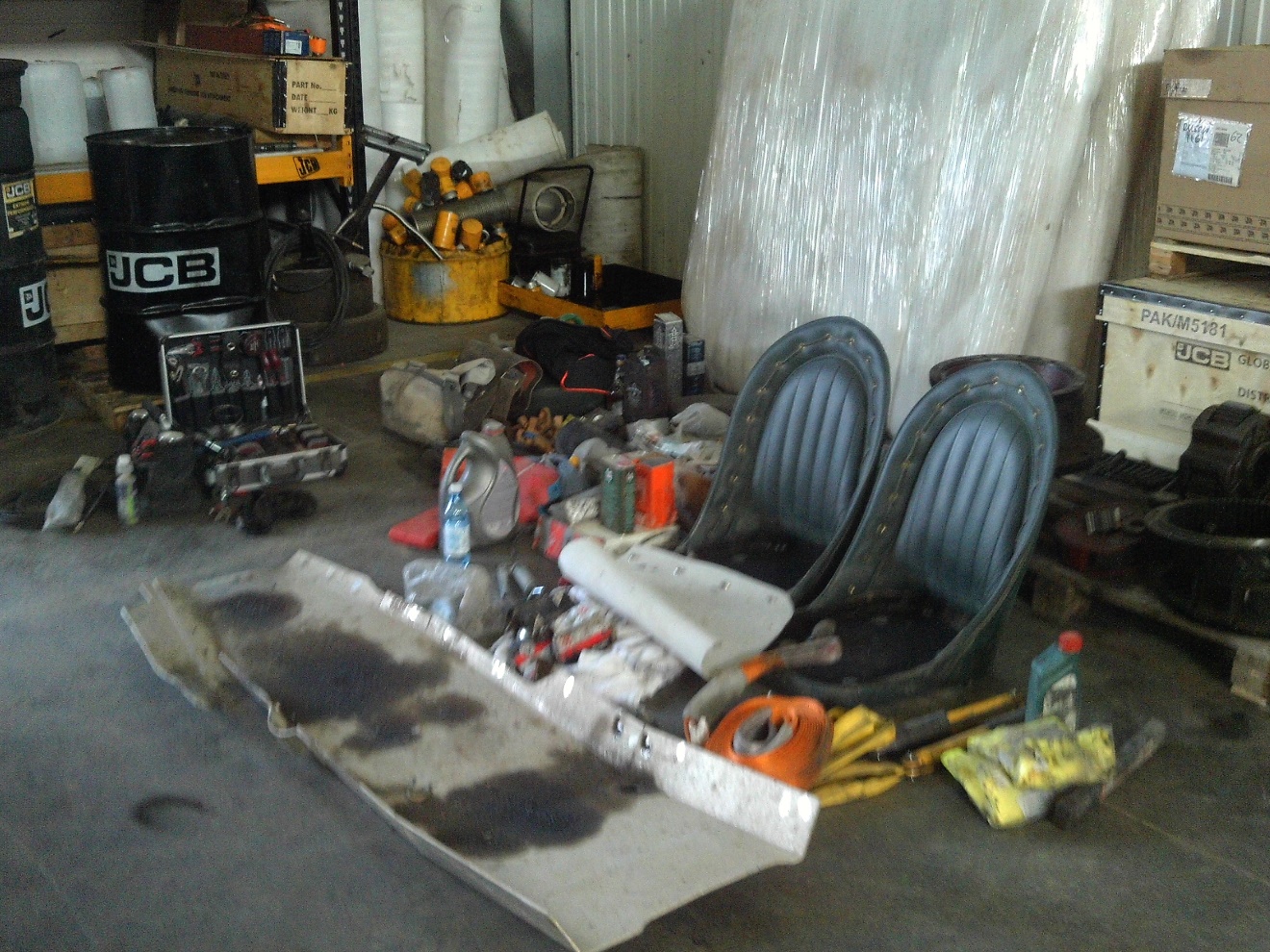 [Speaker Notes: Sur les jours de repos on cherche un garage avec plusieurs participants pour faire l’entretien]
Jour 15 – Novosibirsk à Pavlodar
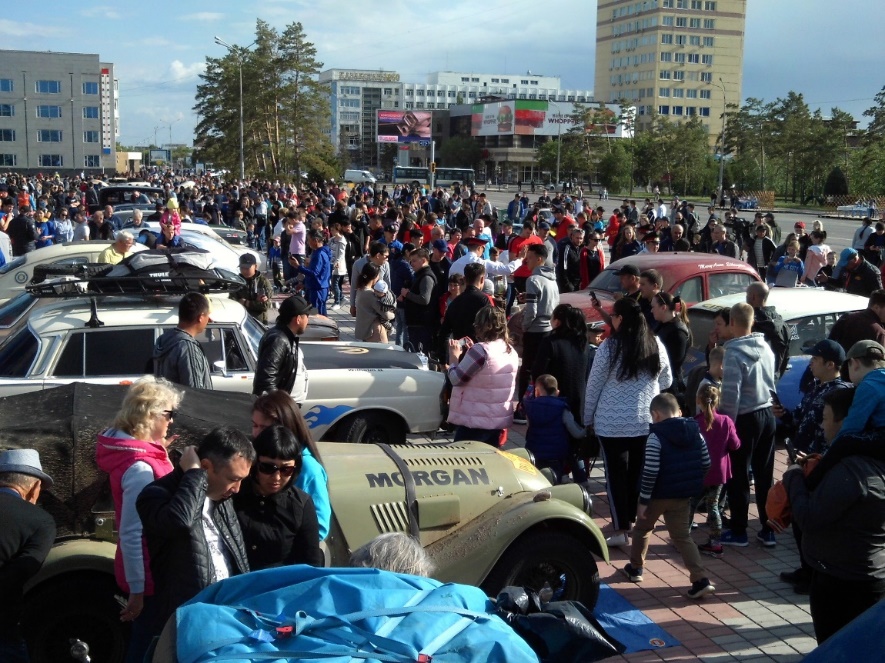 Jour 16 – Pavlodar à Nur Sultan (Astana)
Sortie de Russie et entrée en Kazakhstan
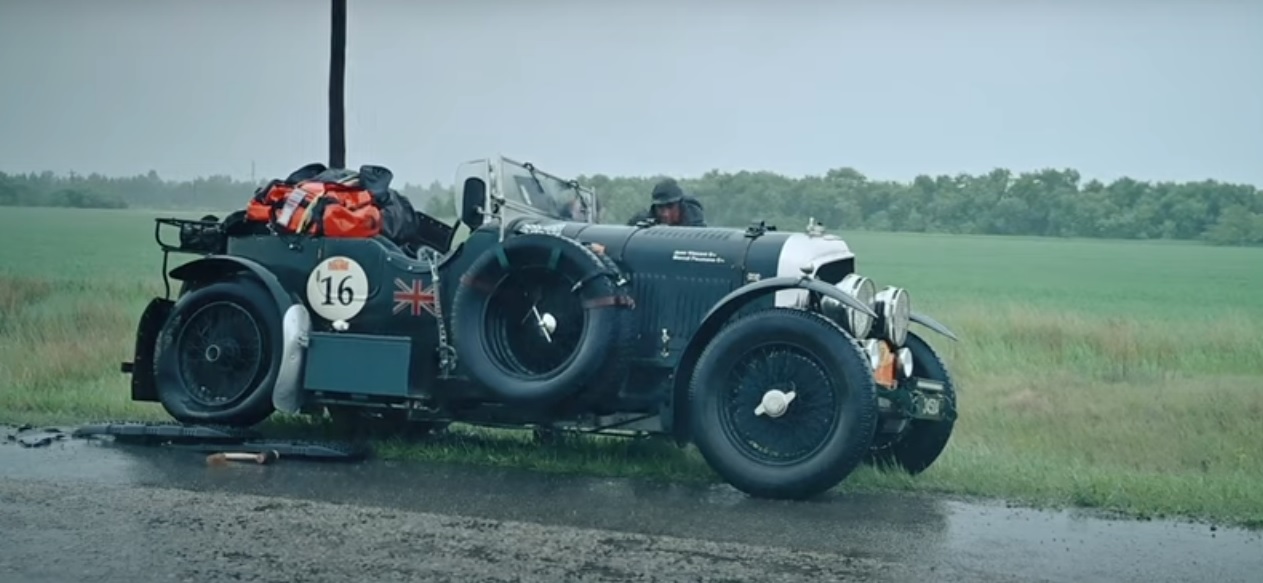 [Speaker Notes: Le troisième pneu crevé (et le dernier), un en Chine le 2eme jour et un en Mongolie causé par un clou, changement de roue et réparation le soir]
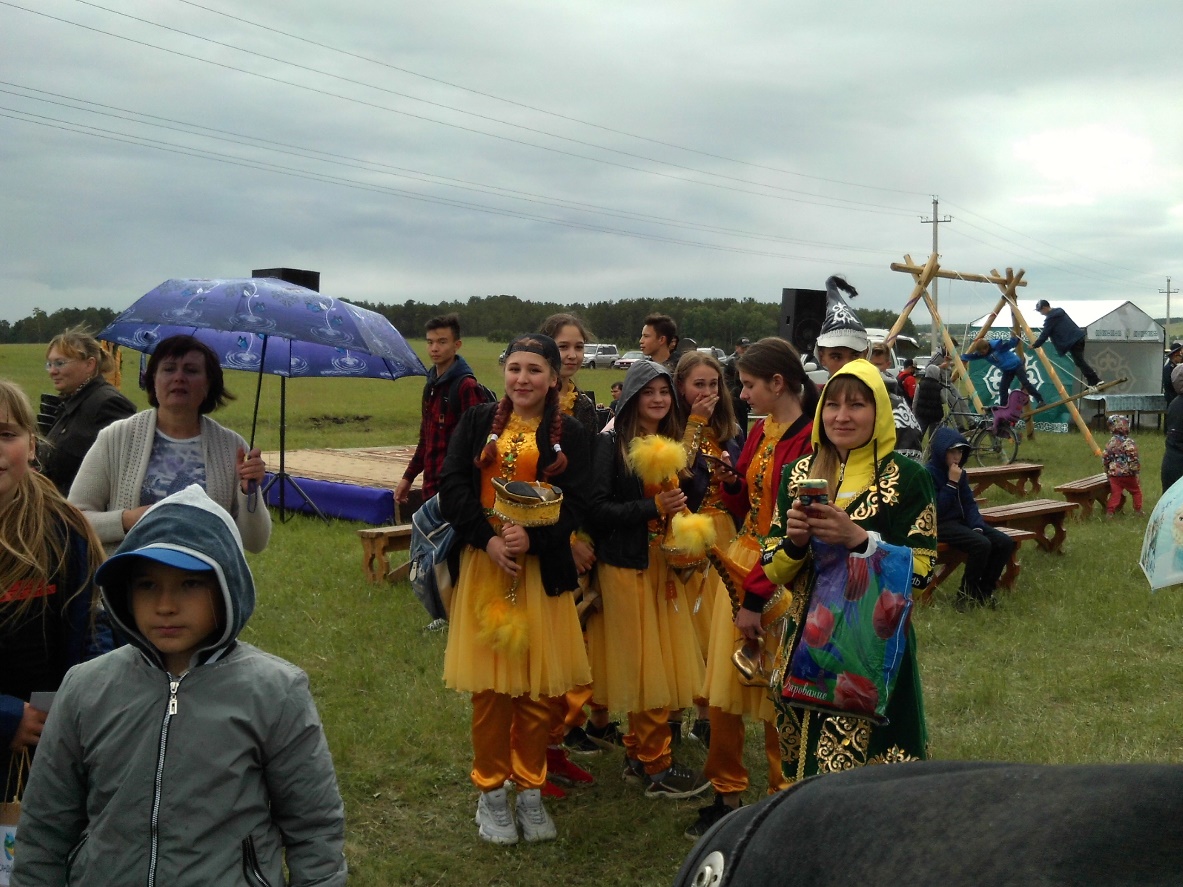 Jour 17 – Nur Sultan à Balkashino (camp 7)
Jour 17 – Nur Sultan à Balkashino (camp 7)
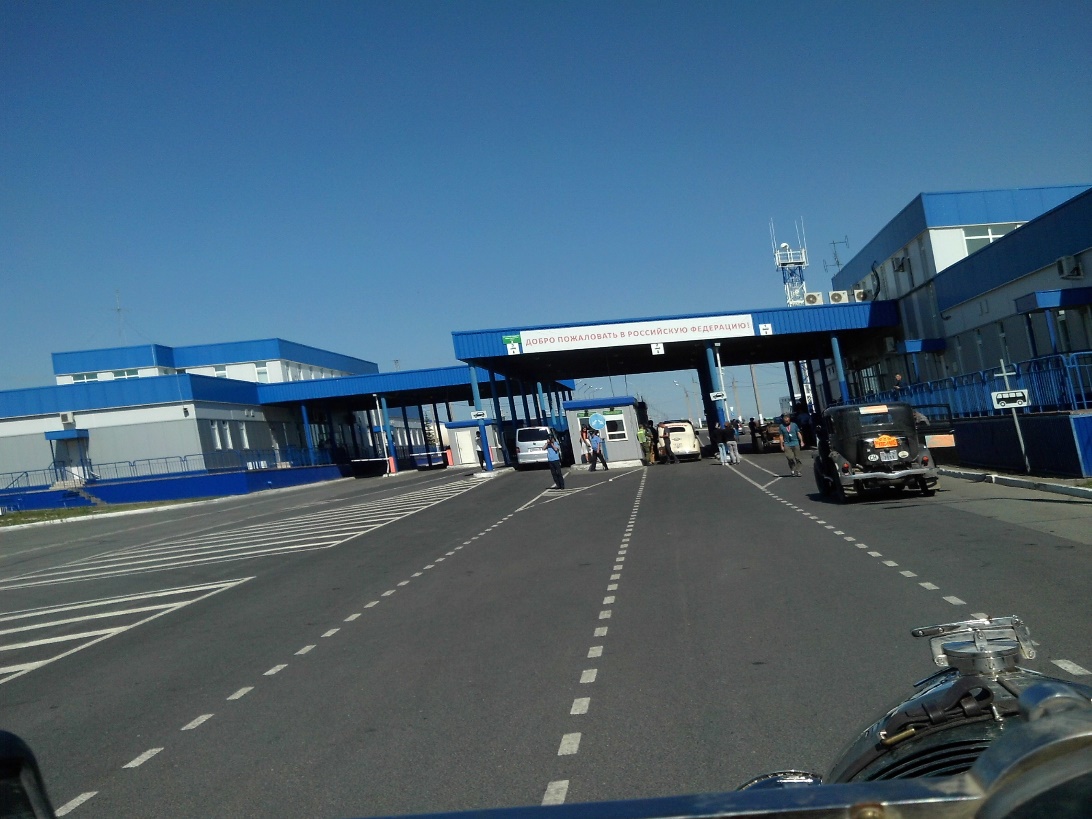 Jour 18 – Balkashino à Kostanay
Jour 19 – Kostanay à Bannoe Lake
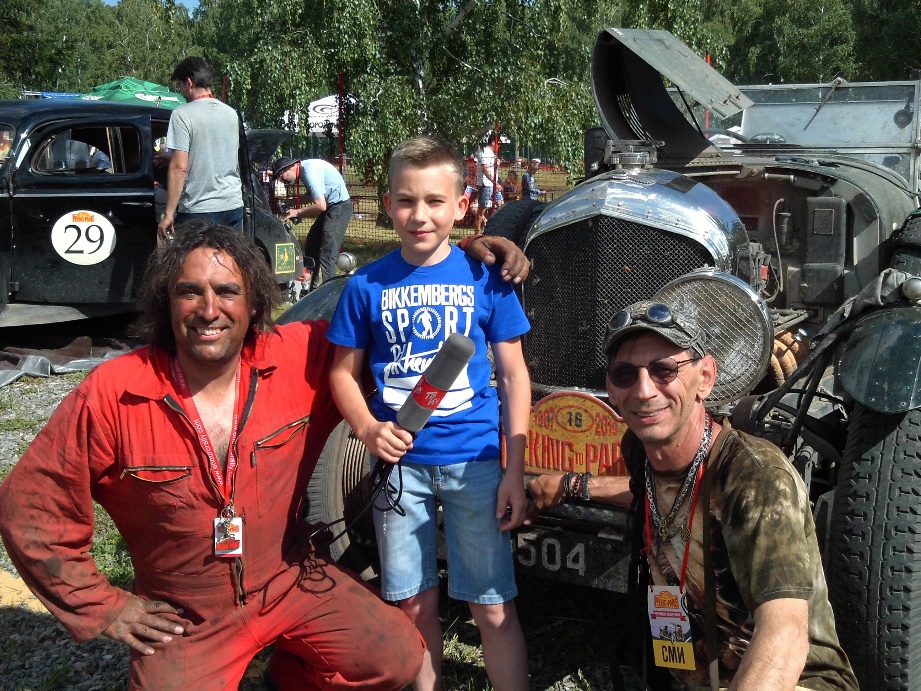 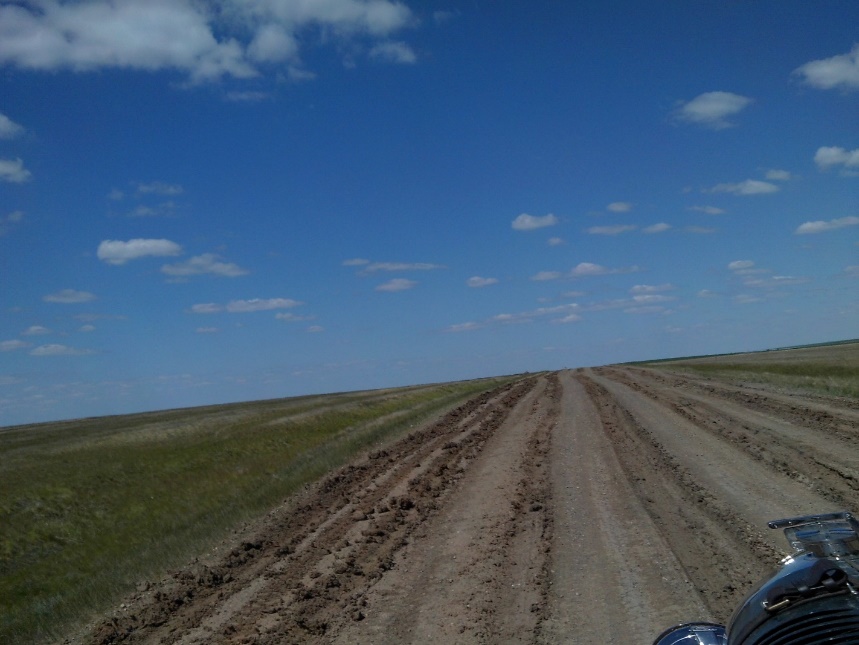 [Speaker Notes: De chemins entre les champs en Kazakhstan
Magnitogorsk, la frontière Asie - Europe]
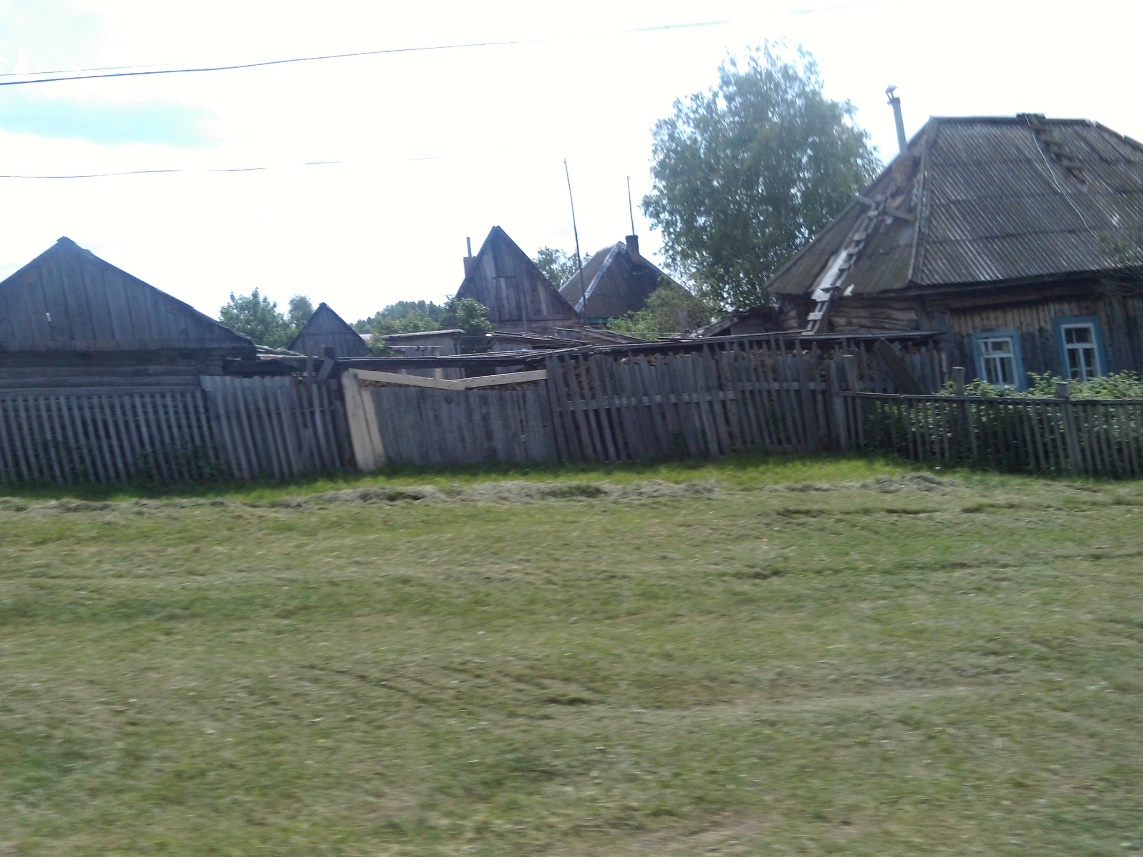 Jour 20 – Bannoe Lake à Ufa et jour de repos
Jour 22 – Ufa à Kazan
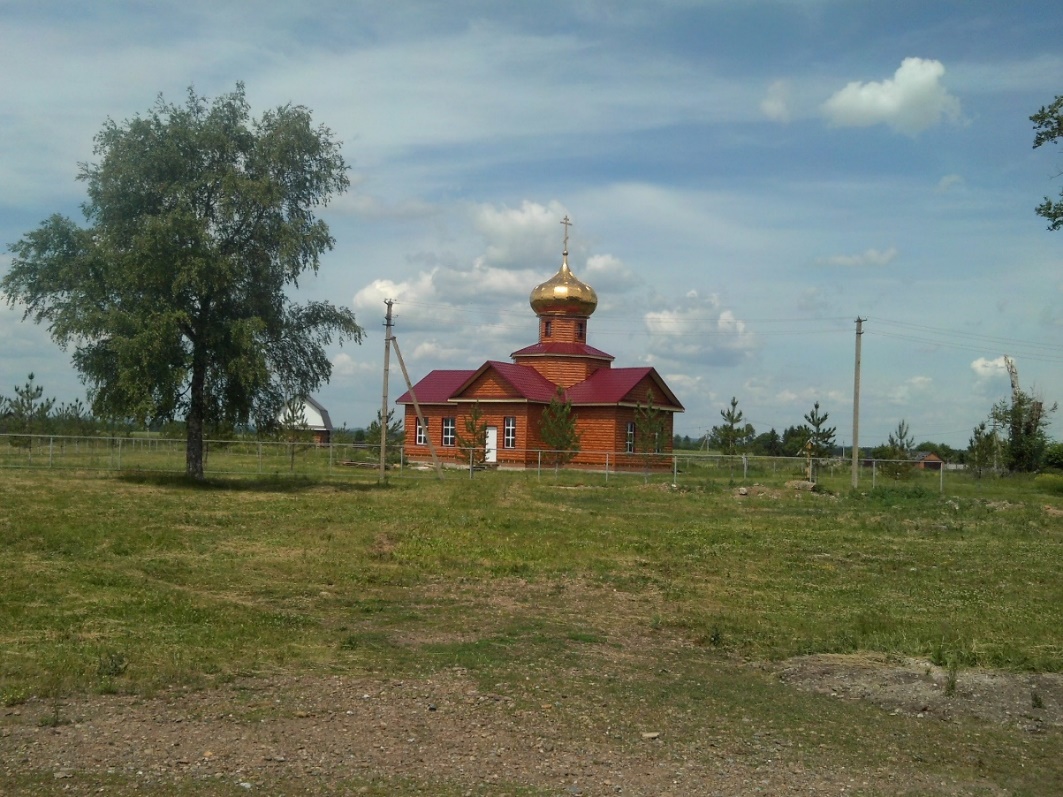 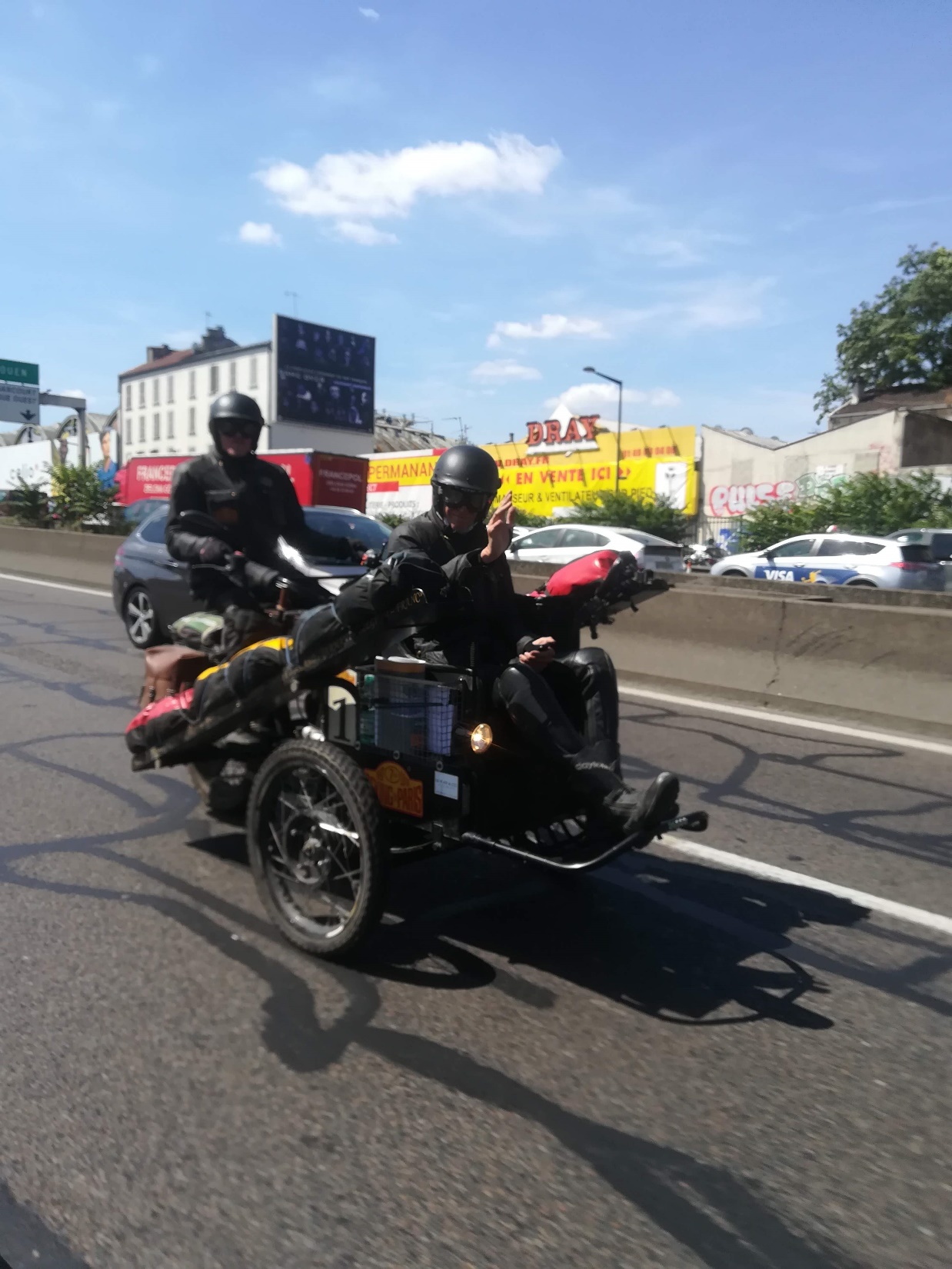 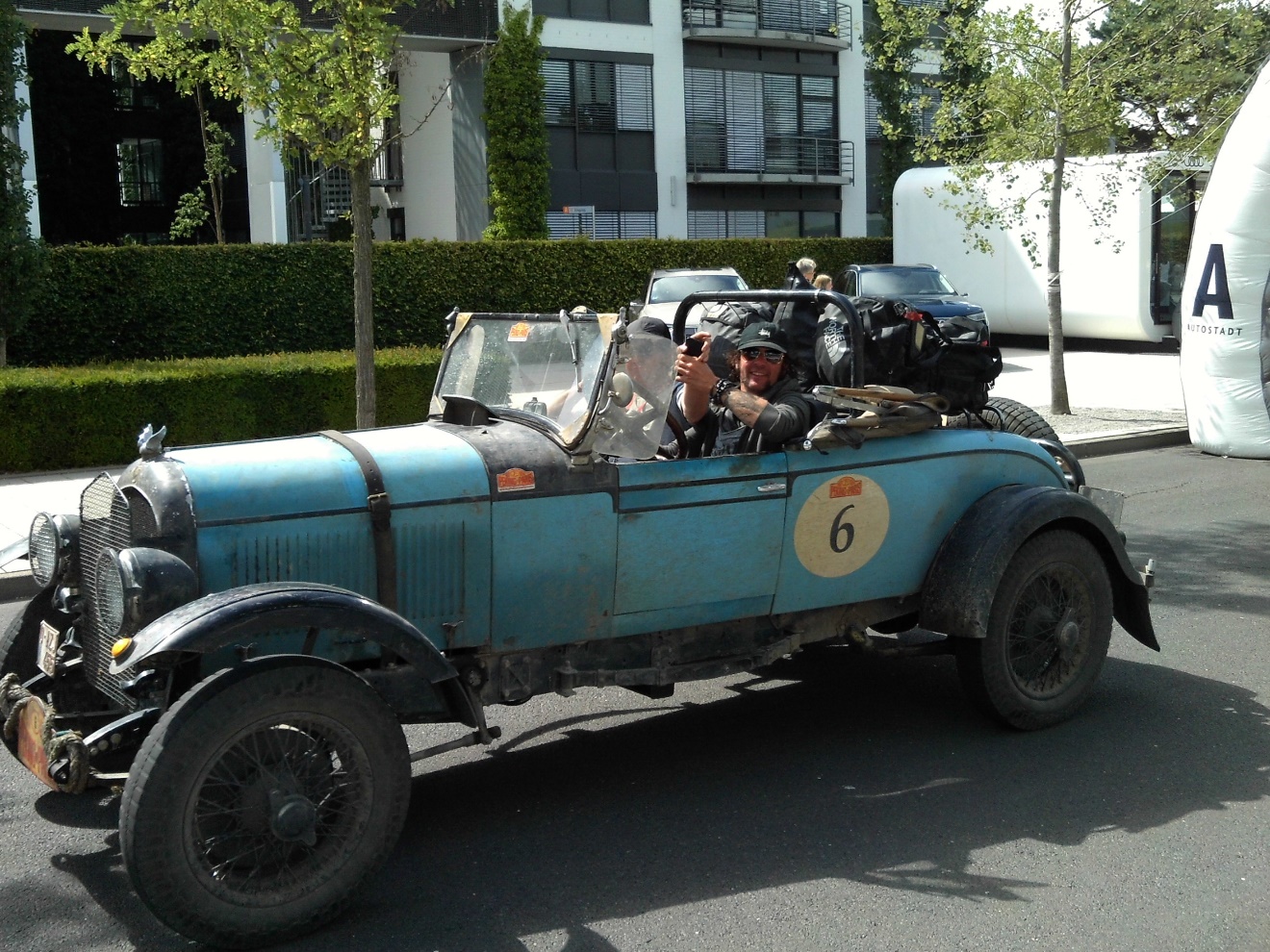 [Speaker Notes: La rolls n’a eu aucun problème, la Contal et un Dodge des collègues belges]
Jour 23 – Kazan à Nizhny Novgorod
Jour 24 – Nizhny Novgorod à Zavidovo
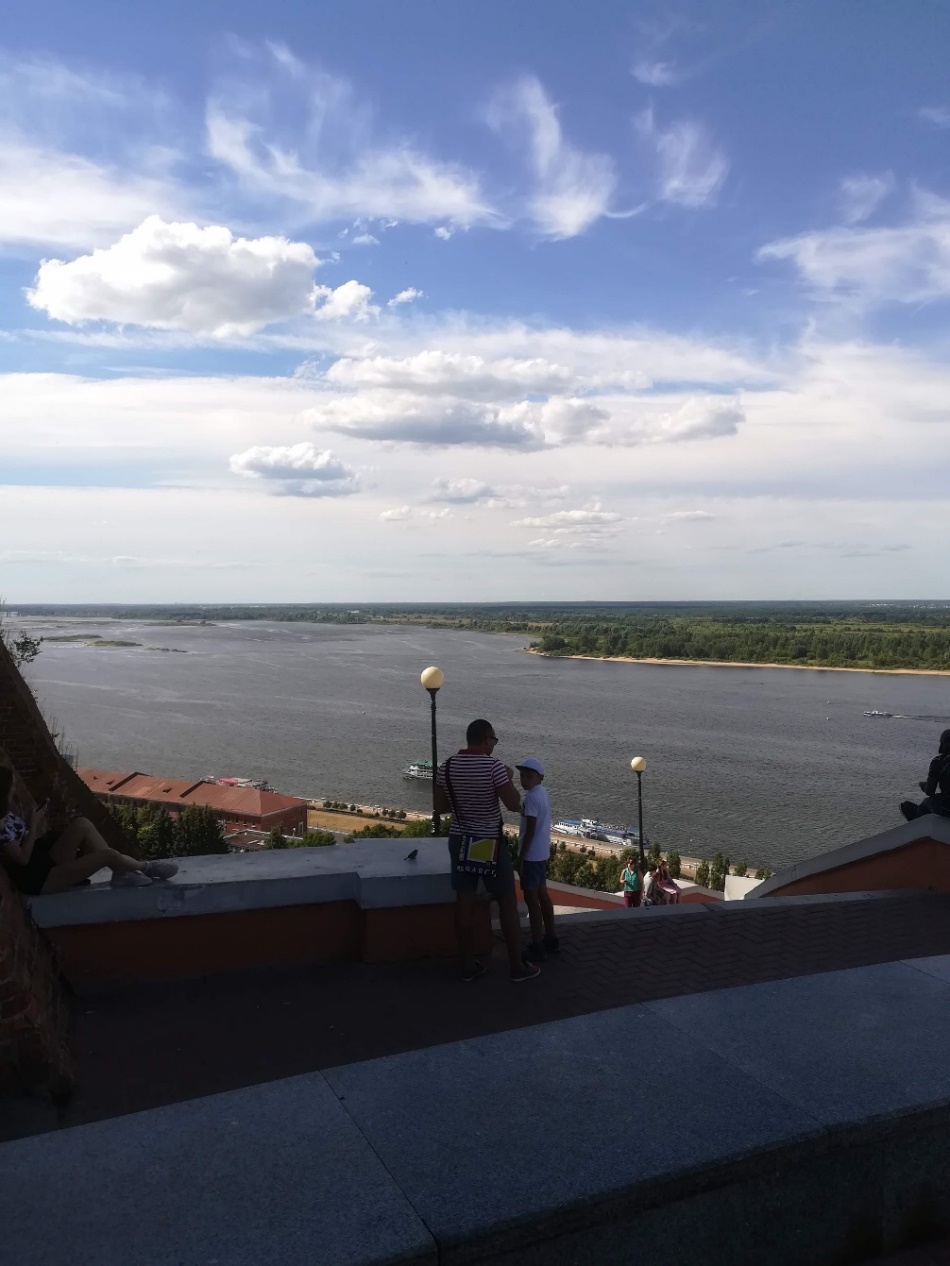 [Speaker Notes: Vue magnifique sur la Wolga et essai sur un circuit]
Jour 25 – Zavidovo à St Petersburg et dernier jour de repos
Jour 27 – St Petersburg à Hyvinkäa
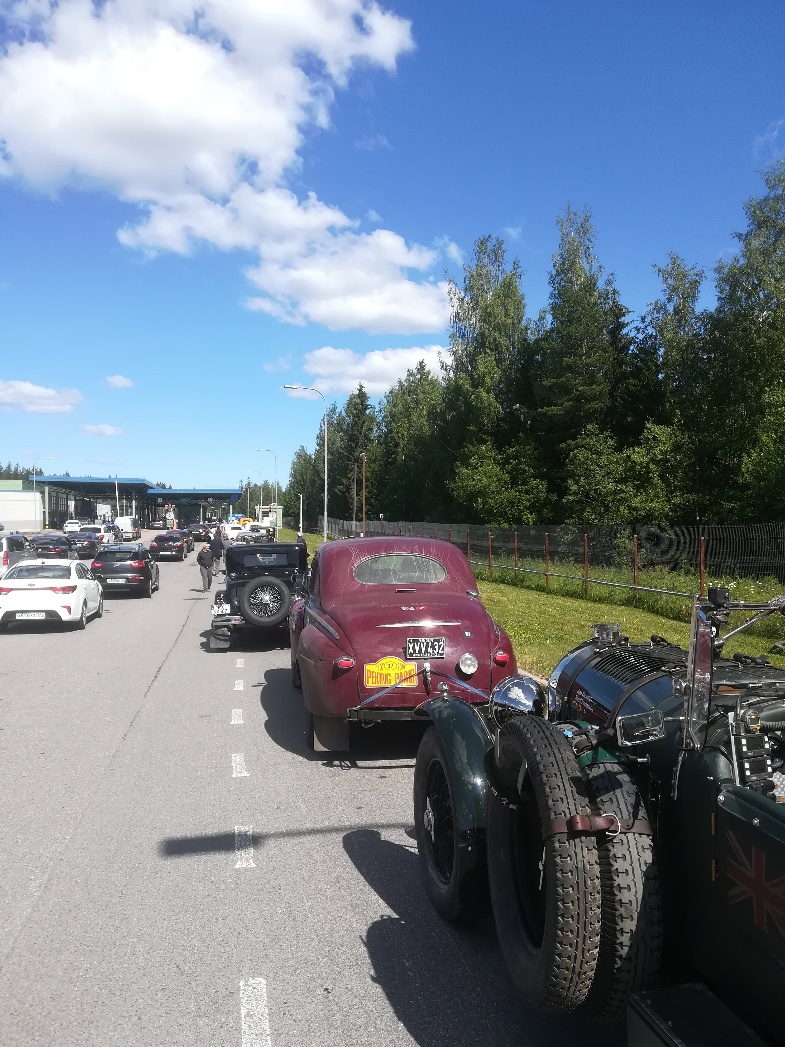 [Speaker Notes: Le lignes de gas au-dessus du sol; Traversée de la frontière Russie - Finlande]
Jour 28 – Hyvinkäa à Tallinn
Jour 29 – Tallinn à Riga
Circuit rally à Finlande
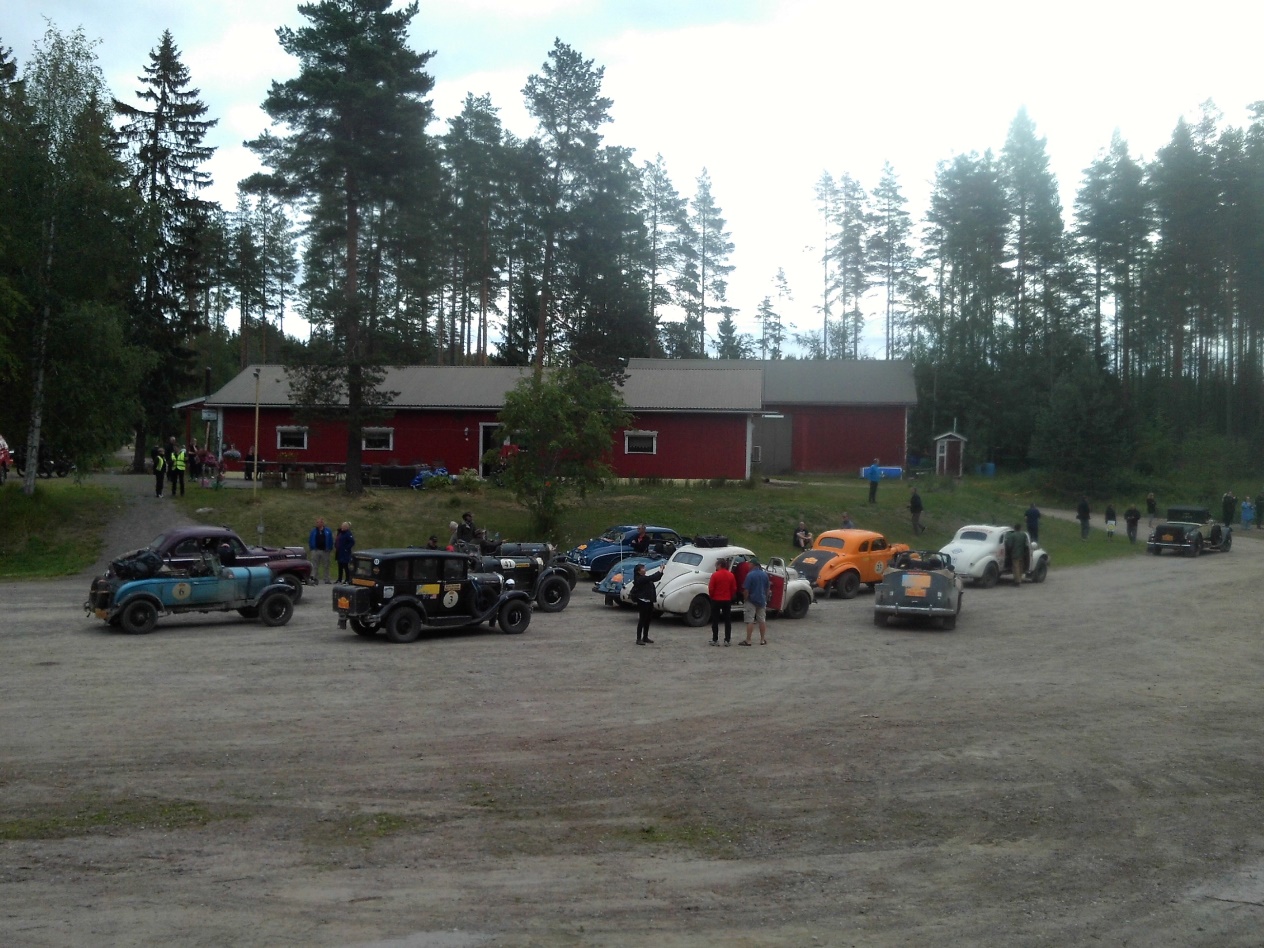 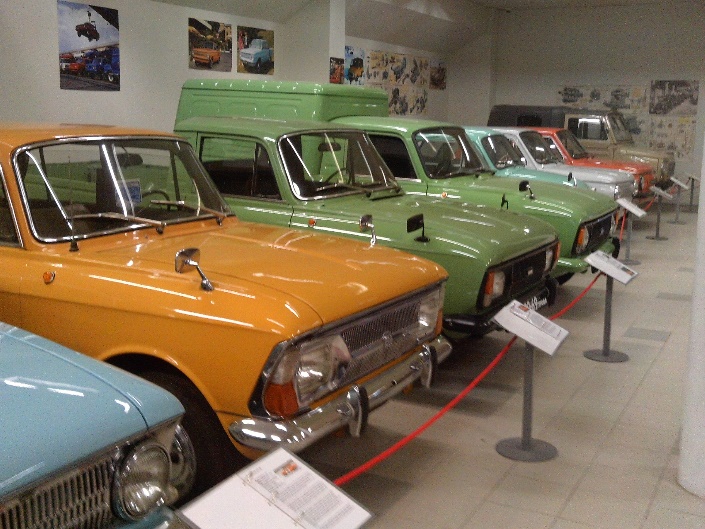 [Speaker Notes: T-shirt du conducteur voiture à vapeur White, musée voitures sovjet Estuanie]
Les véhicules de l’organisation: 48h, 24h, 5 mécano/poste de controle, 2 team medicale et 2 ‘balayeurs’ (les sweeps)
Jour 30 – Riga à Mikolajki
Jour 31 – Mikolajki à Bydgoszcz
Jour 30 – Riga à Mikolajki
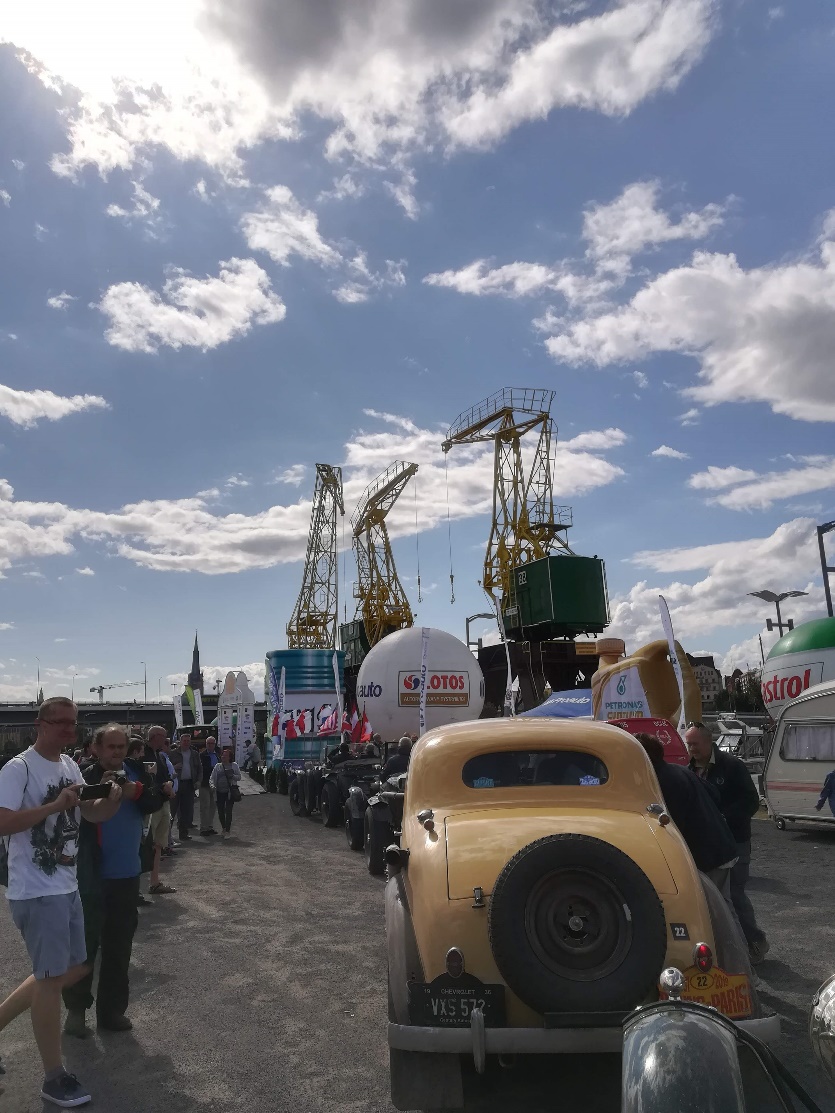 Jour 31 – Mikolajki à Bydgoszcz
Jour 32 – Bydgoszcz à Szczecin
Jour 33 – Szczecin à Wolfsburg
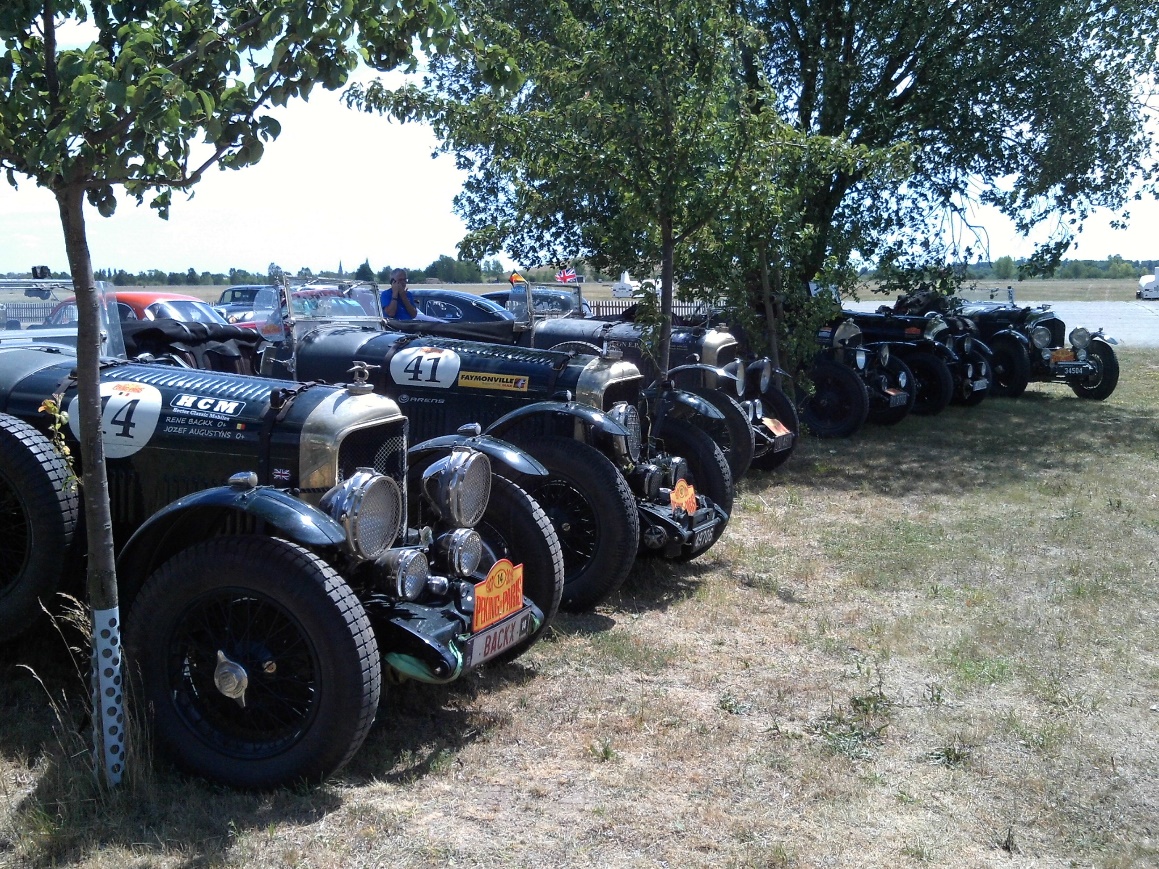 [Speaker Notes: La brochette des Bentley]
Chez VW à Wolfsburg
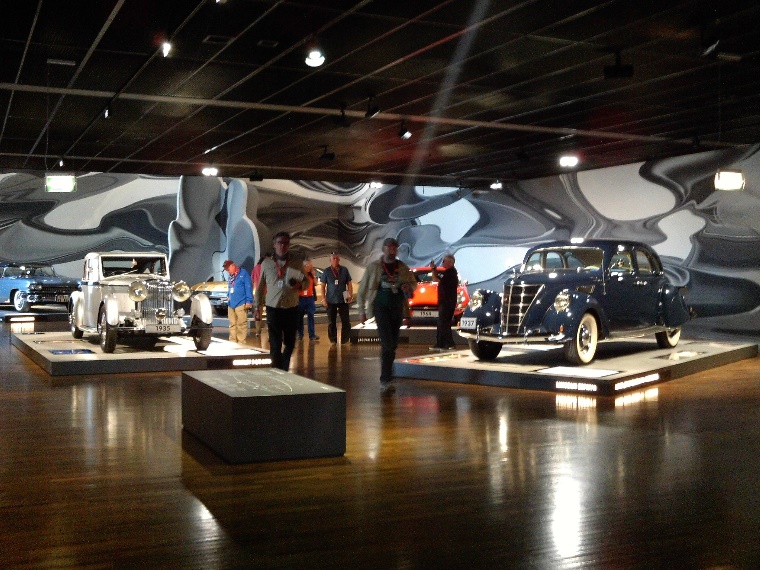 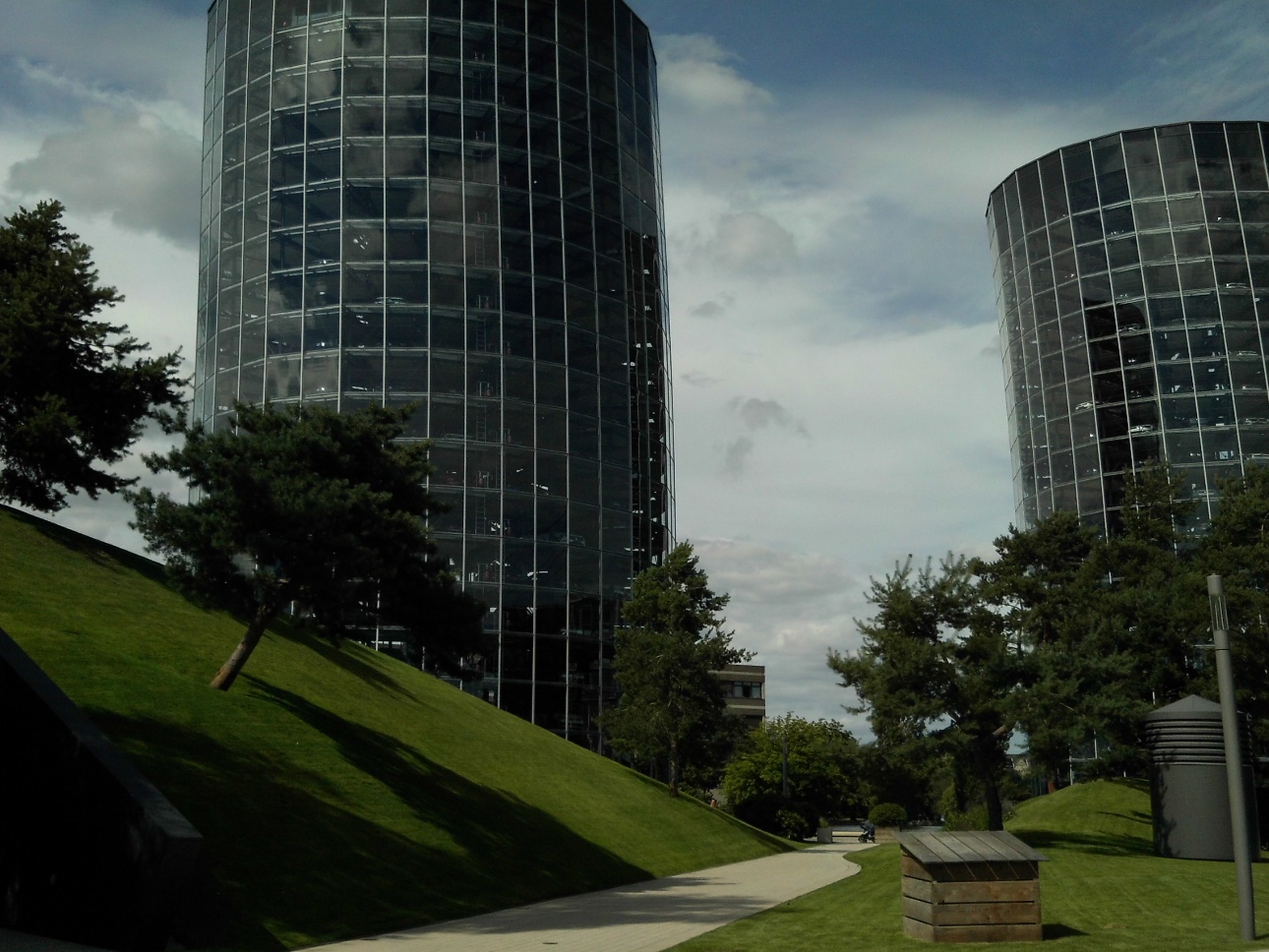 Centre d’essai camions éléctriques
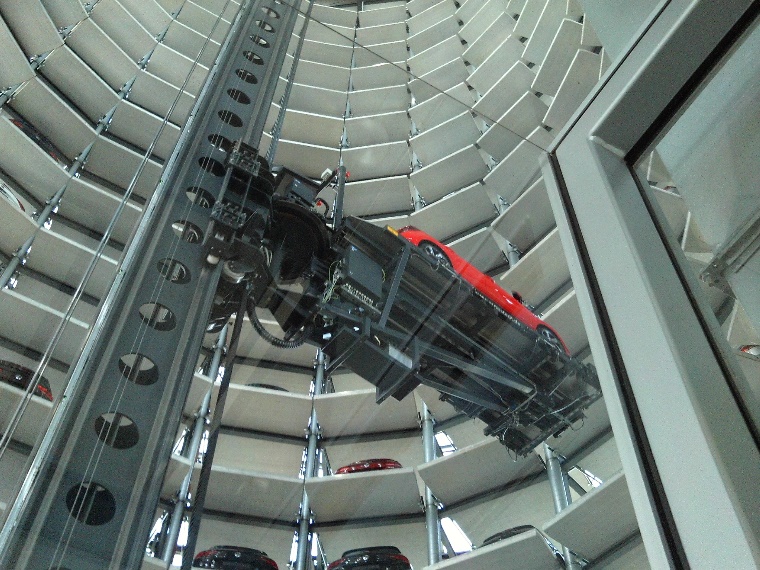 Jour 34 – Wolfsburg à Liège
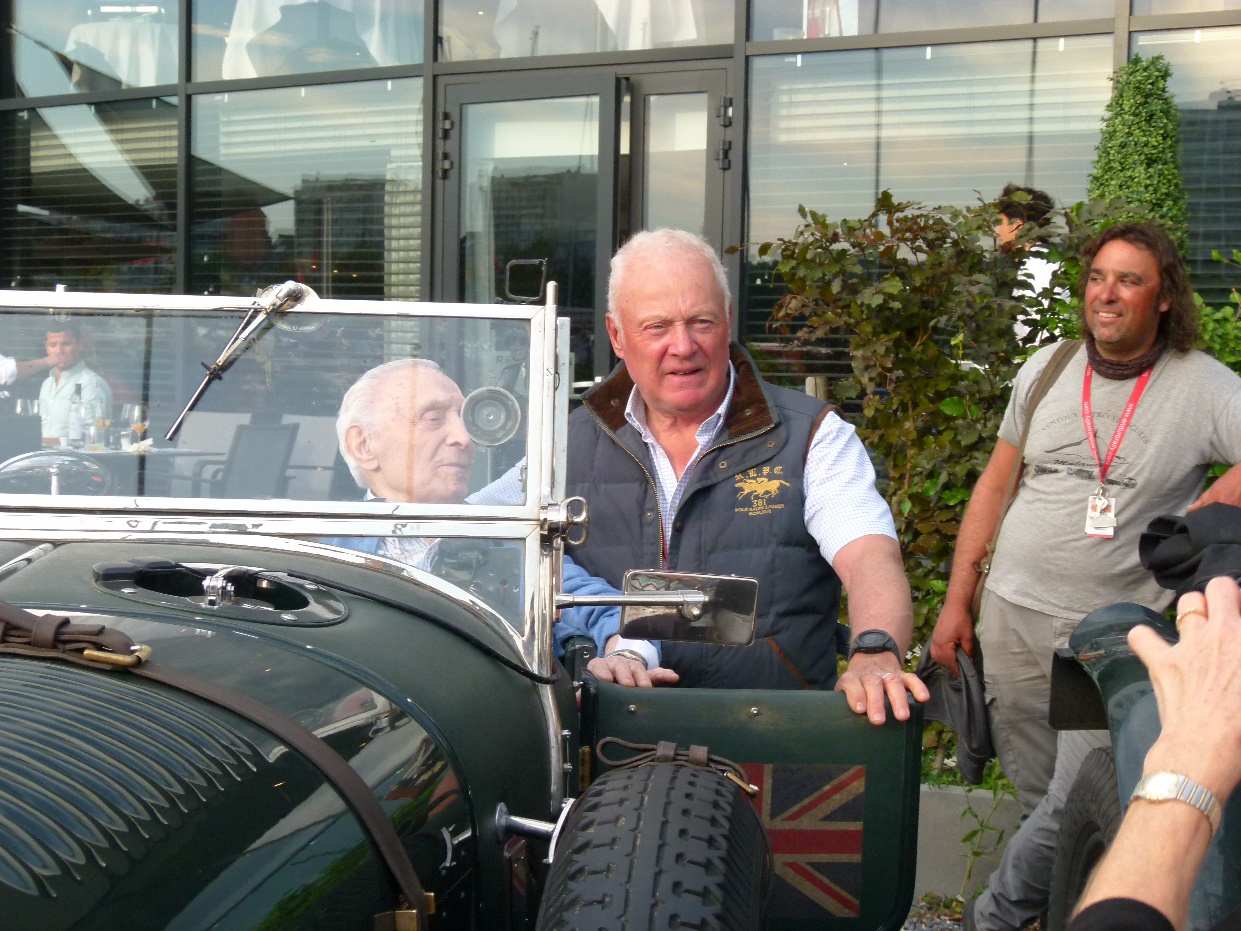 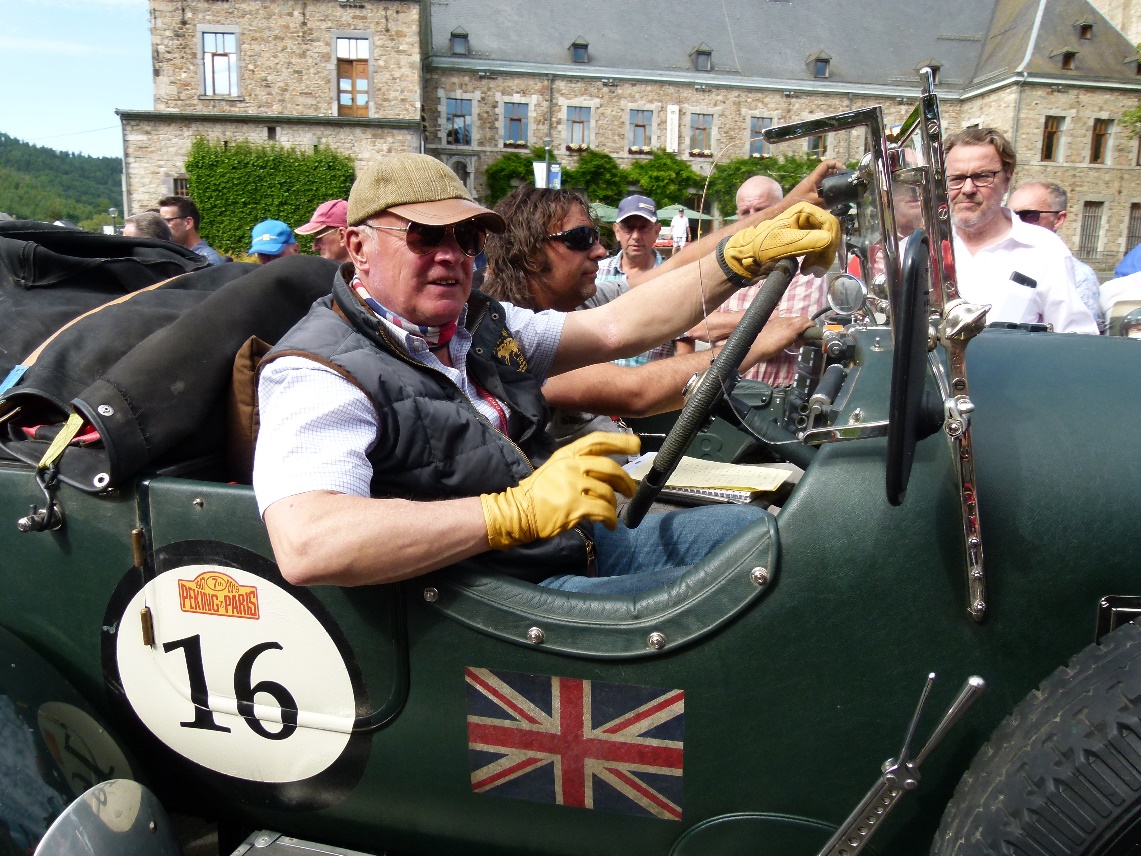 Jour 34 – Wolfsburg à Liège
Jour 35 – Liège à Ypres
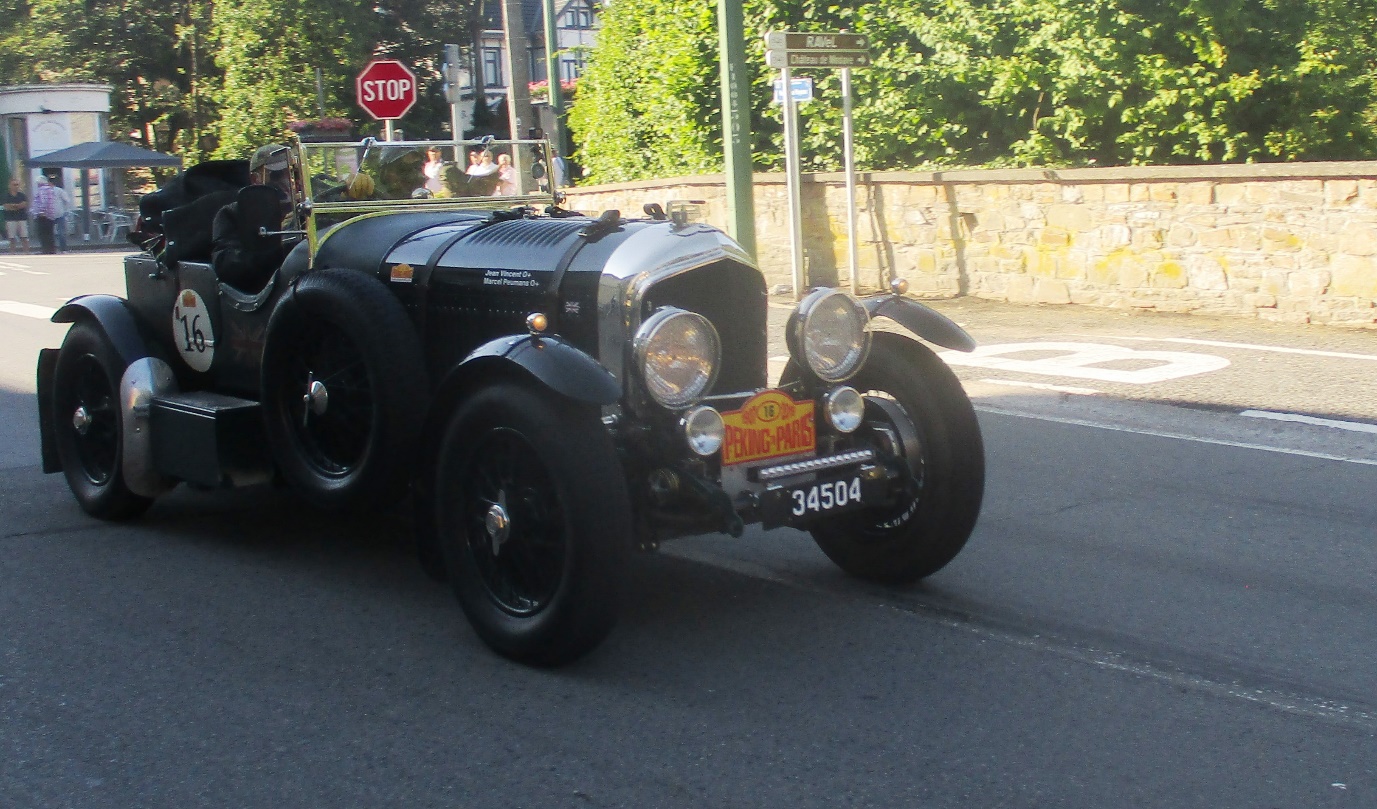 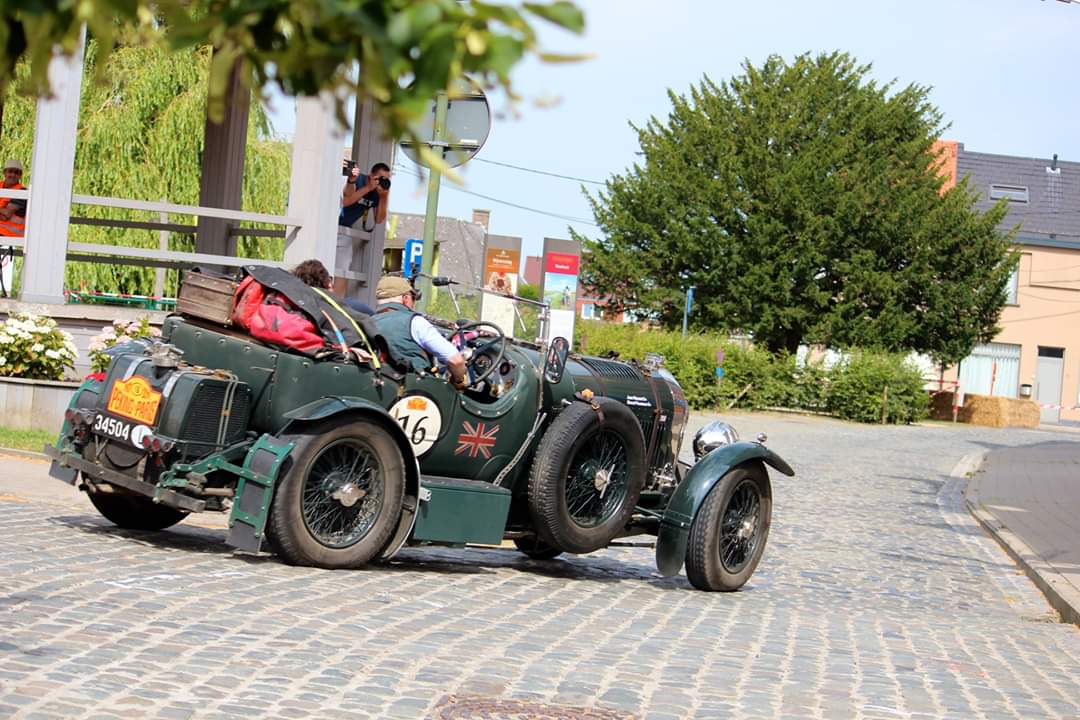 Test special à Mesen
[Speaker Notes: Photo de Henri prise à Modave]
Jour 36 – Ypres à Paris
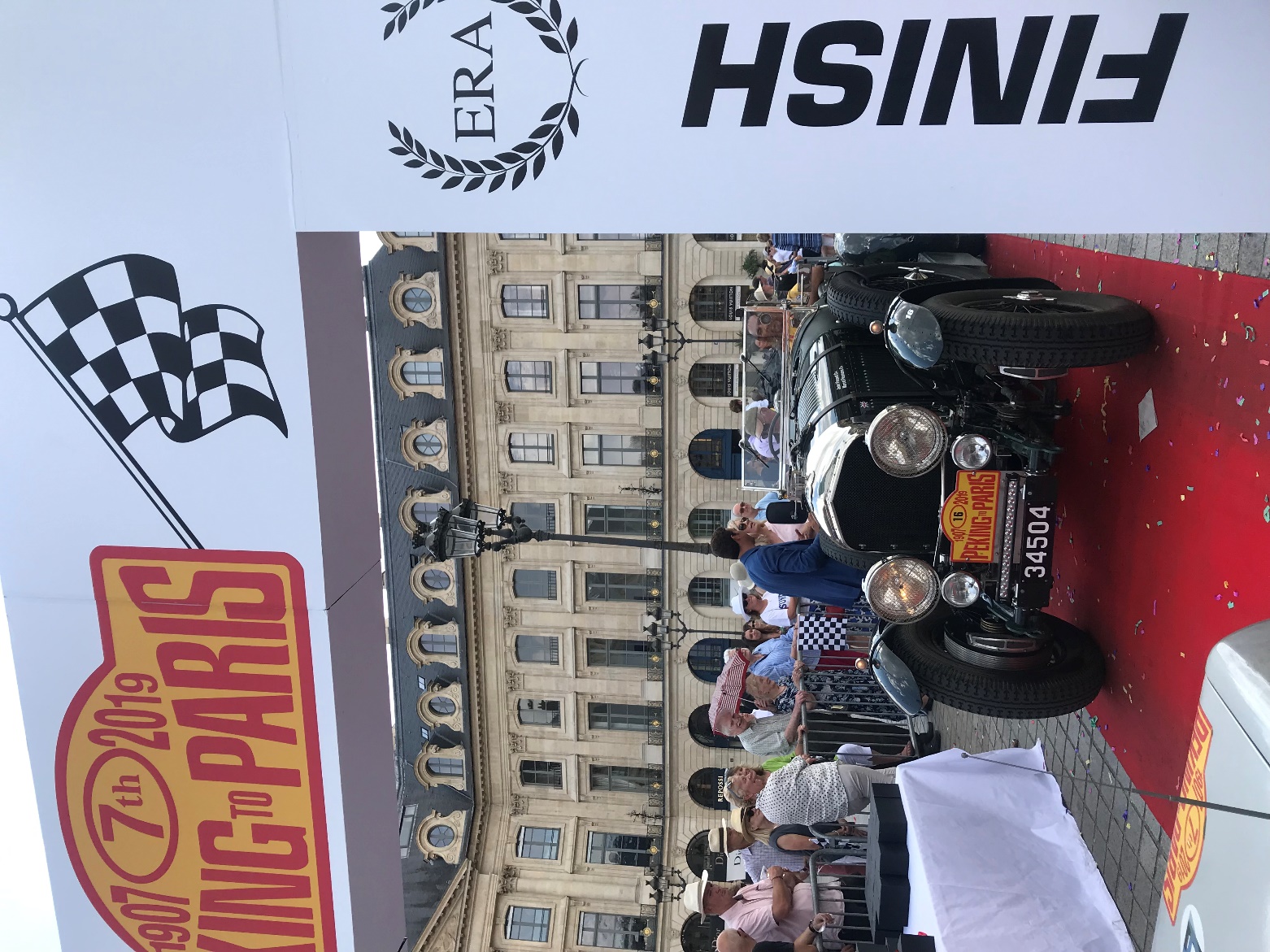 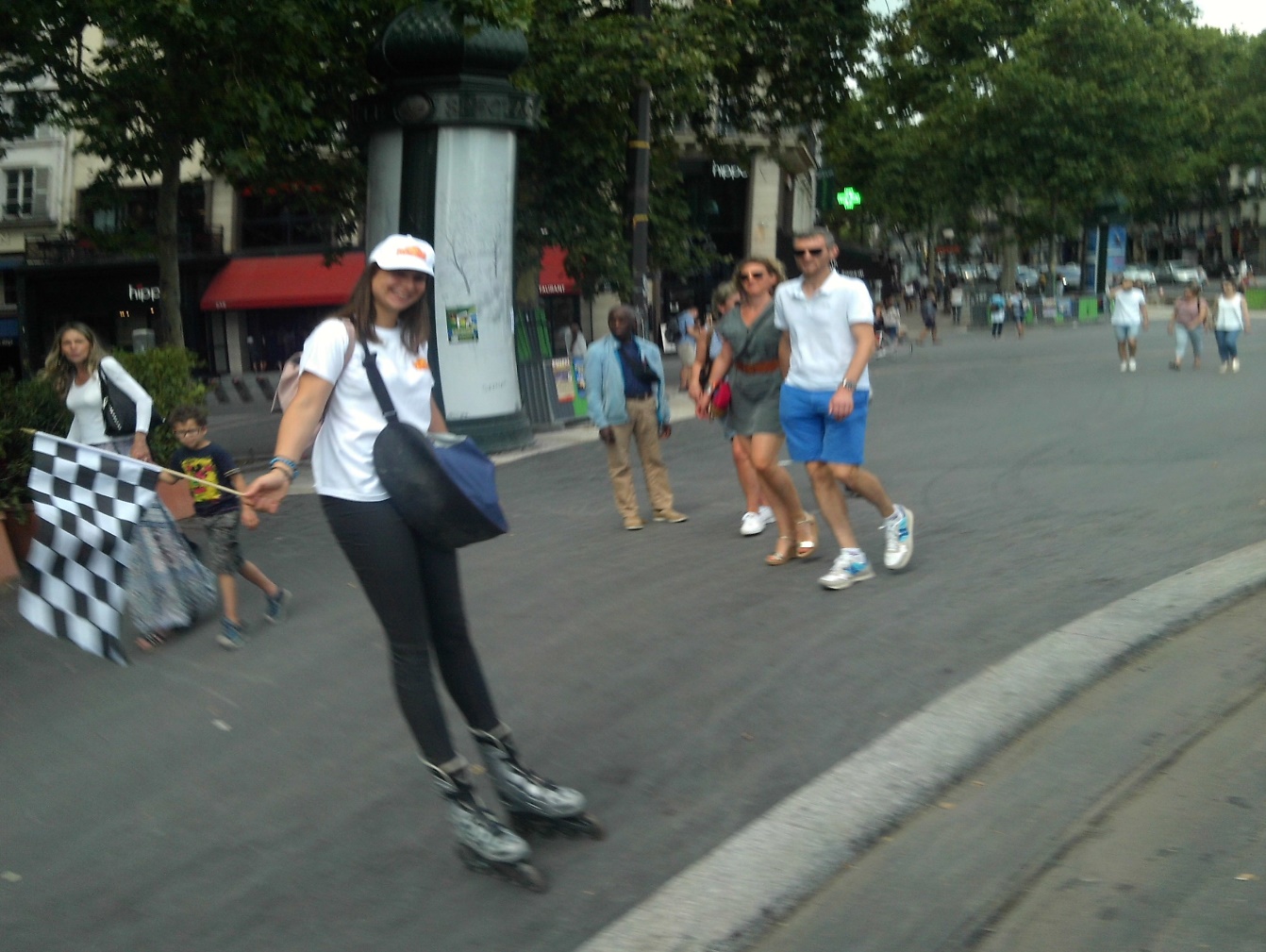